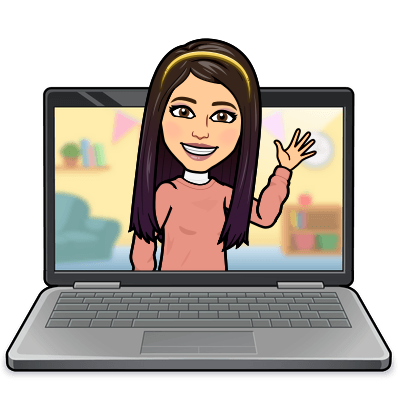 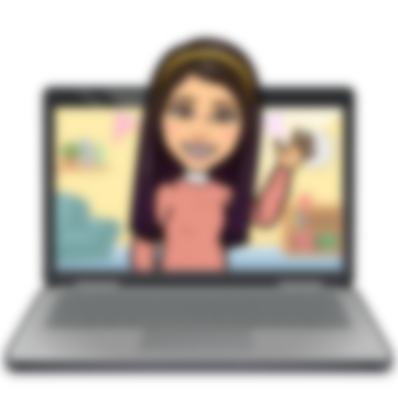 Hello My lovely students
I’m your teacher
Hanan AlShobaily
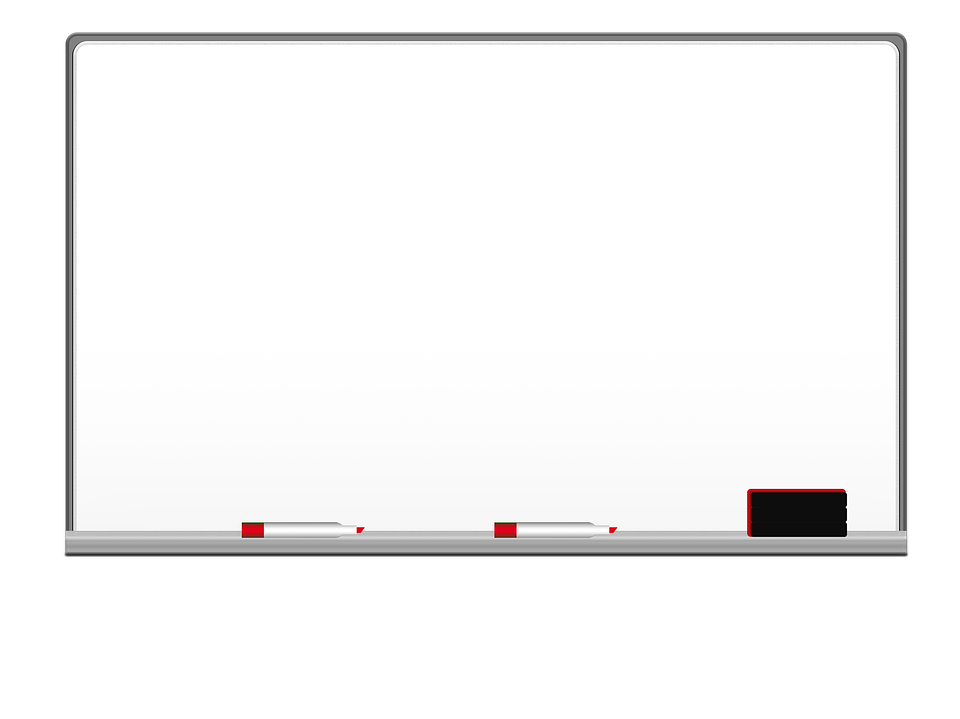 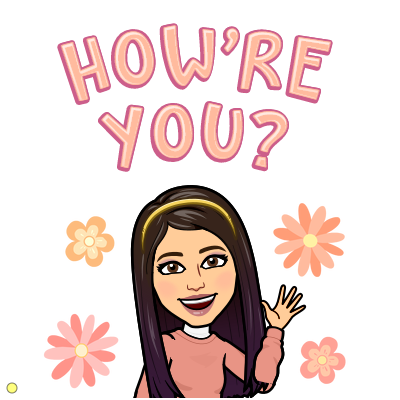 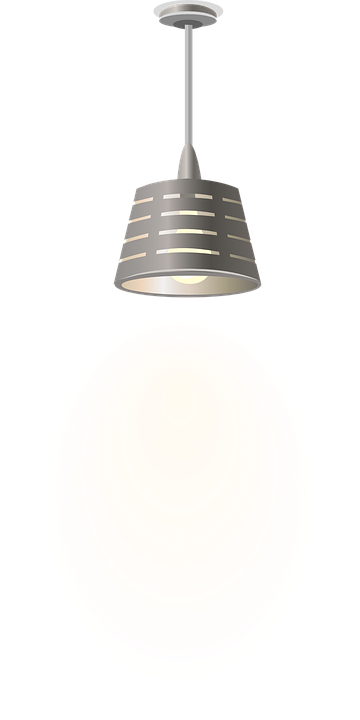 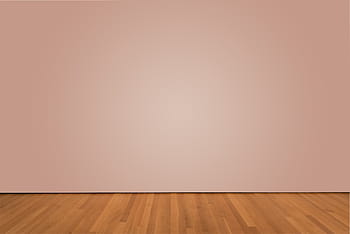 I love English
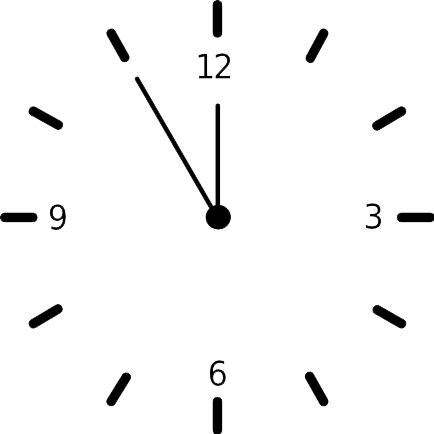 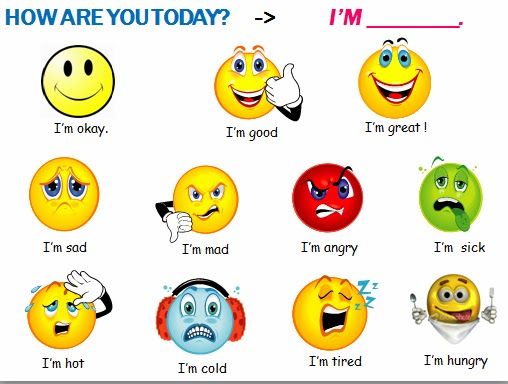 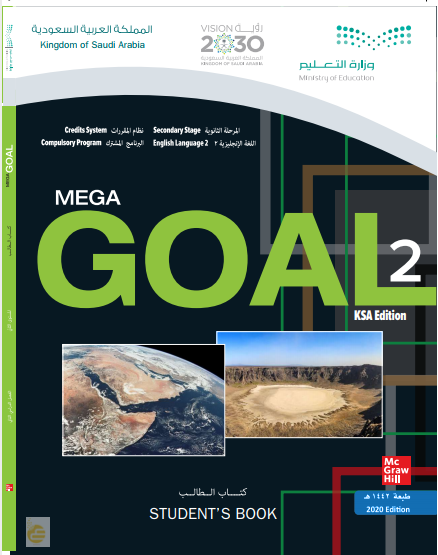 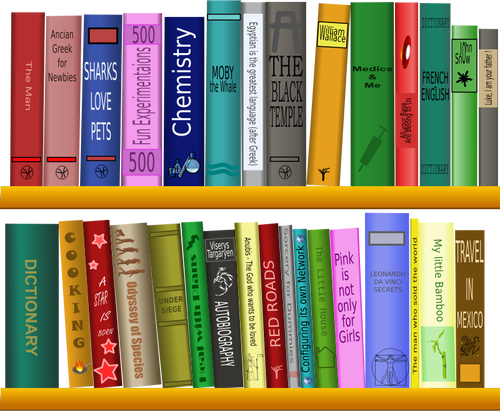 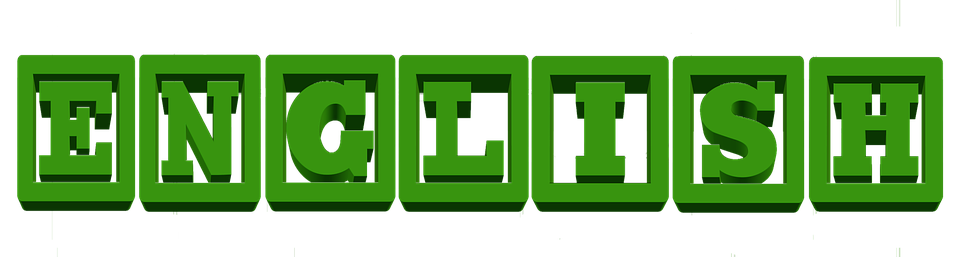 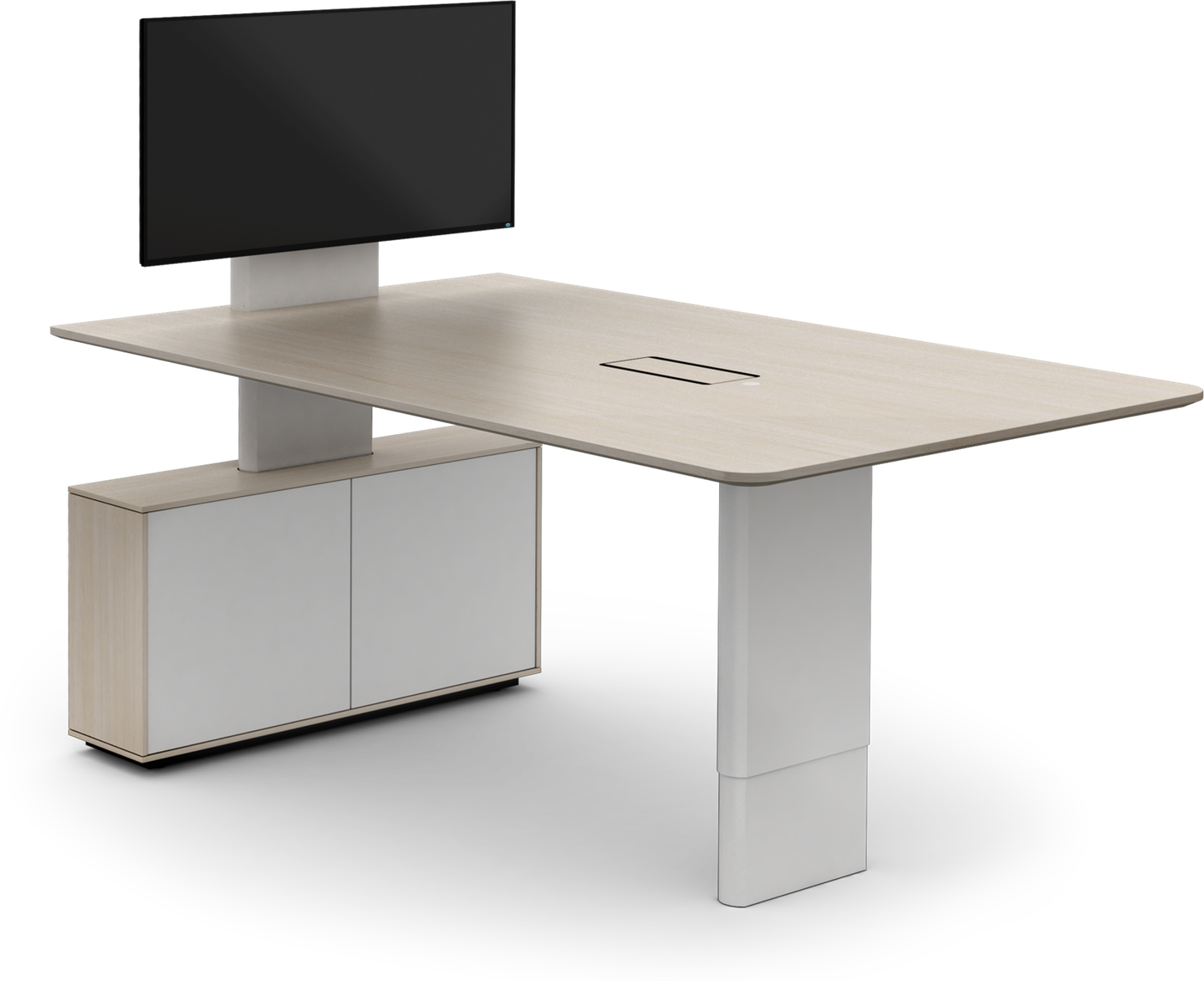 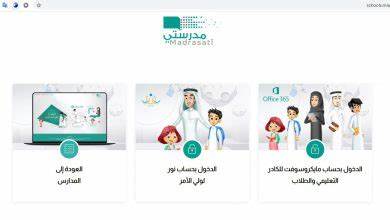 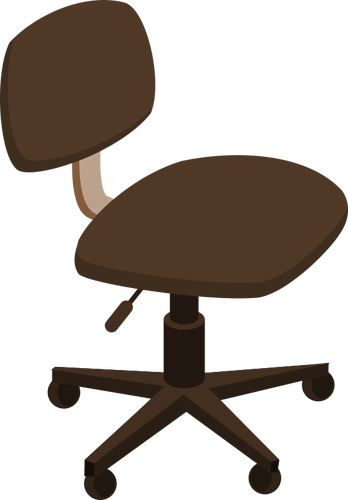 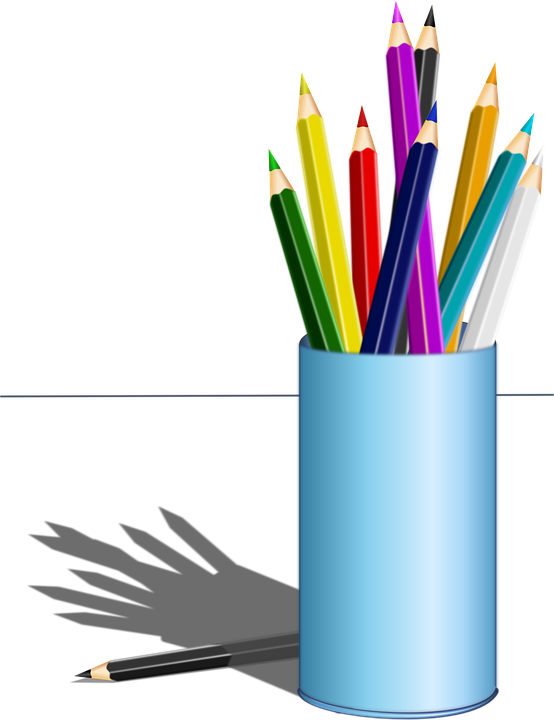 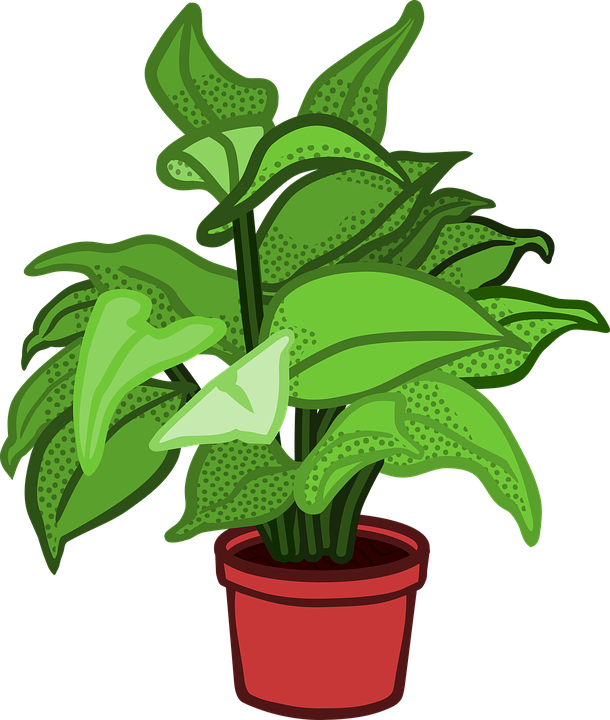 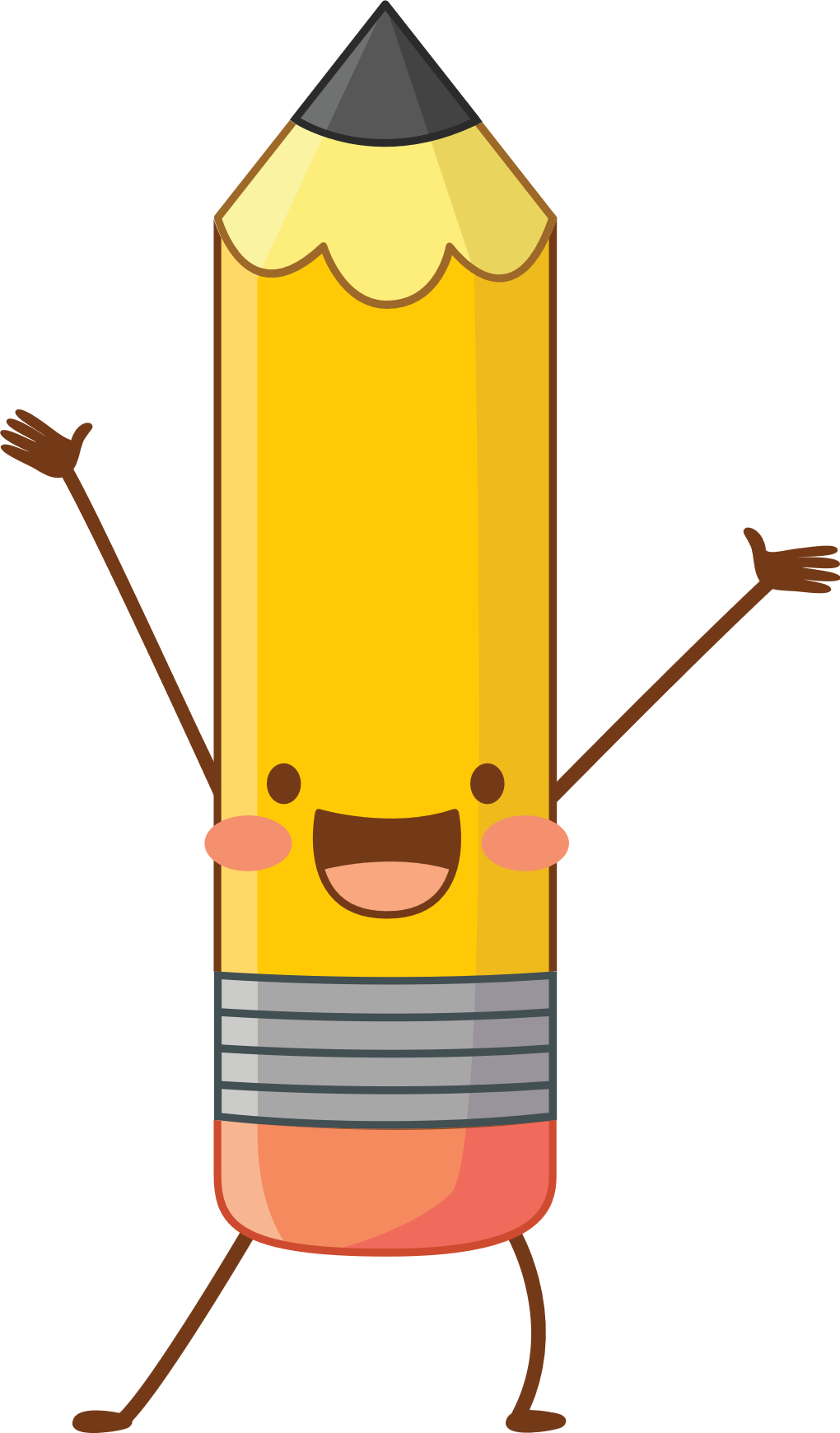 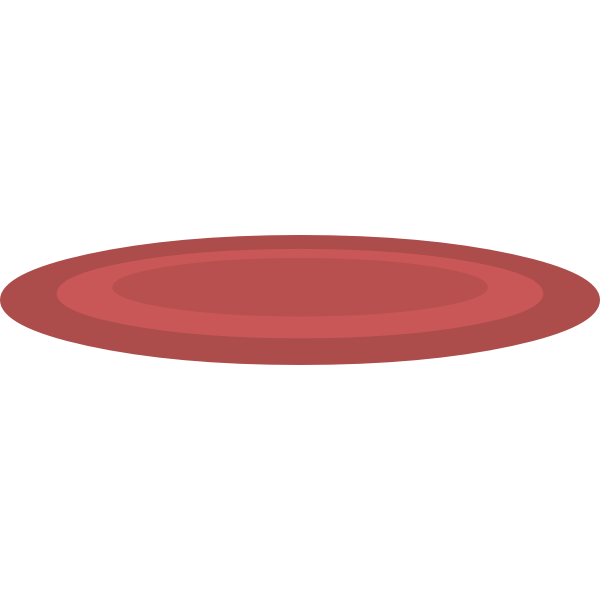 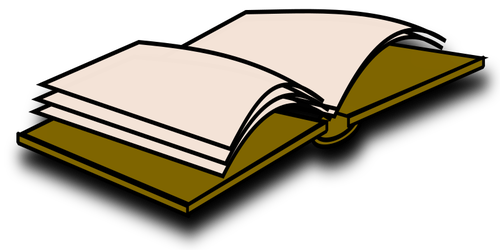 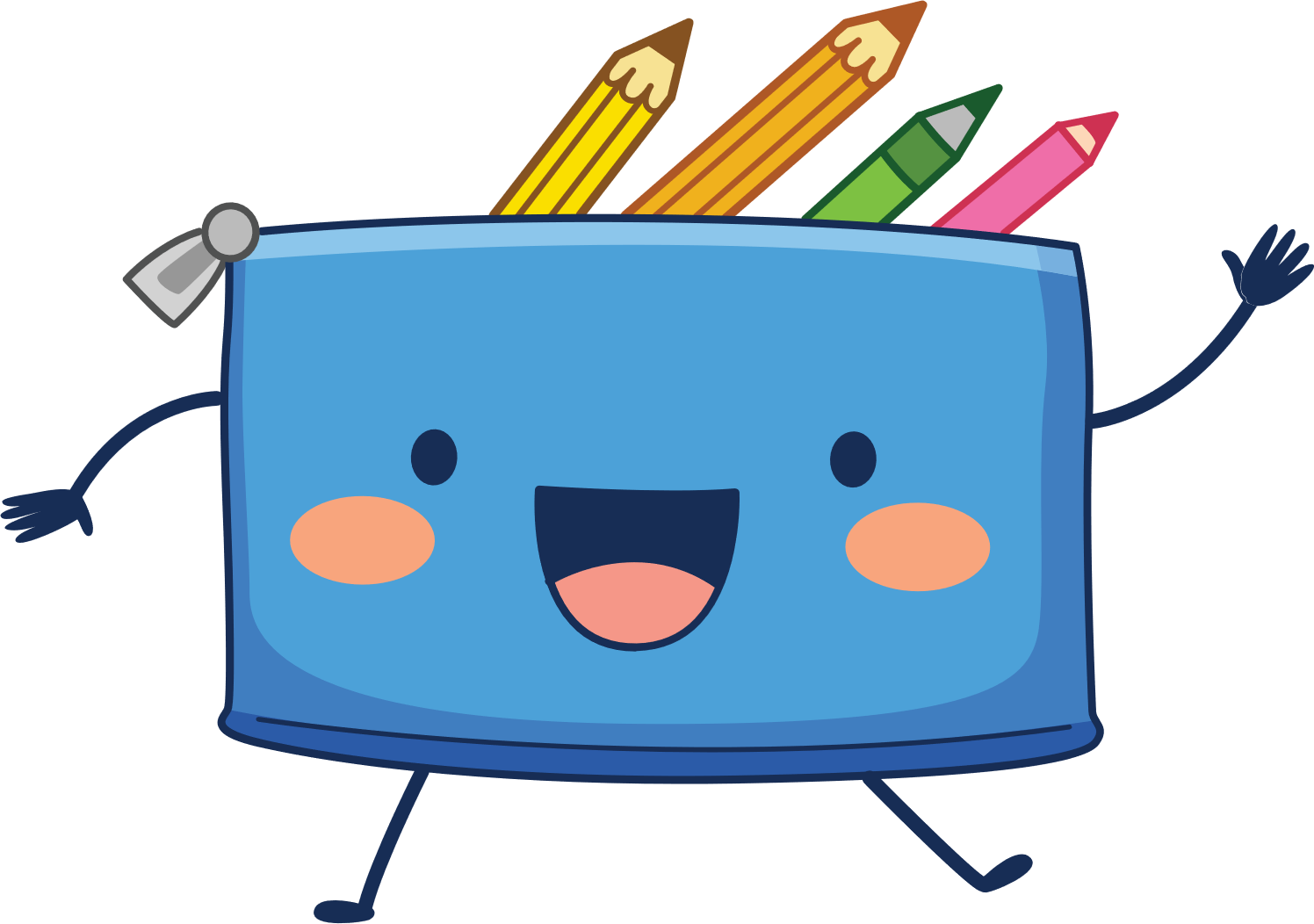 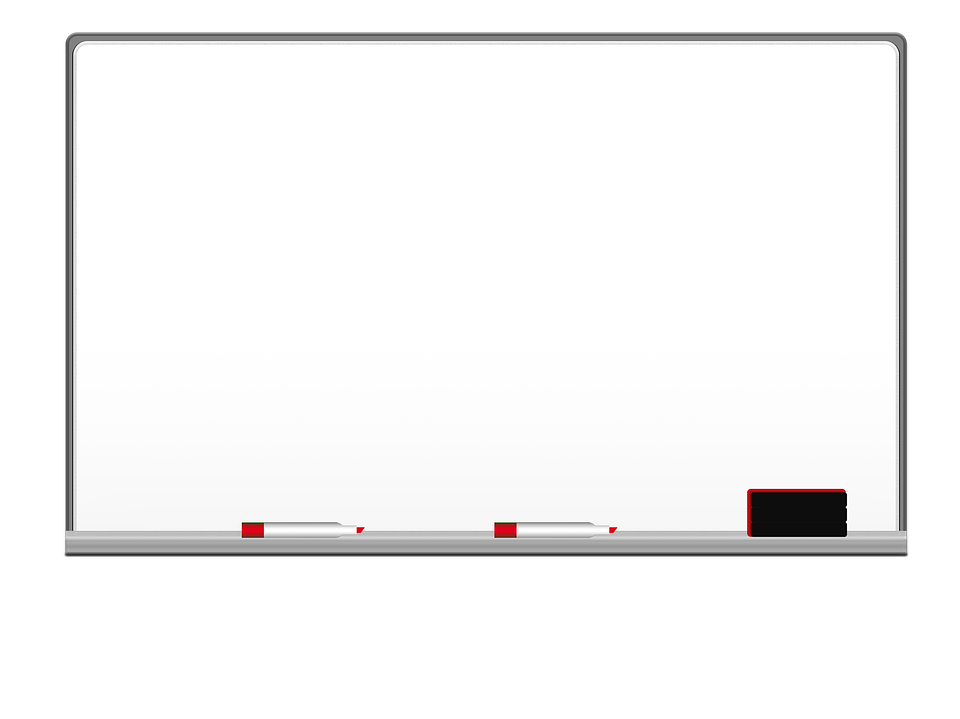 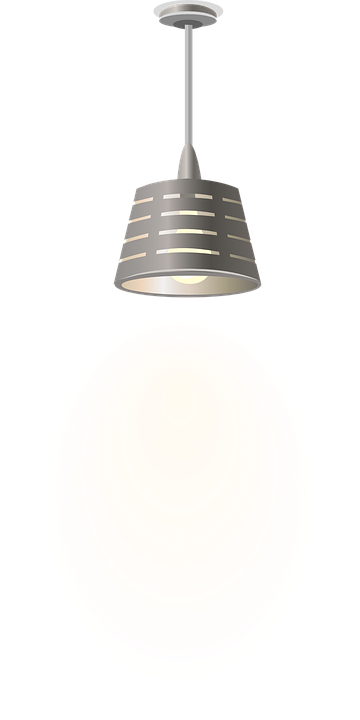 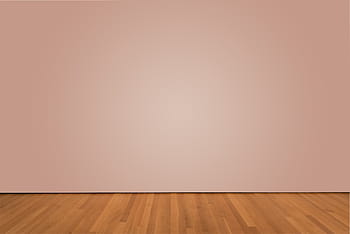 I love English
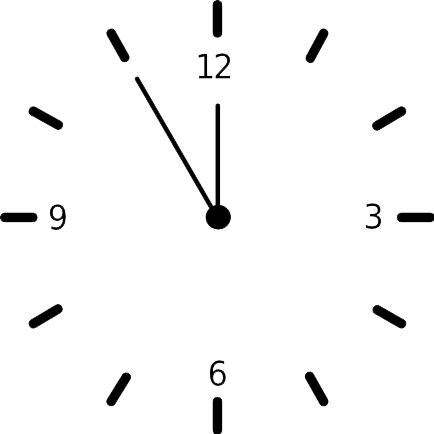 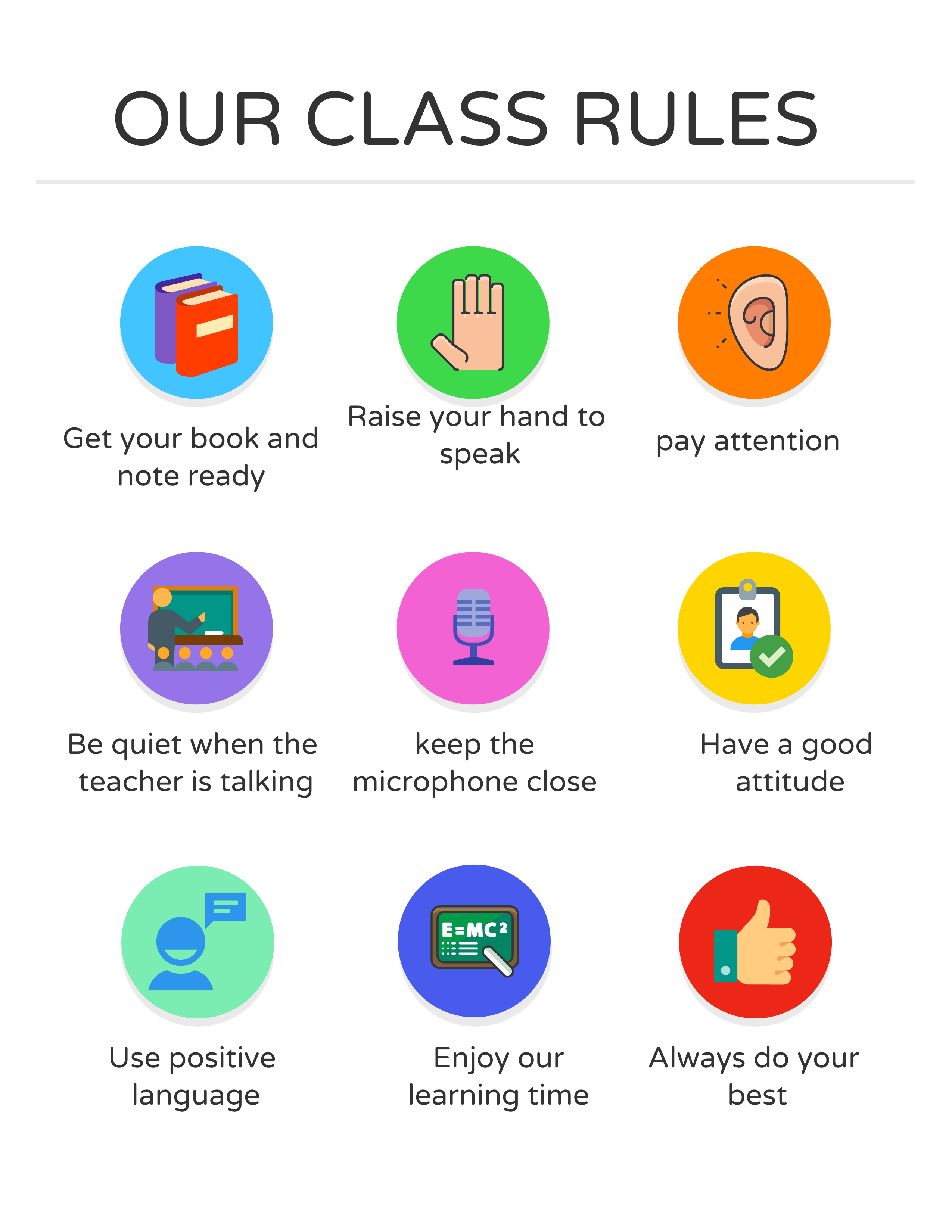 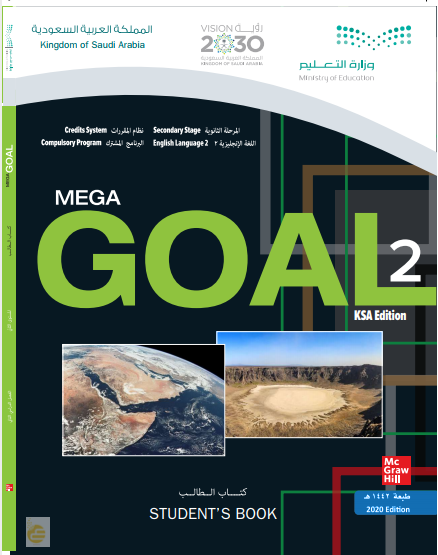 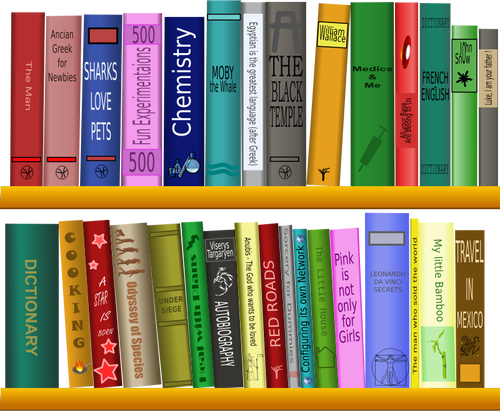 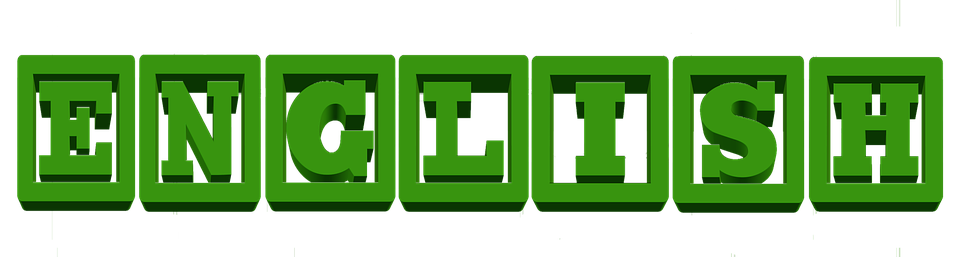 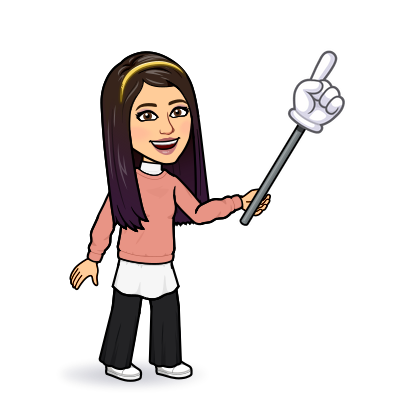 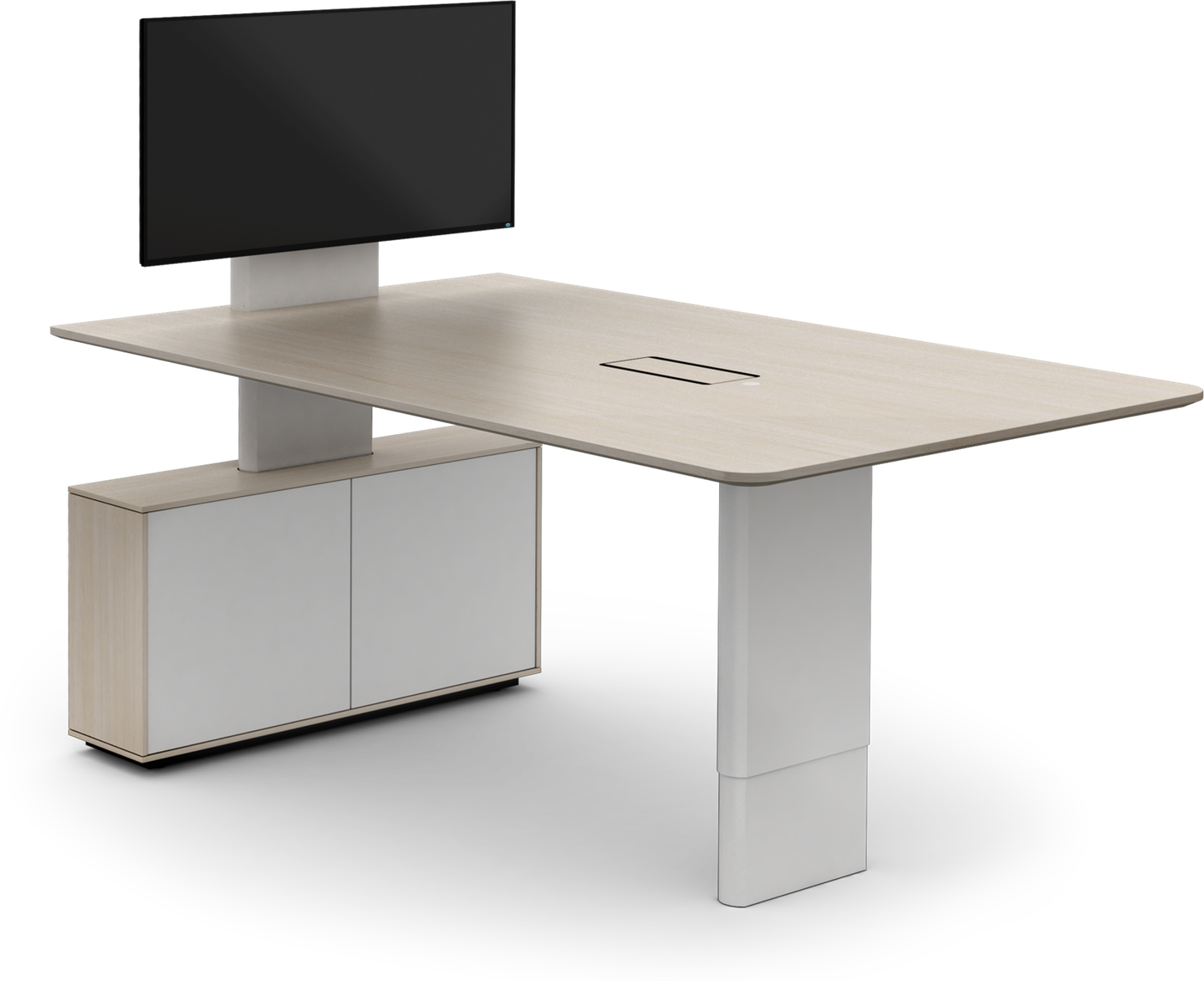 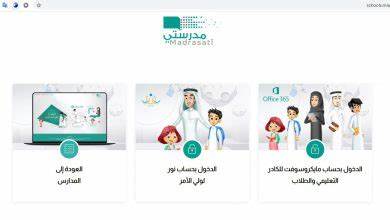 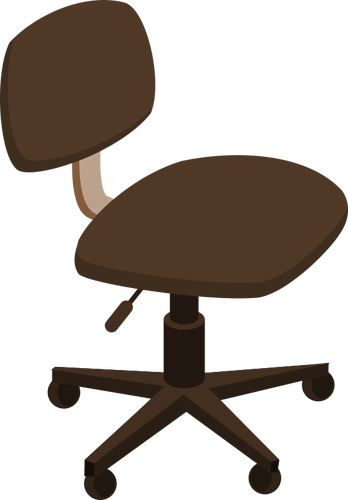 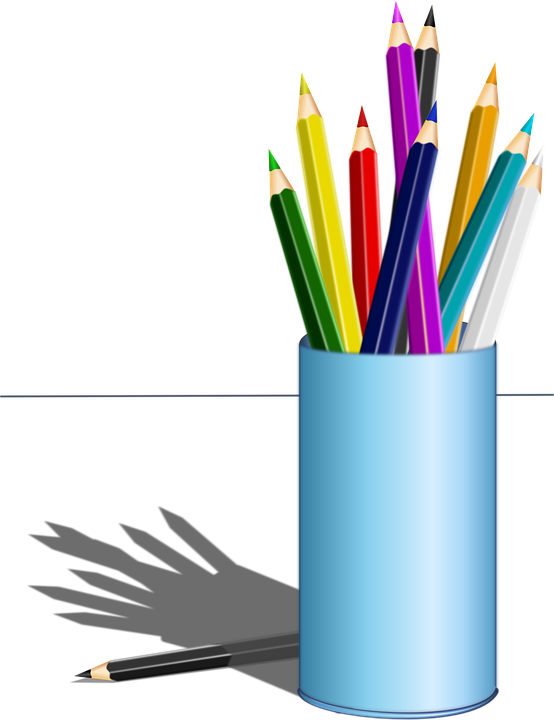 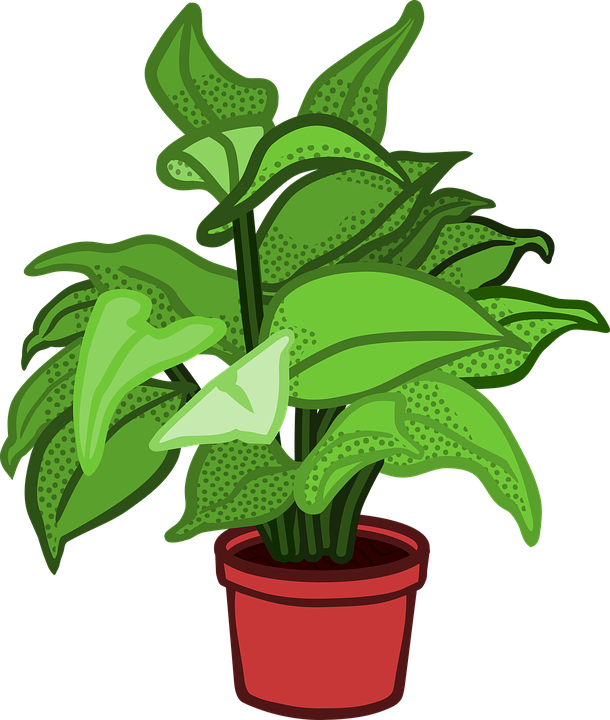 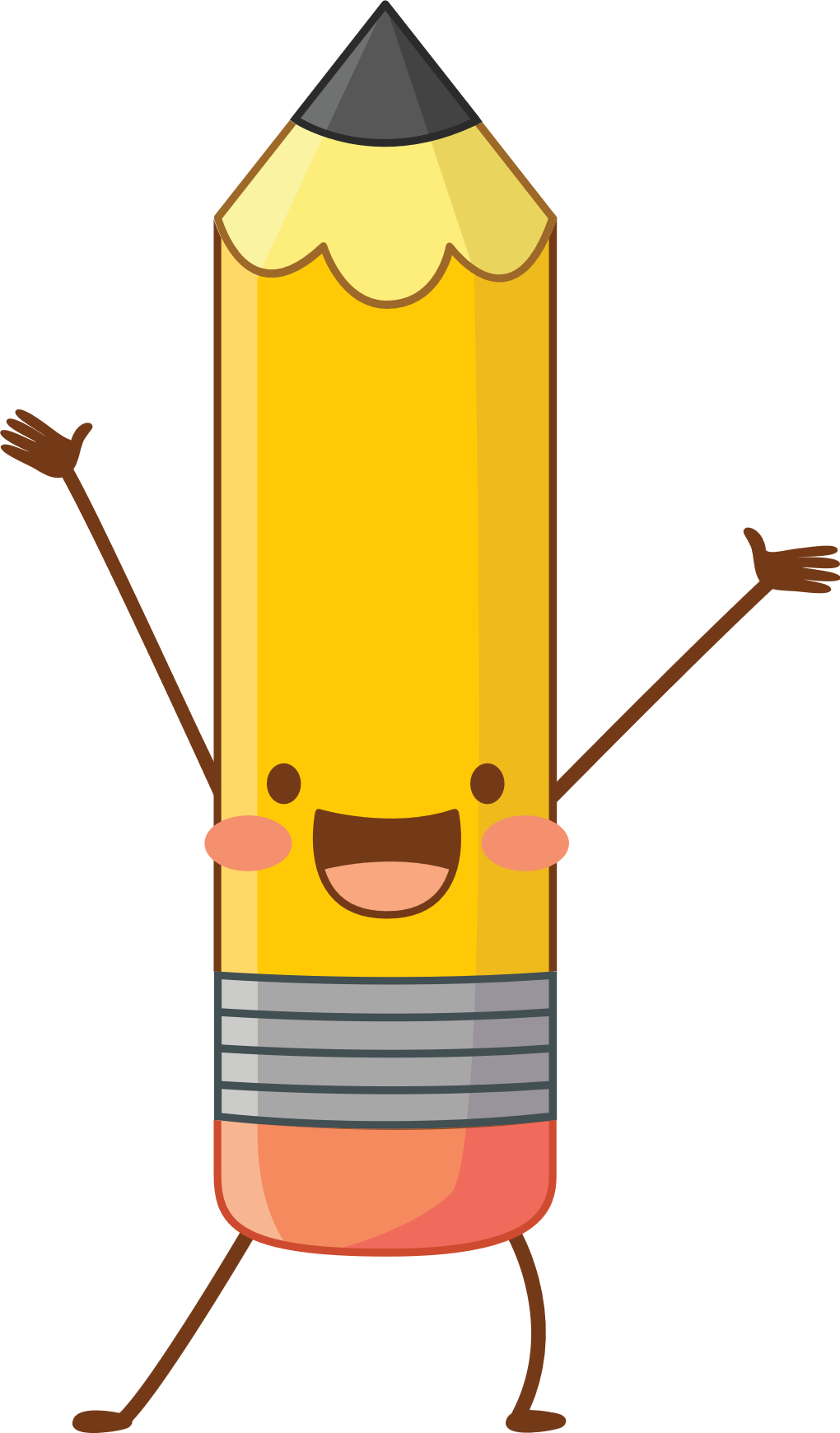 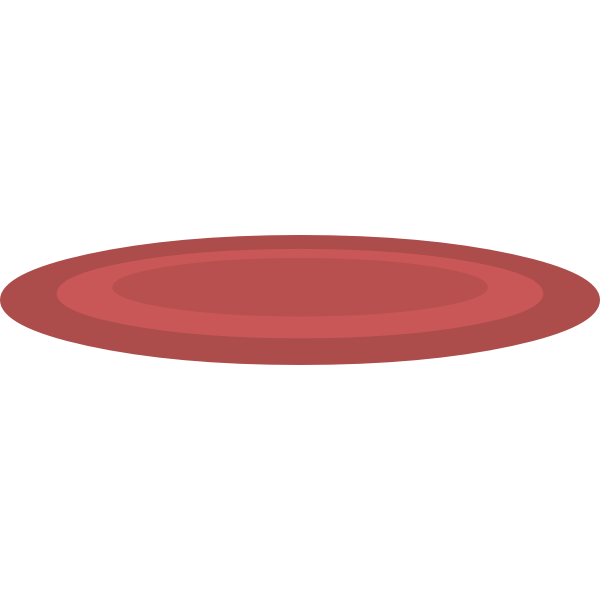 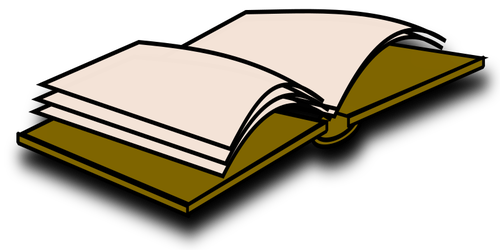 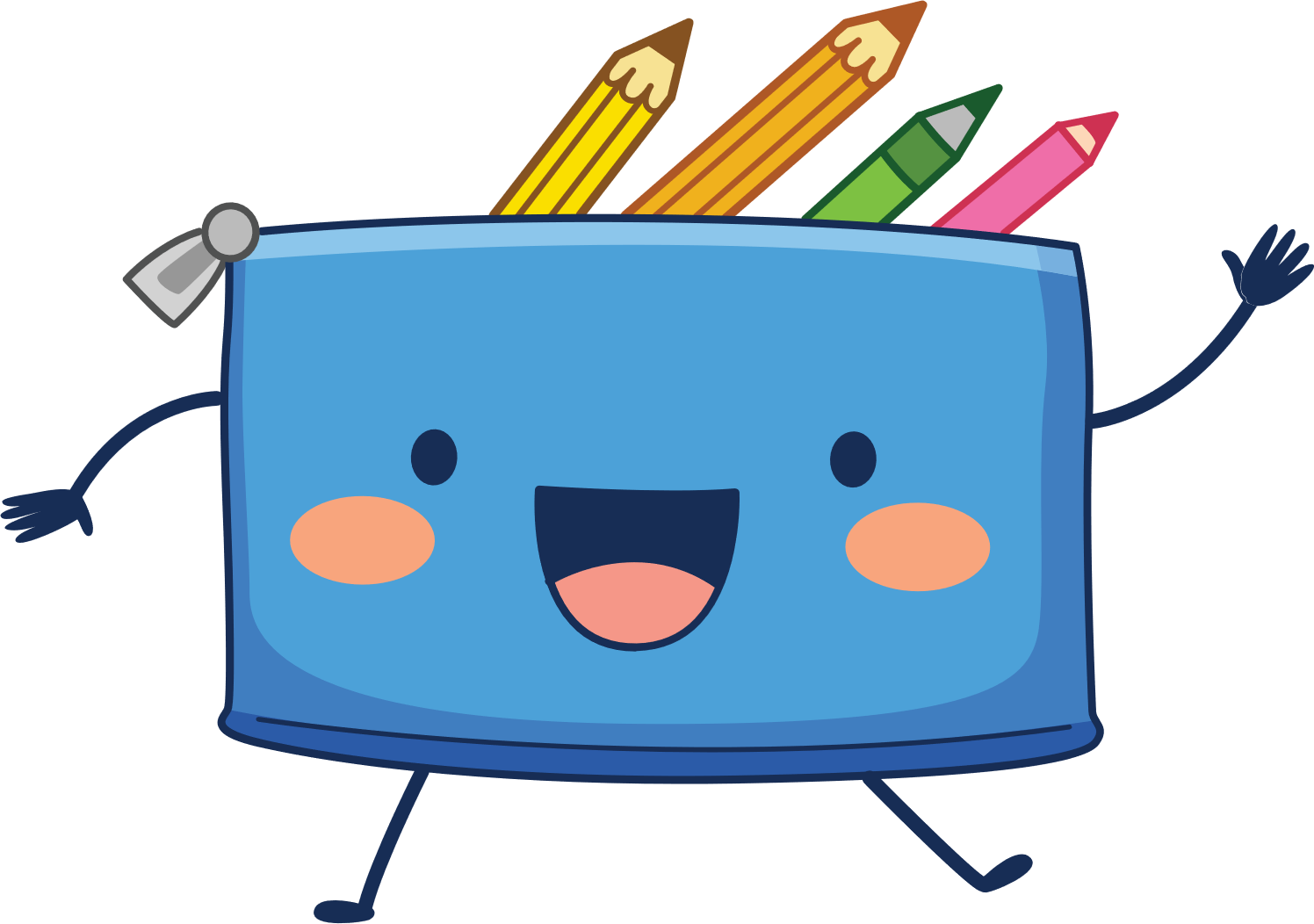 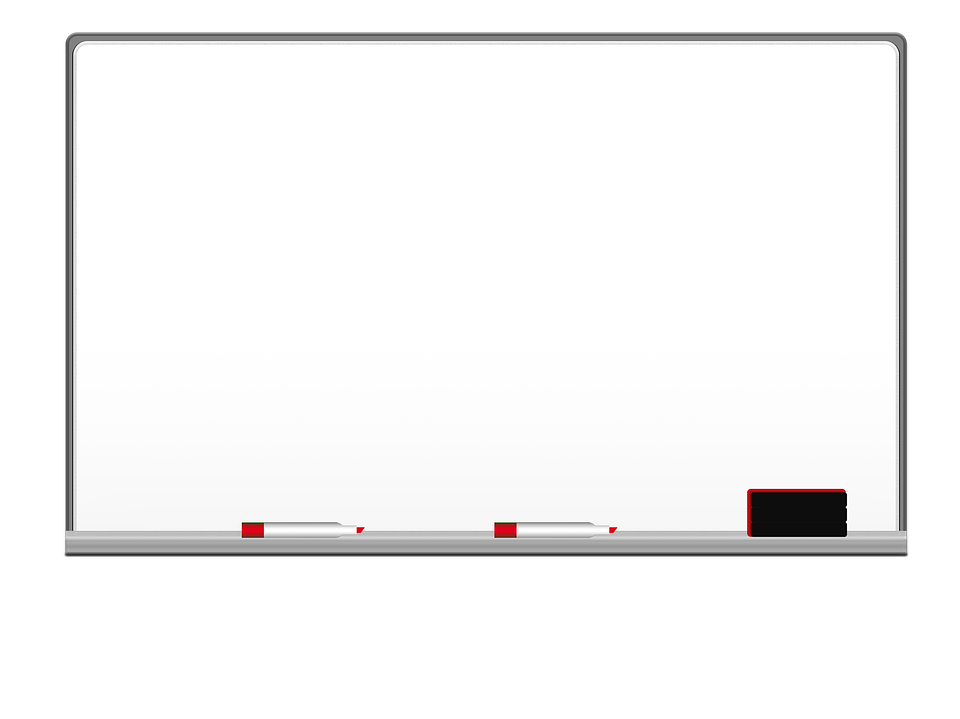 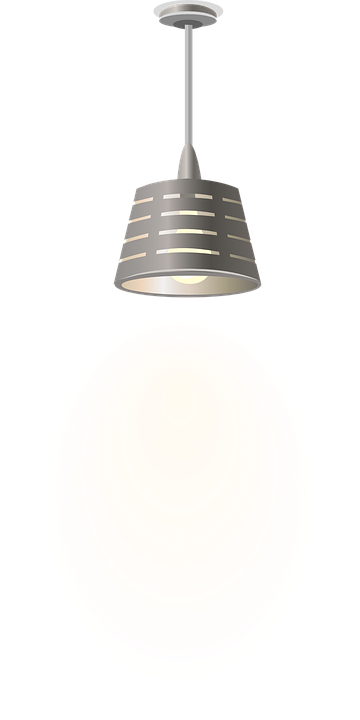 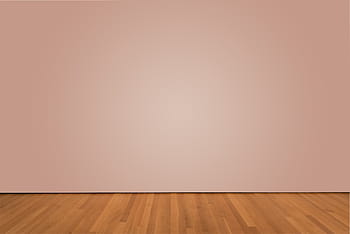 I love English
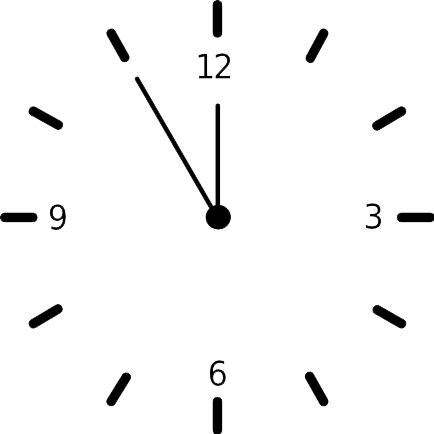 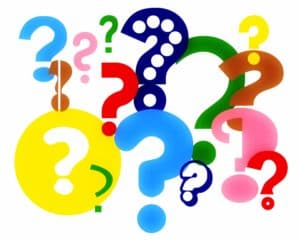 Mega Goal 2 
Unit 4
(I Wonder What Happened)
Conversation
Wednesday
26/7/1442
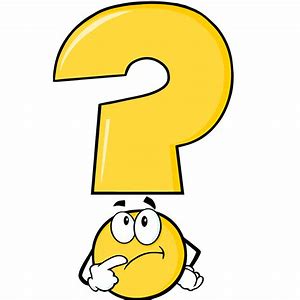 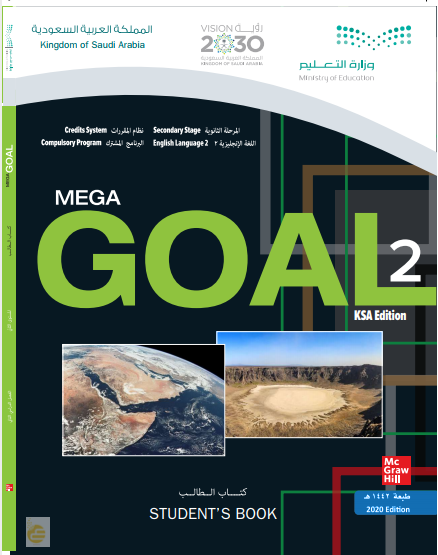 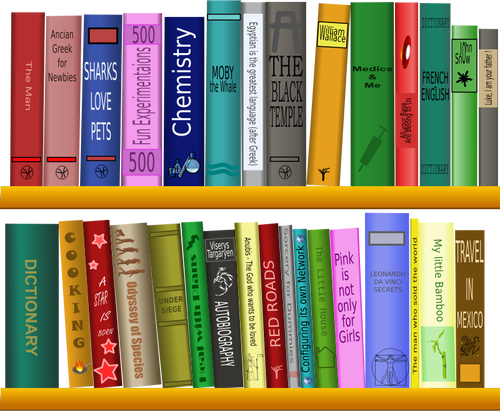 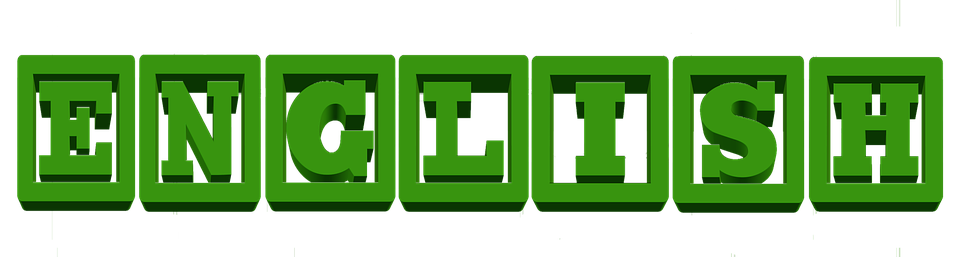 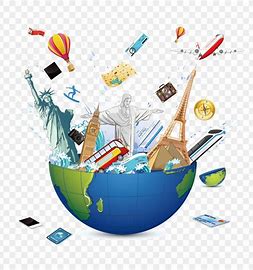 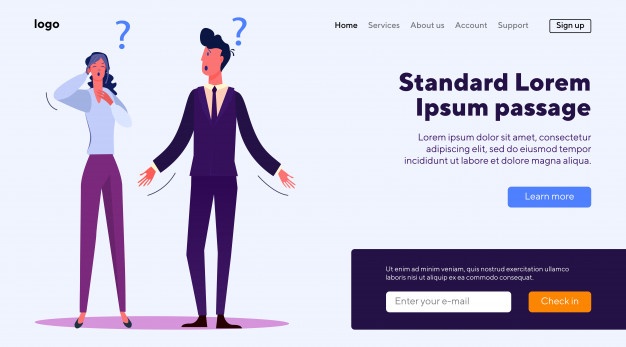 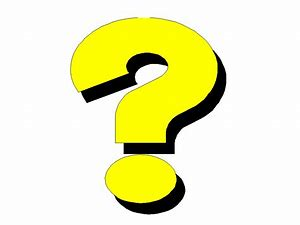 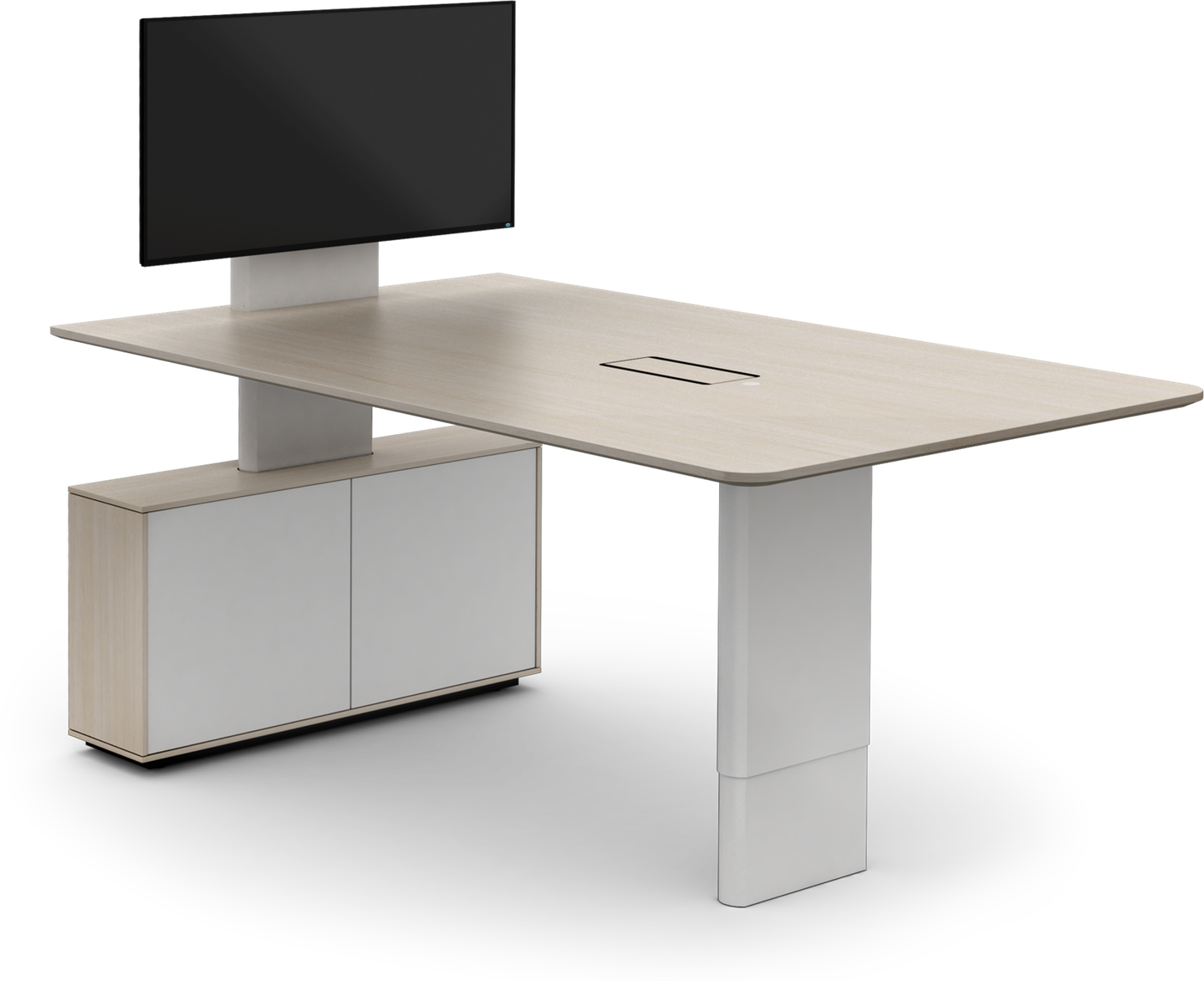 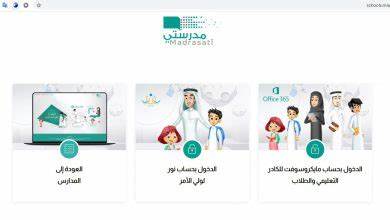 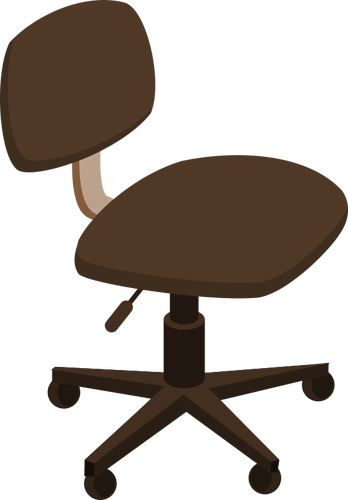 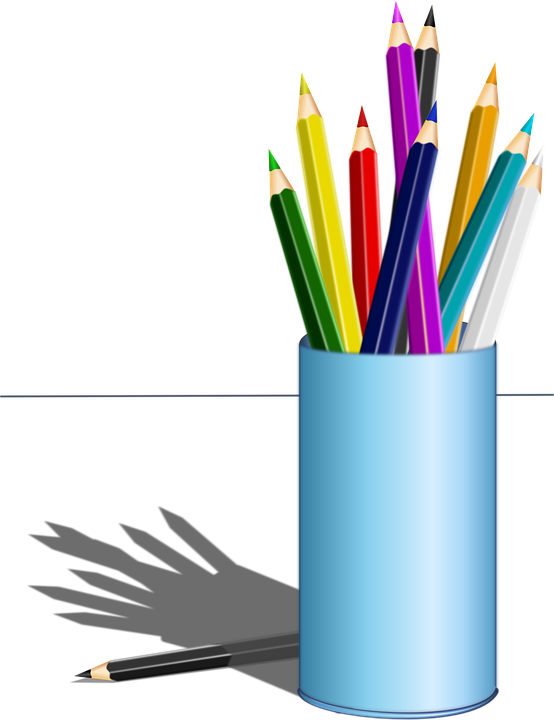 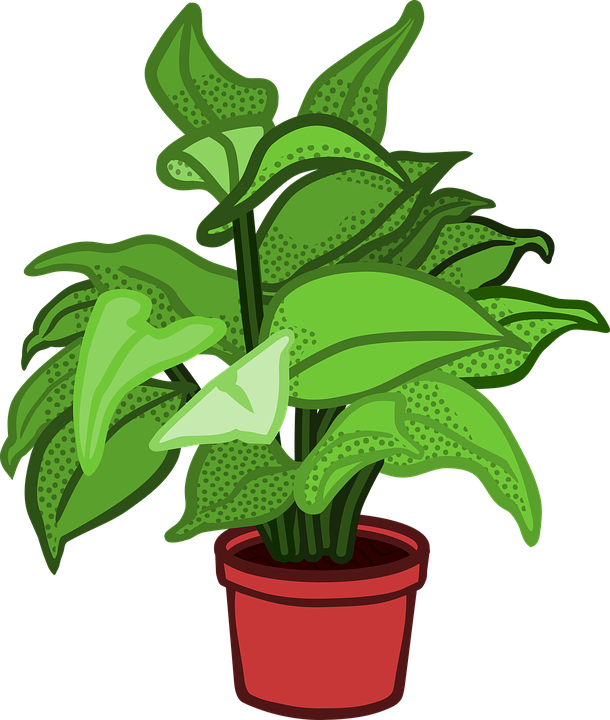 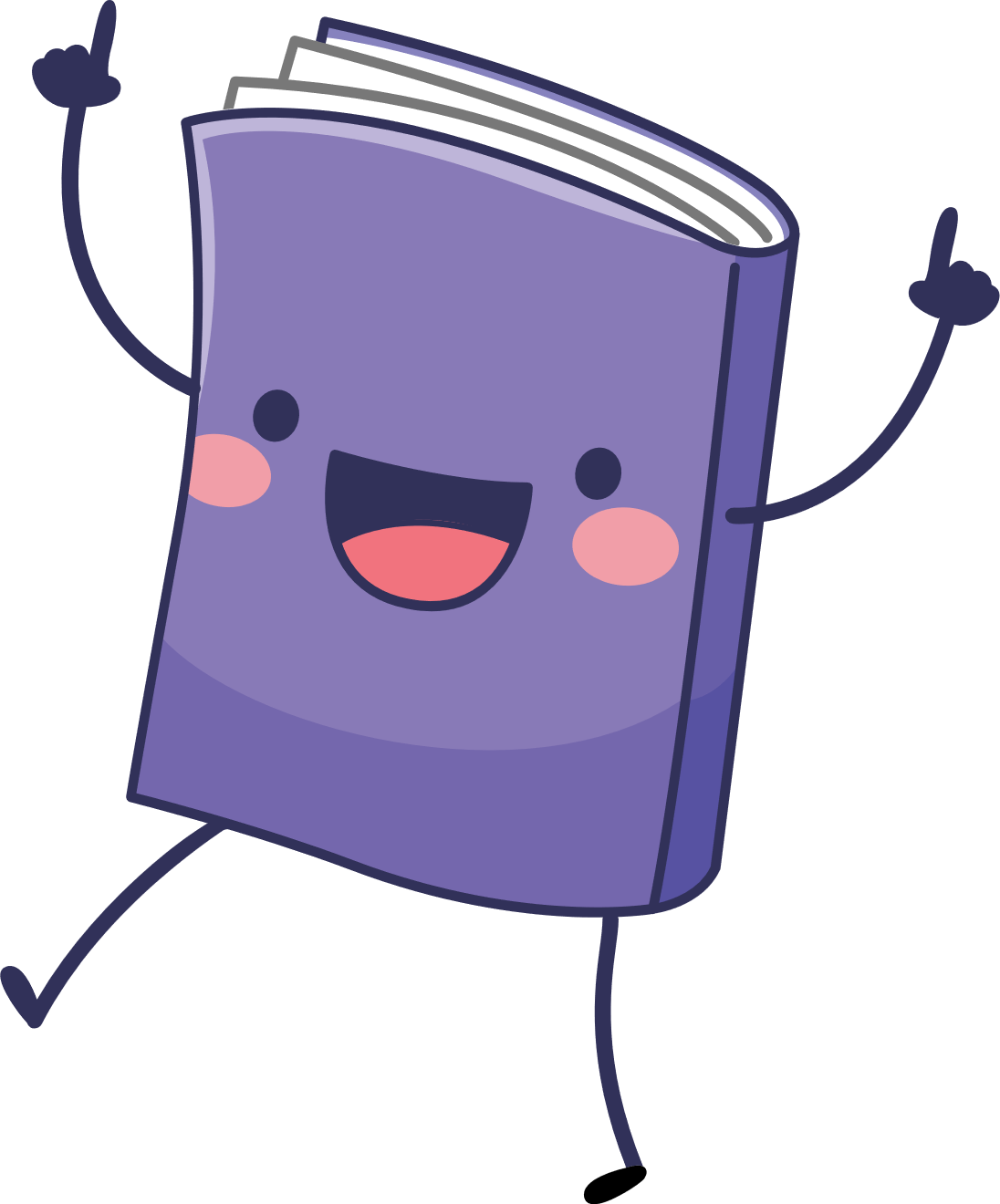 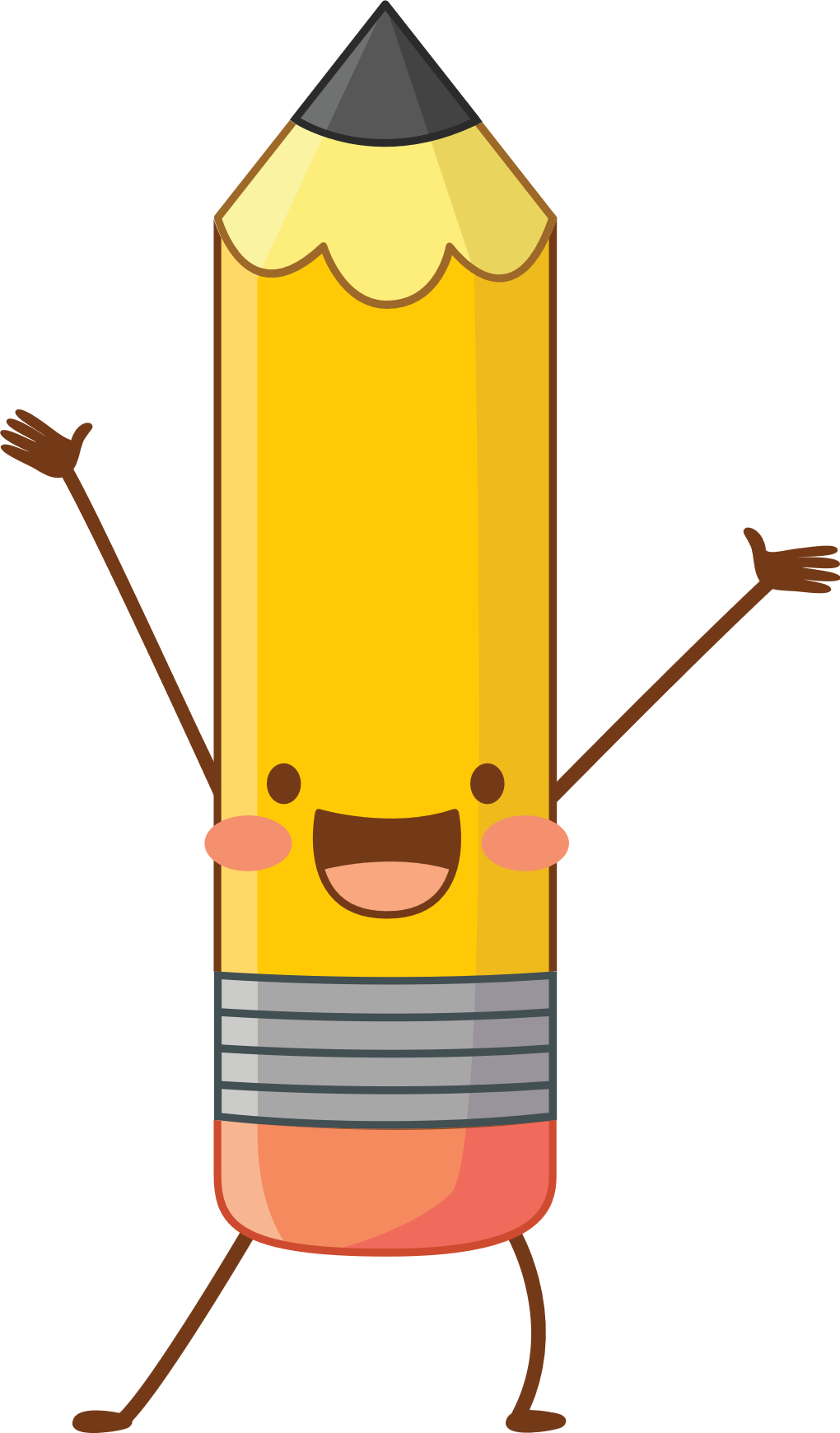 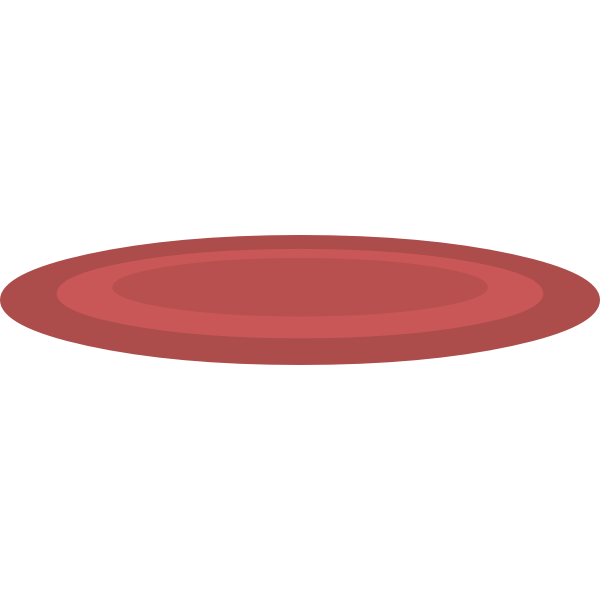 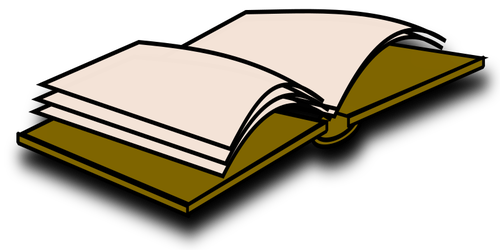 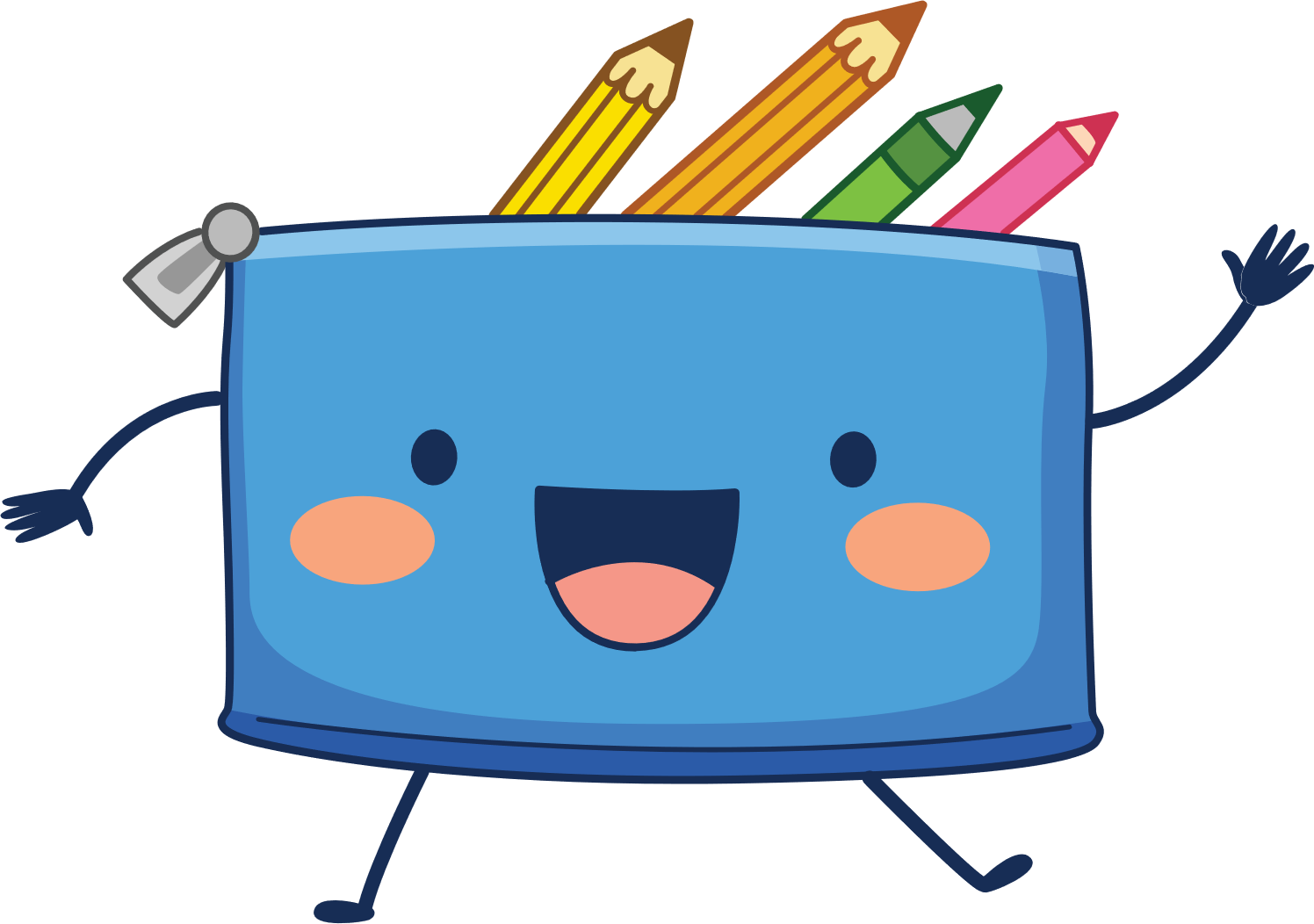 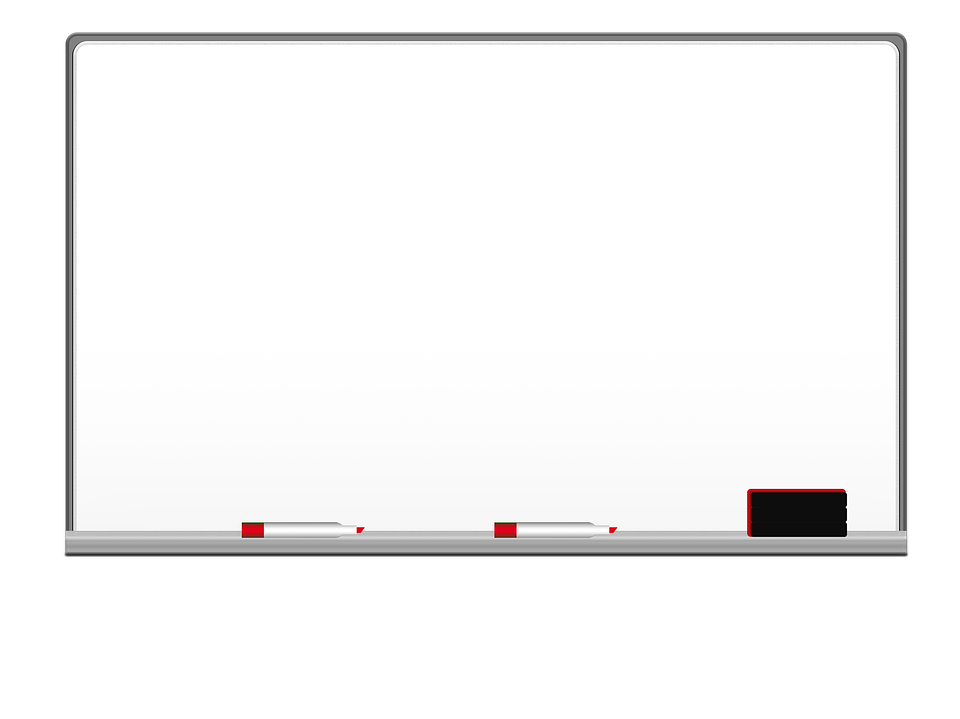 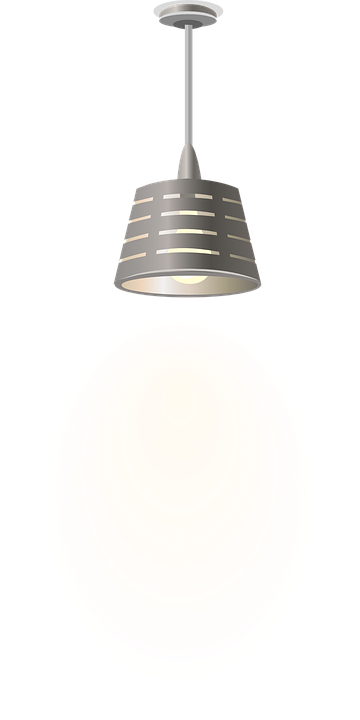 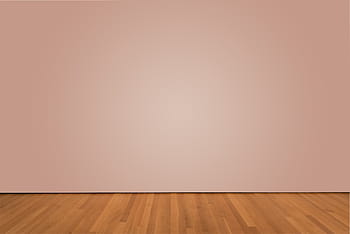 I love English
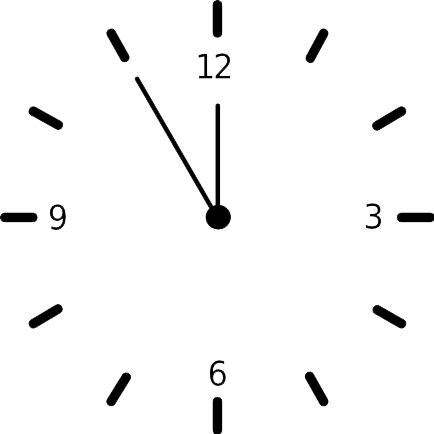 Lesson Goals
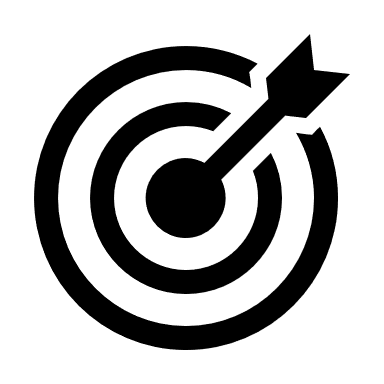 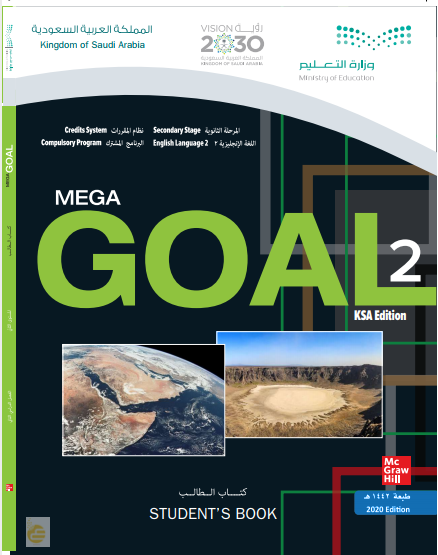 Students will be able to:
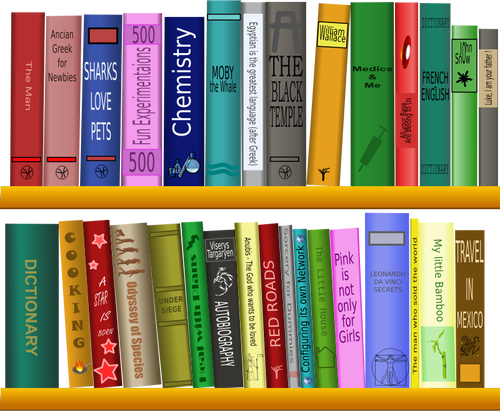 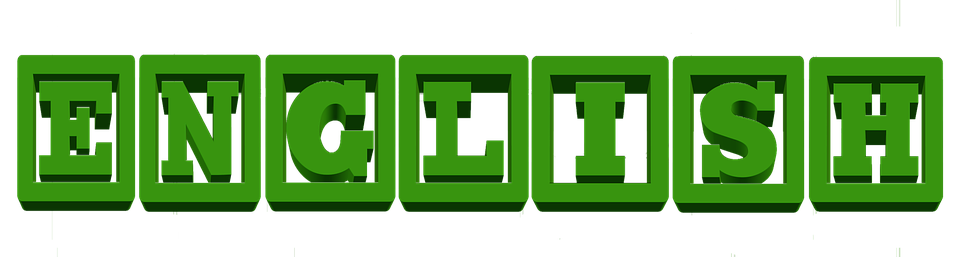 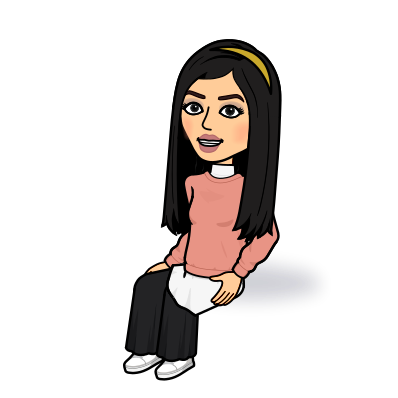 Practice reading the conversation in pairs.
Employ "real talk" phrases in new sentences.
Answer comprehension questions about the conversation.
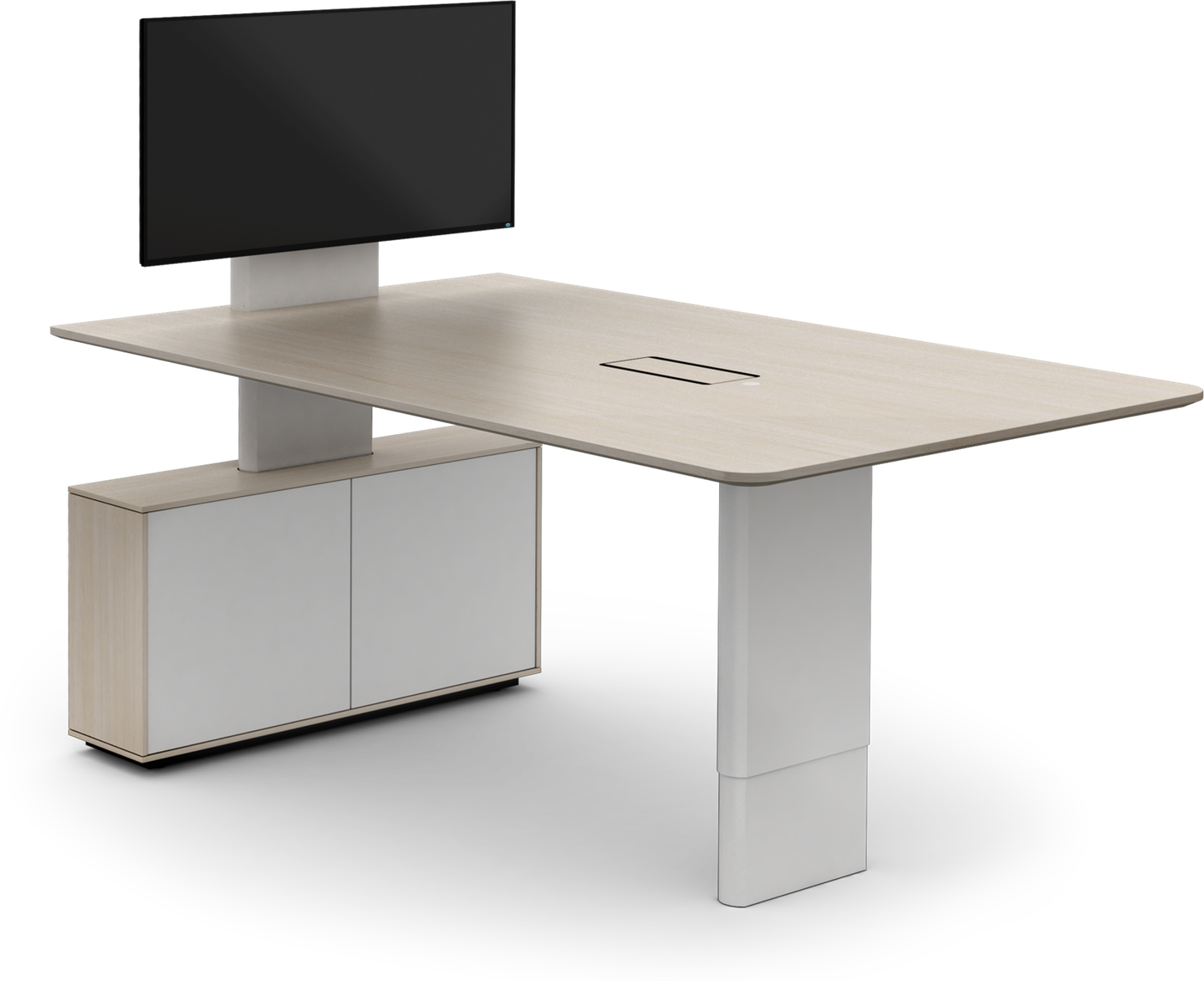 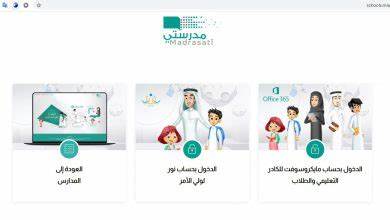 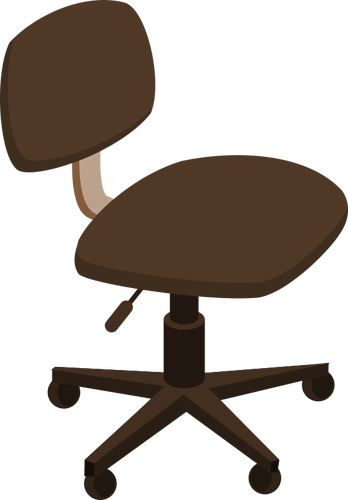 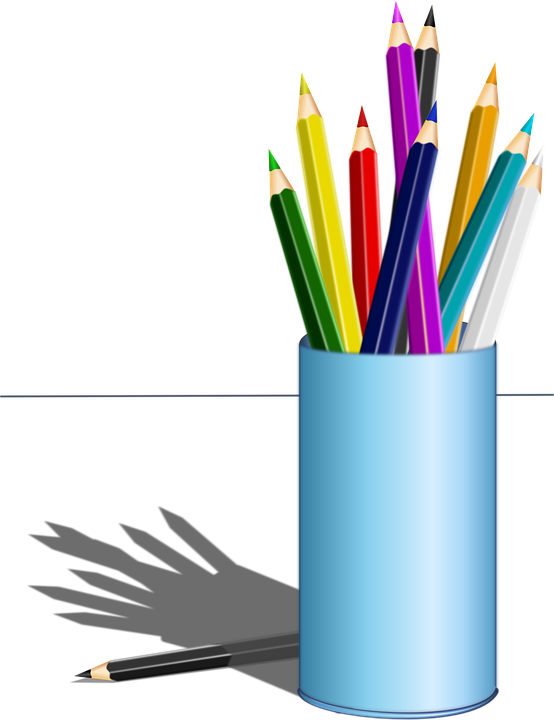 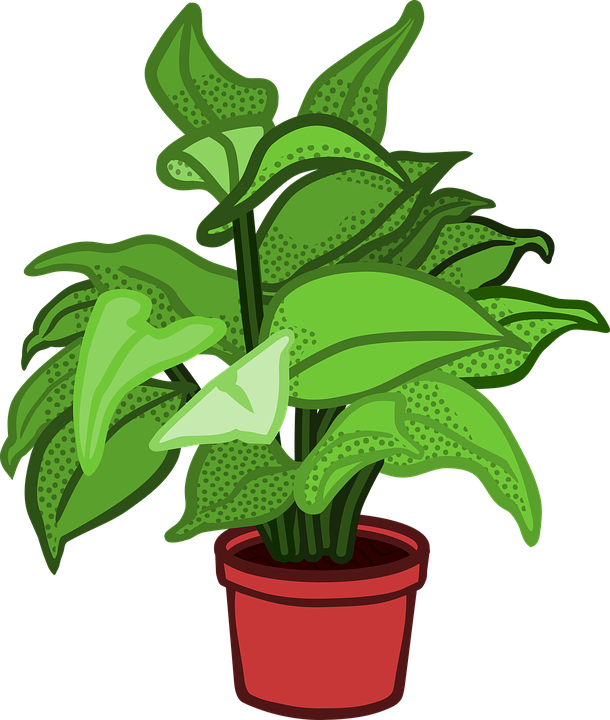 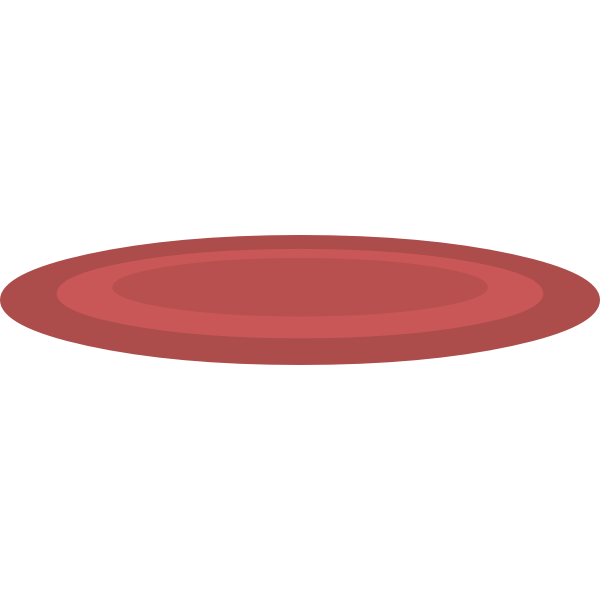 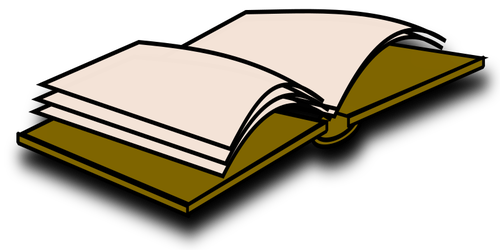 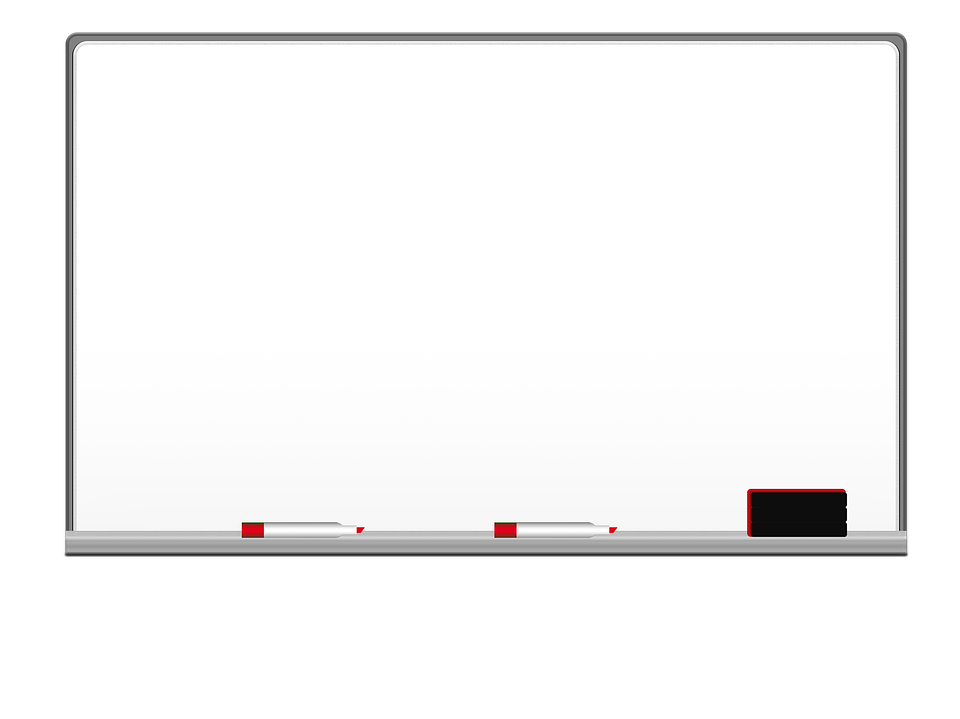 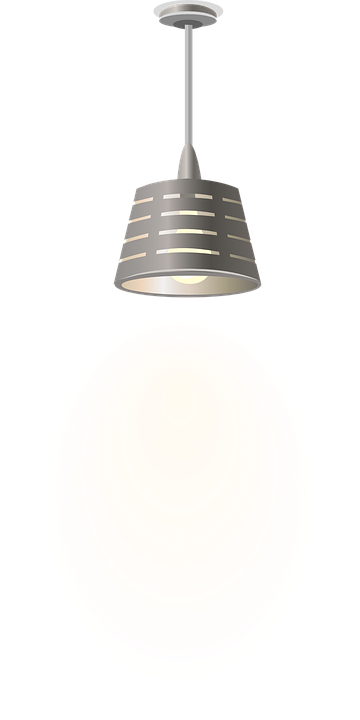 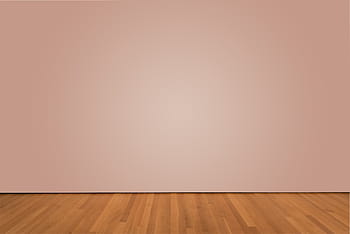 I love English
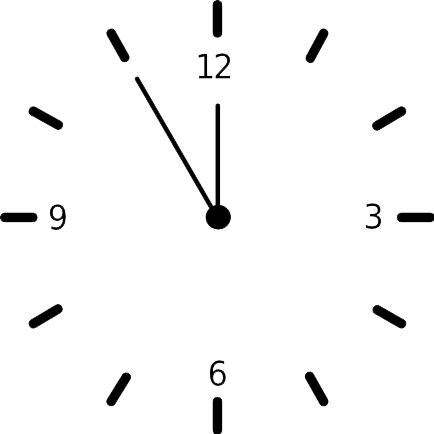 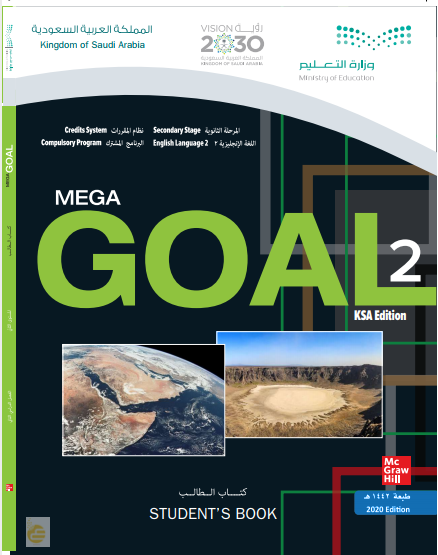 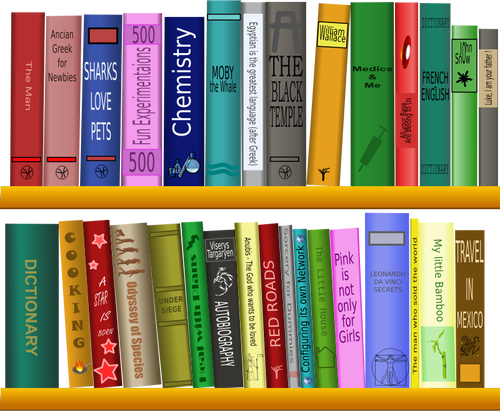 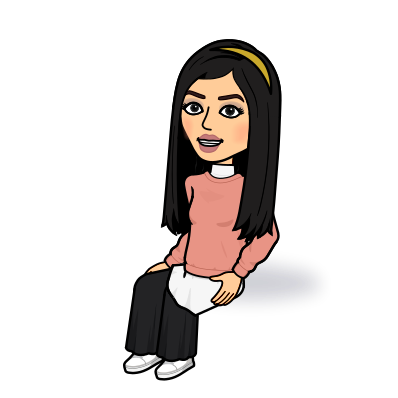 Watch the video then guess what had happened?
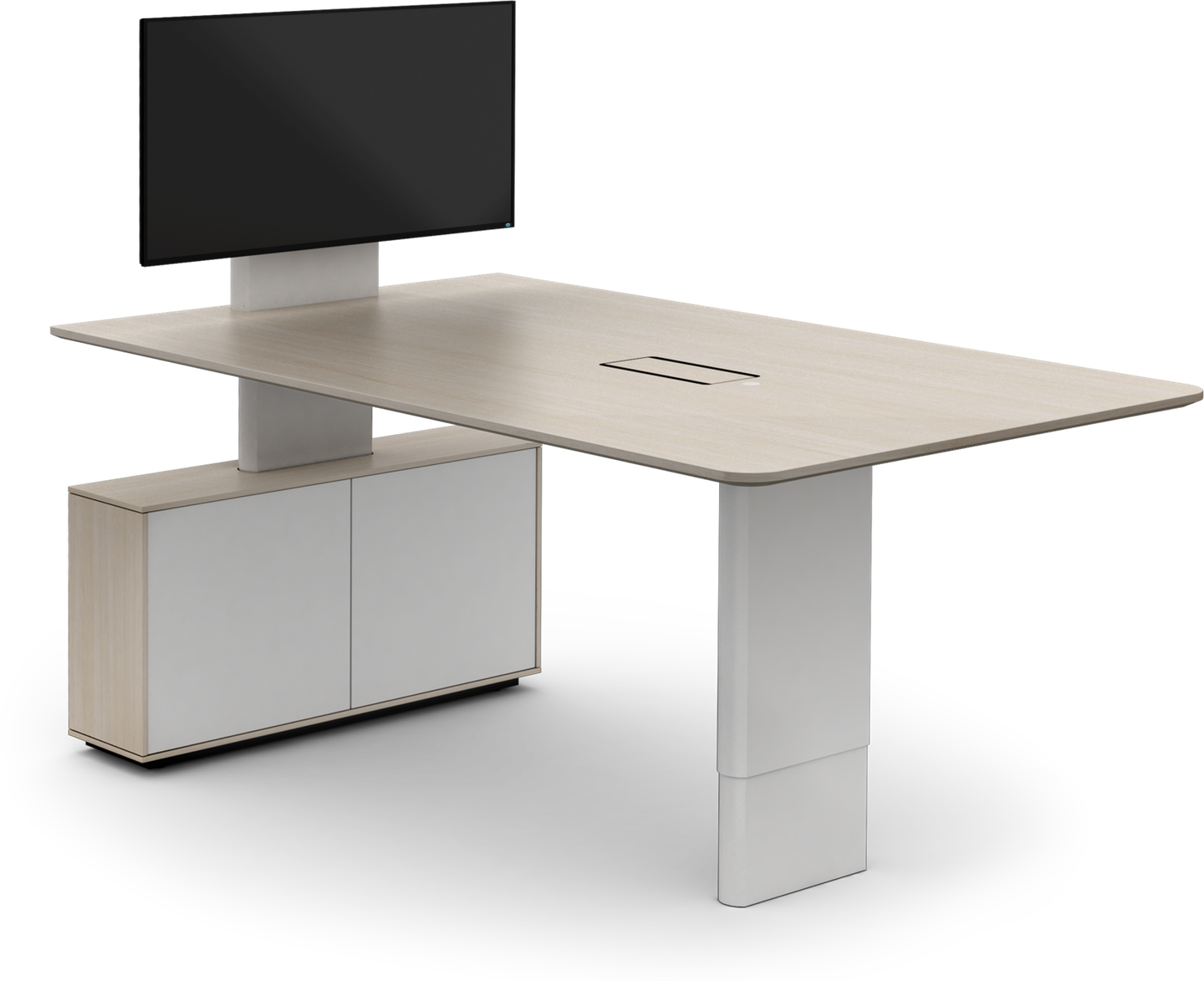 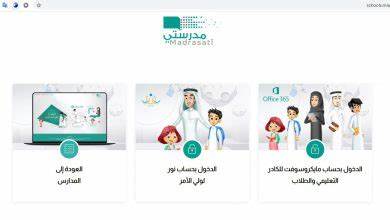 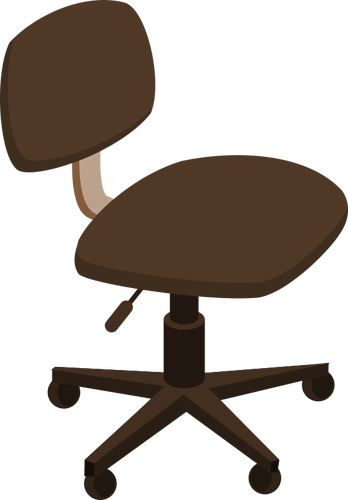 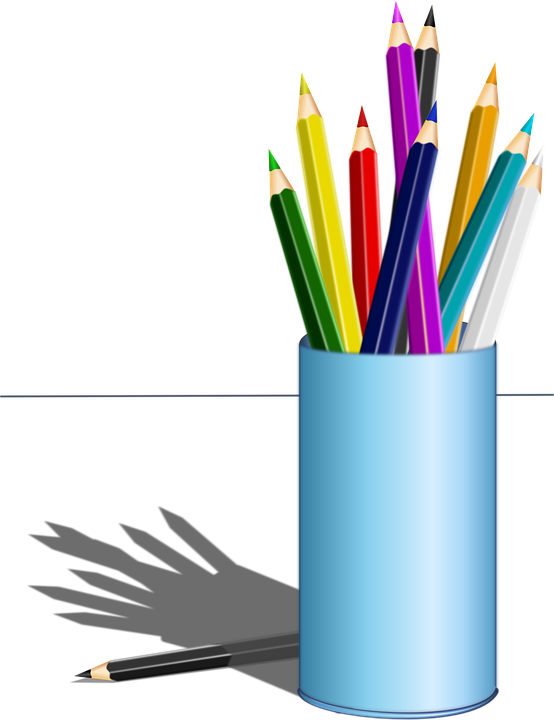 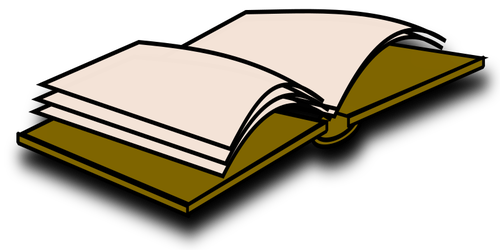 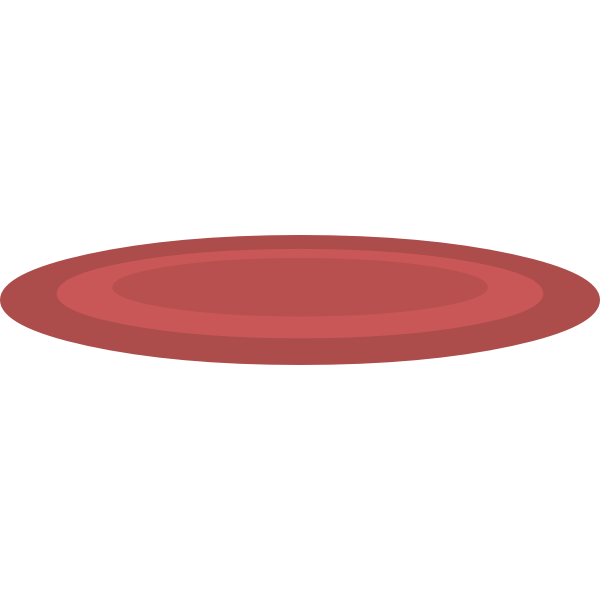 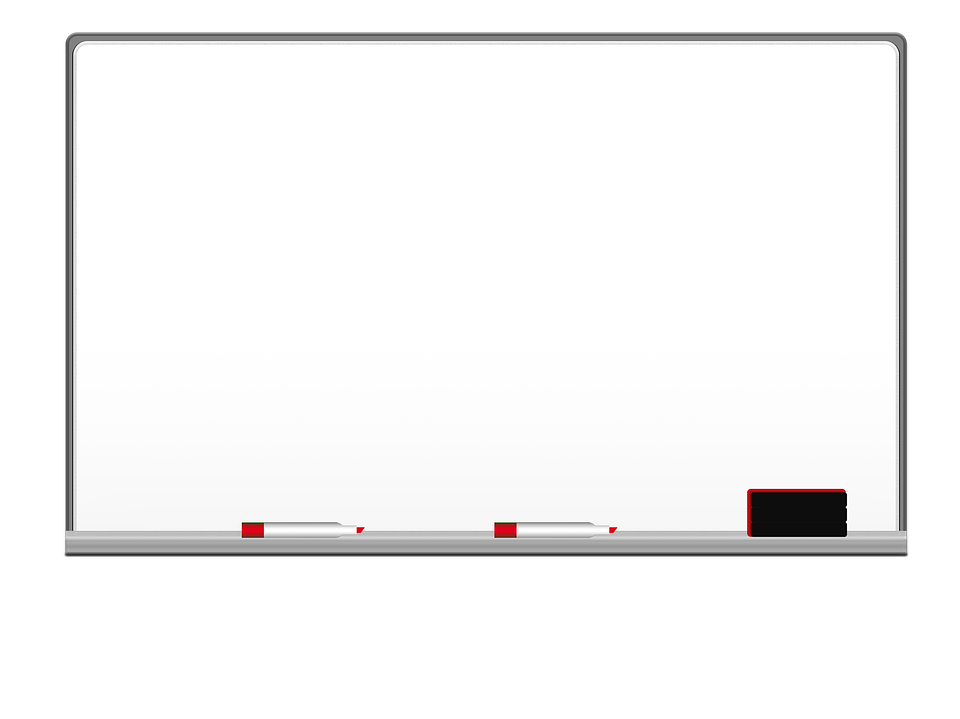 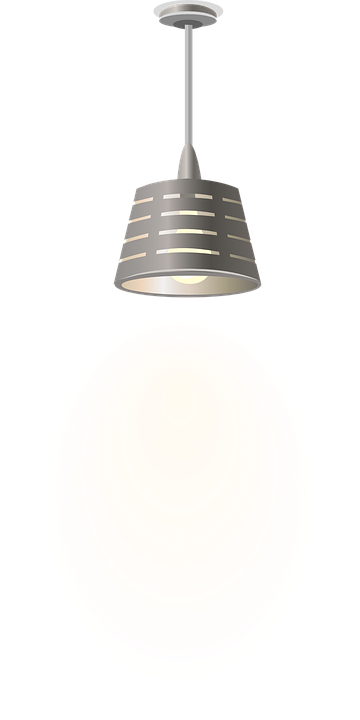 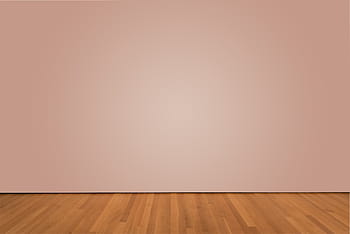 I love English
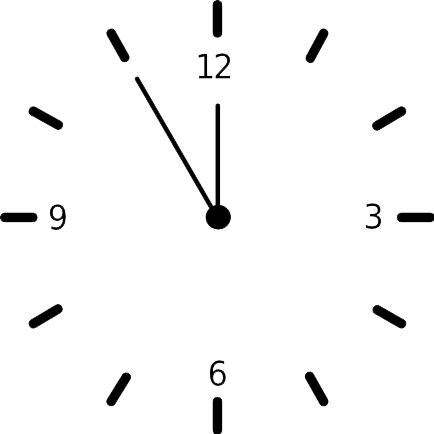 Open your Student’s book page: 59
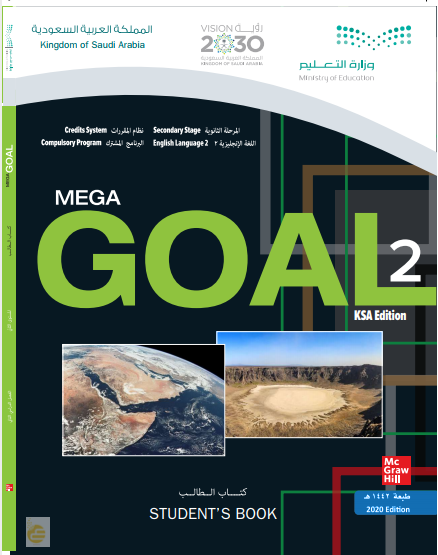 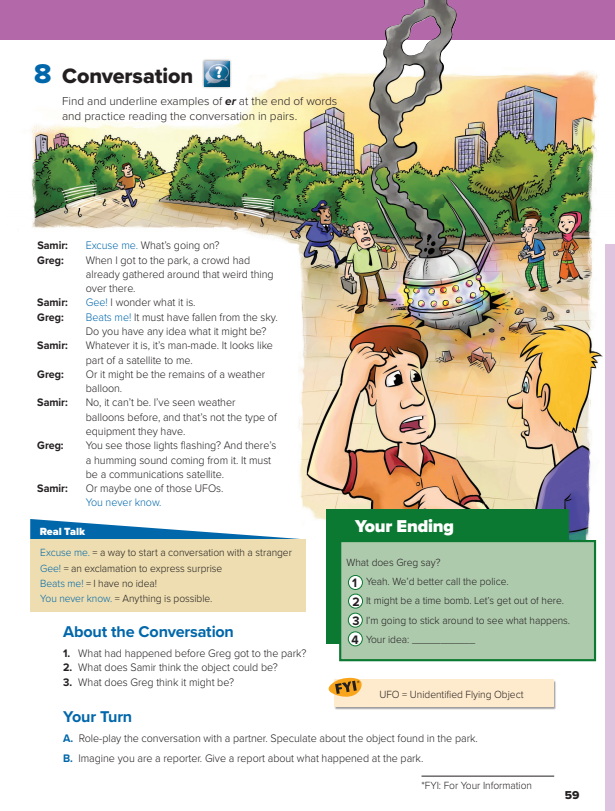 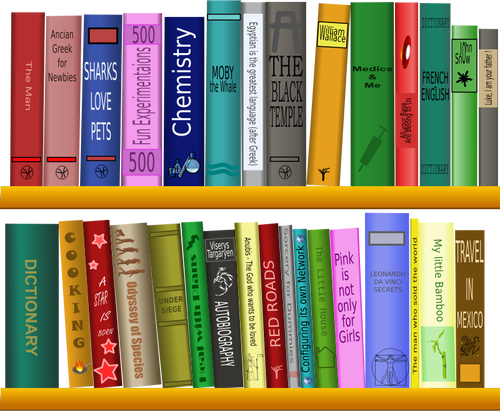 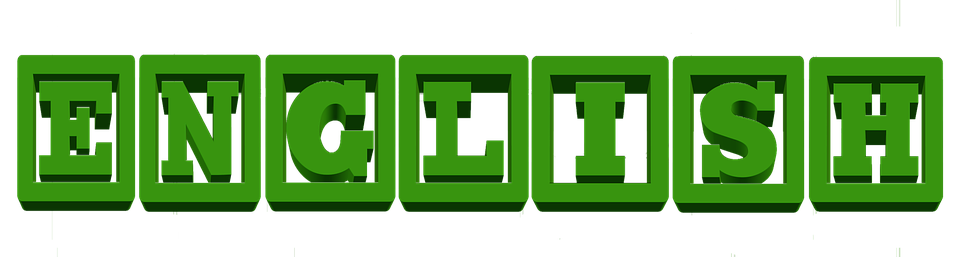 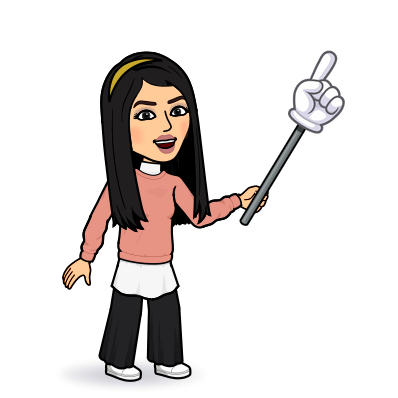 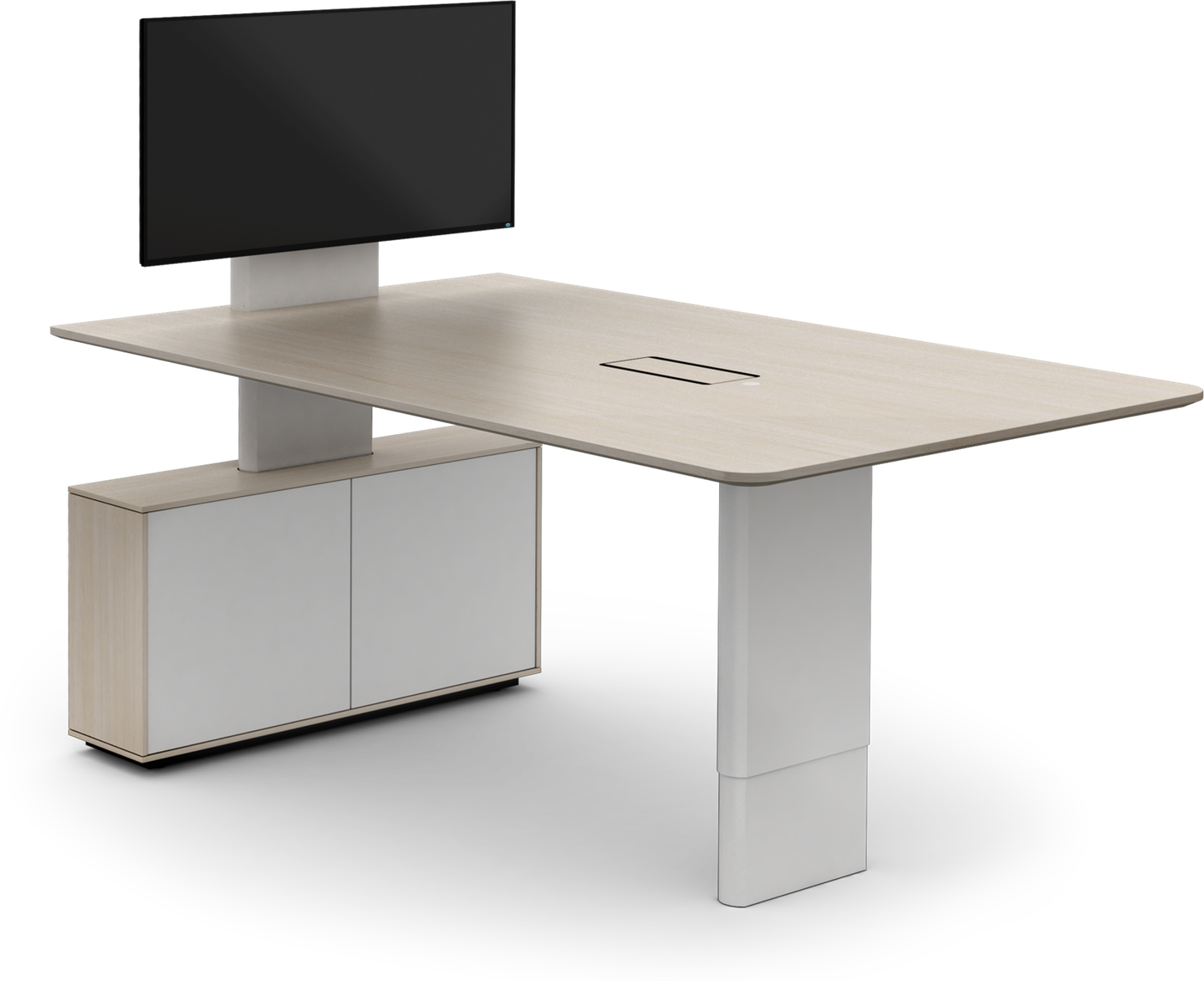 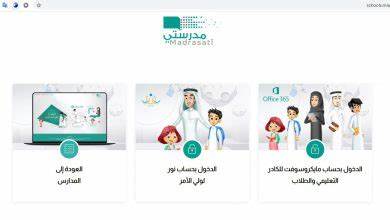 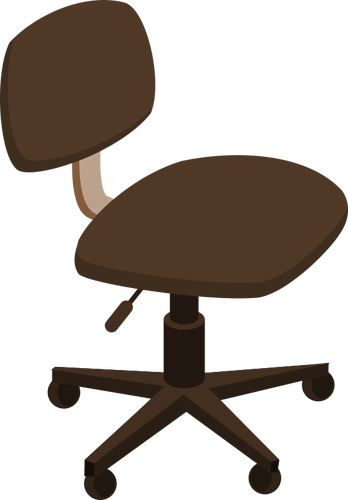 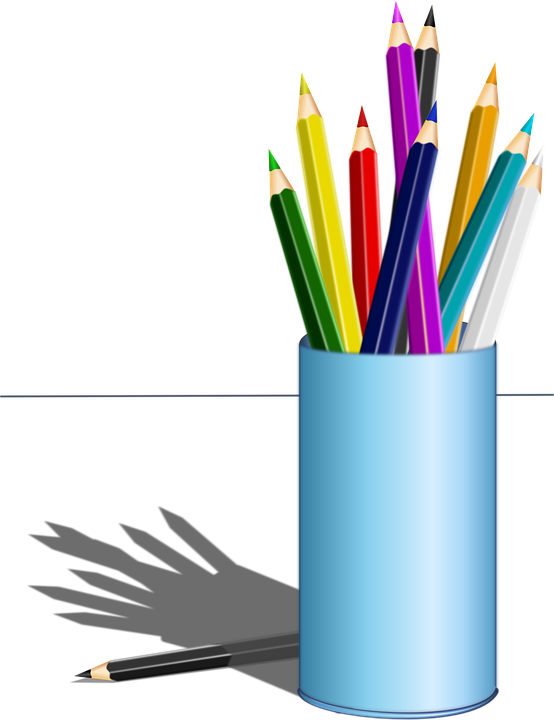 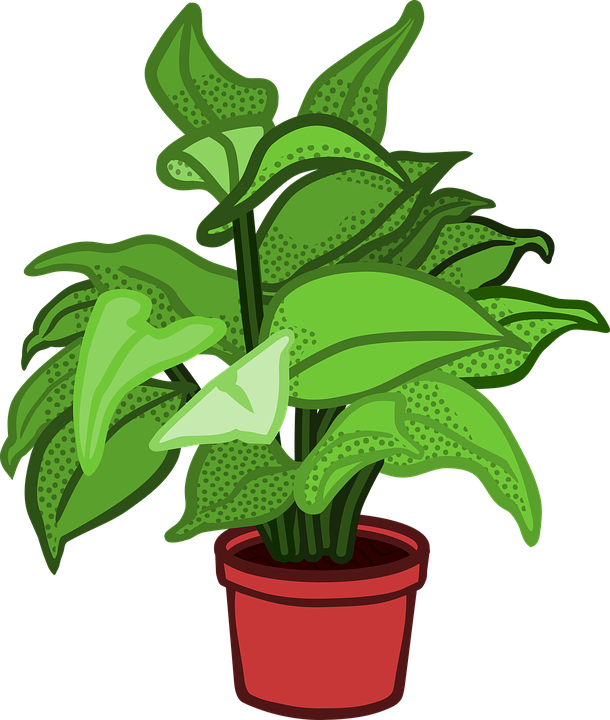 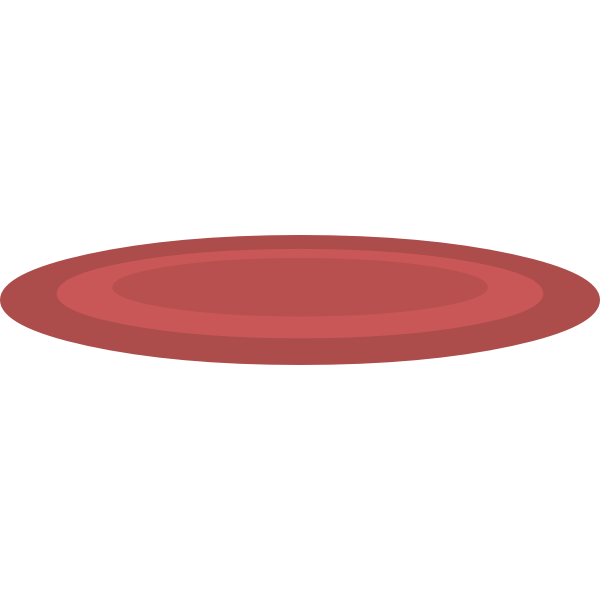 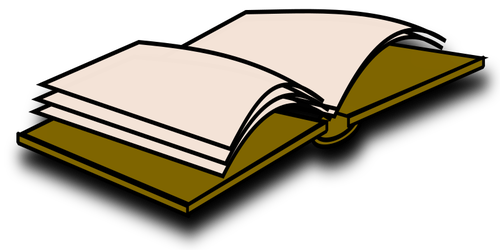 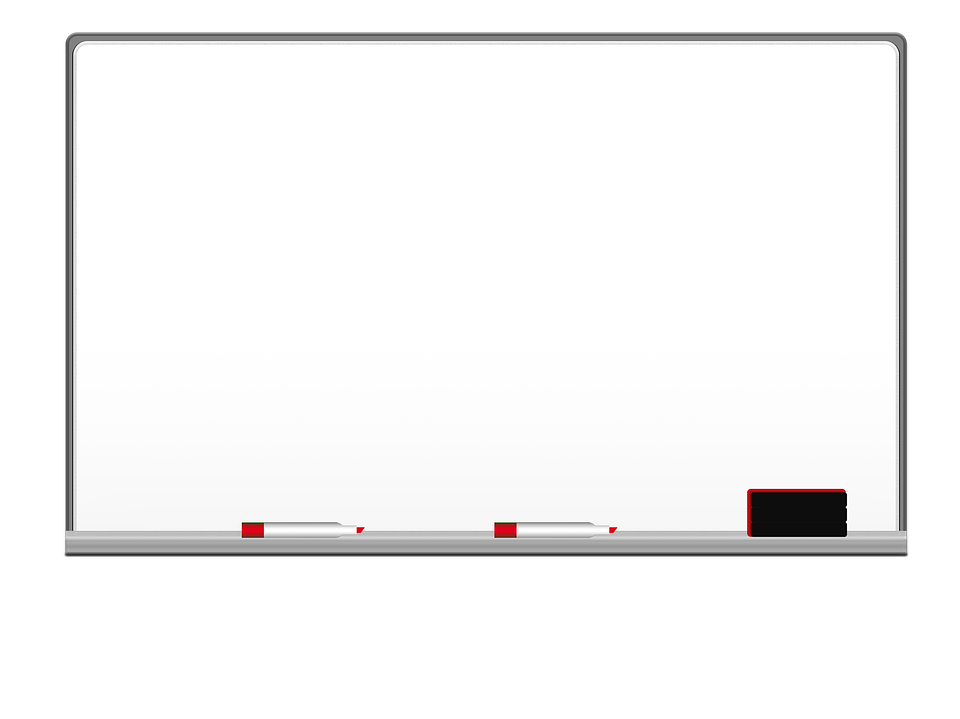 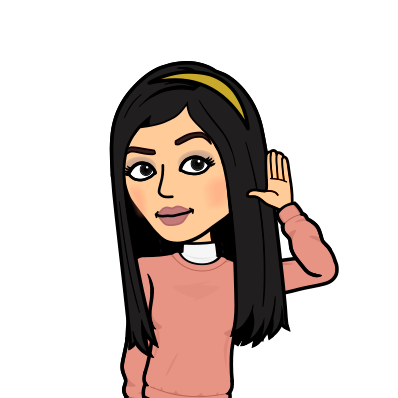 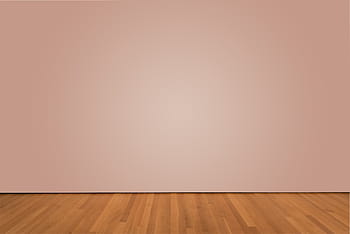 A way to start a conversation with a strange
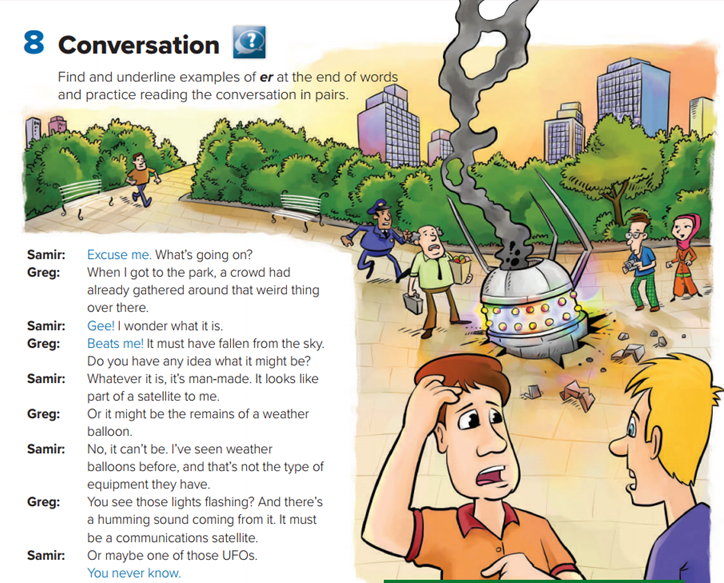 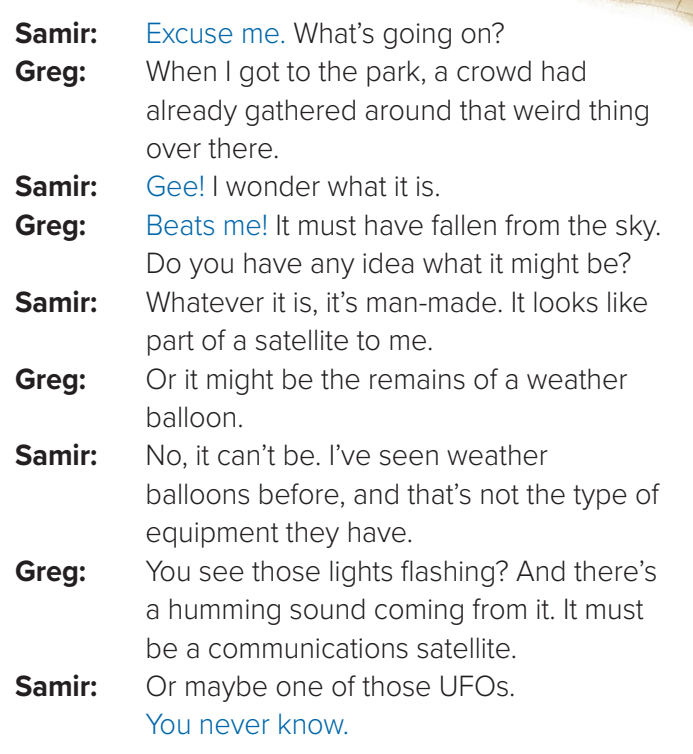 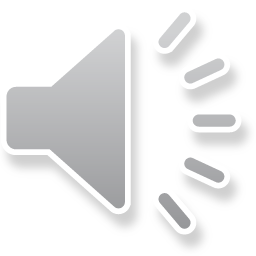 Between whom did the conversation take place?
An exclamation to express surprise
Where are they?
In the park.
I have no idea
Does Samir know Greg before?
No, he doesn’t.
What had happened in the park?
Scan for speculate.
It’s a balloon that you send to the sky for giving information about the weather
Unidentified Flying Object
Anything is possible
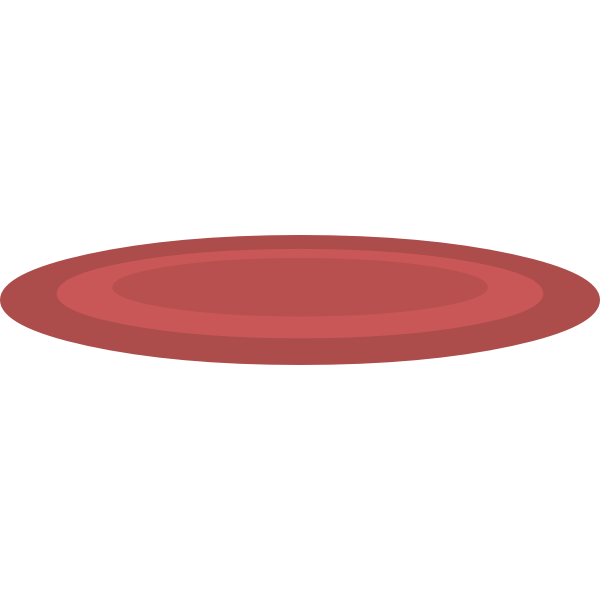 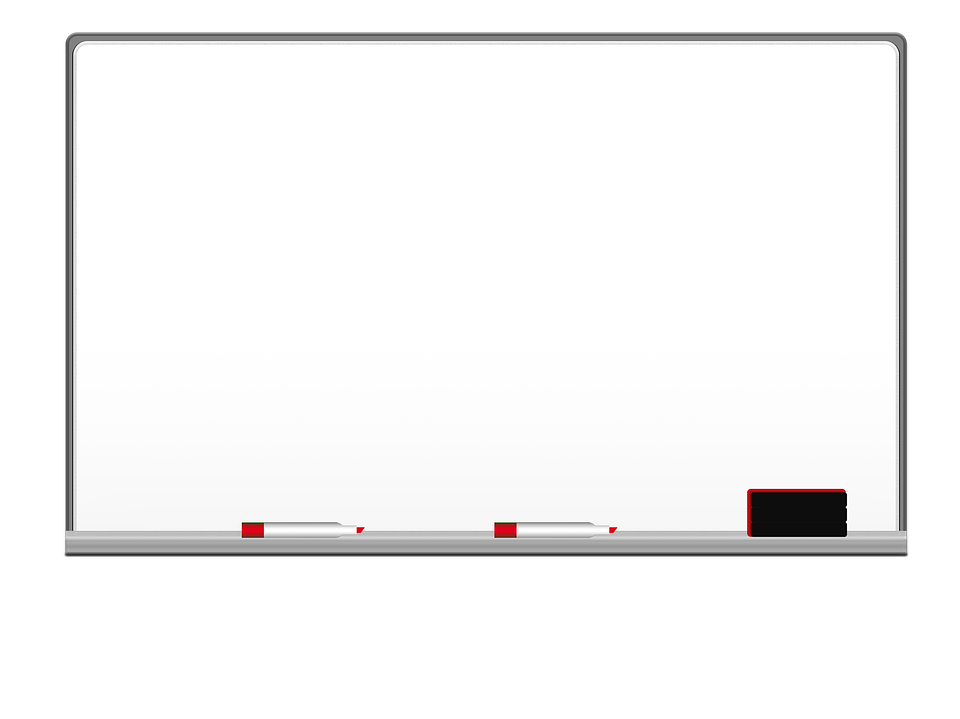 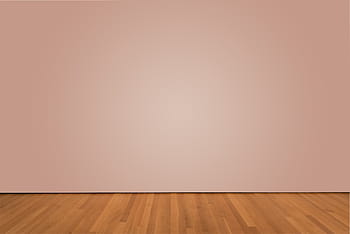 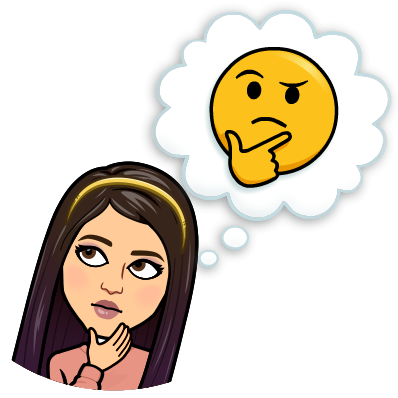 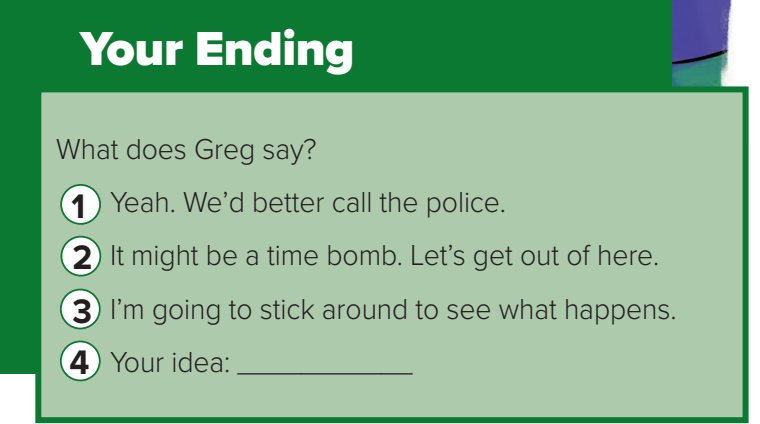 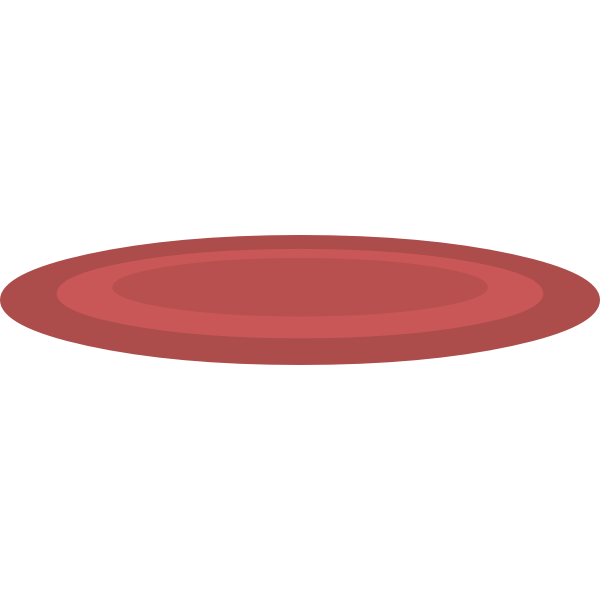 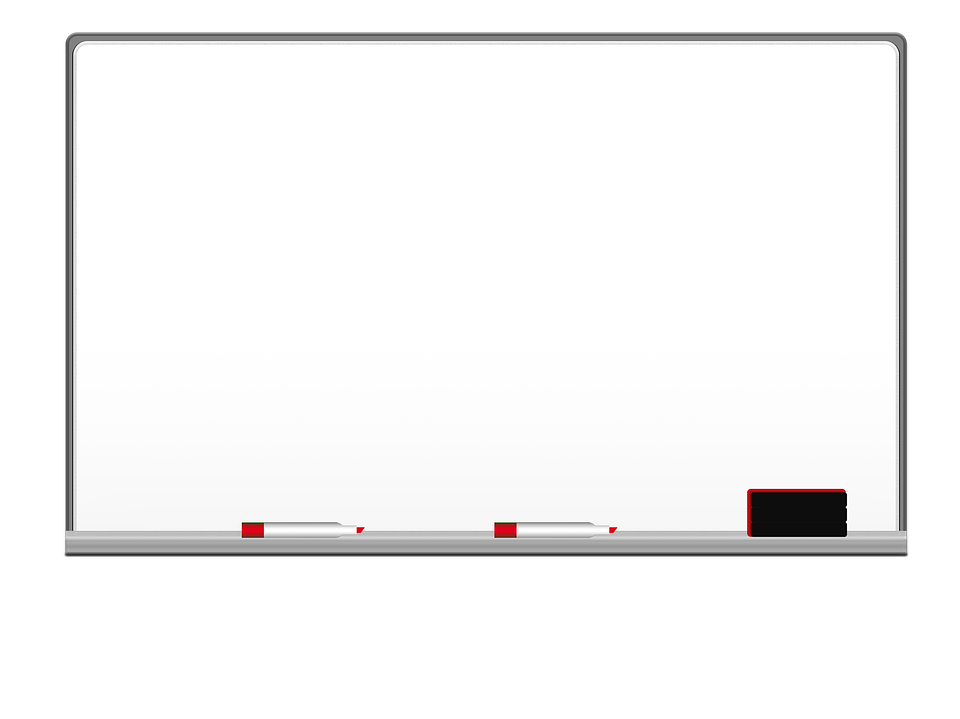 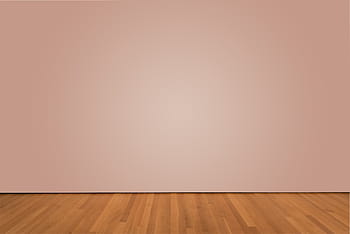 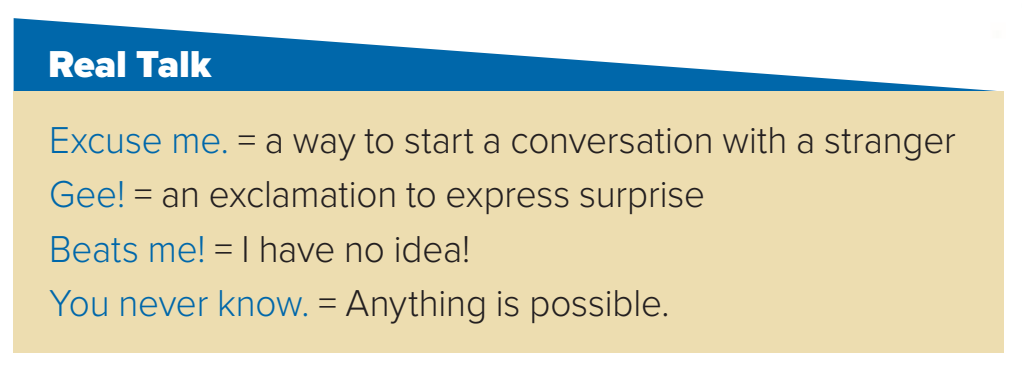 - Excuse me. May I say something?
- Gee! That looks like fun.
- Beats me! It must be a call for you.
- You never know, he might change his mind.
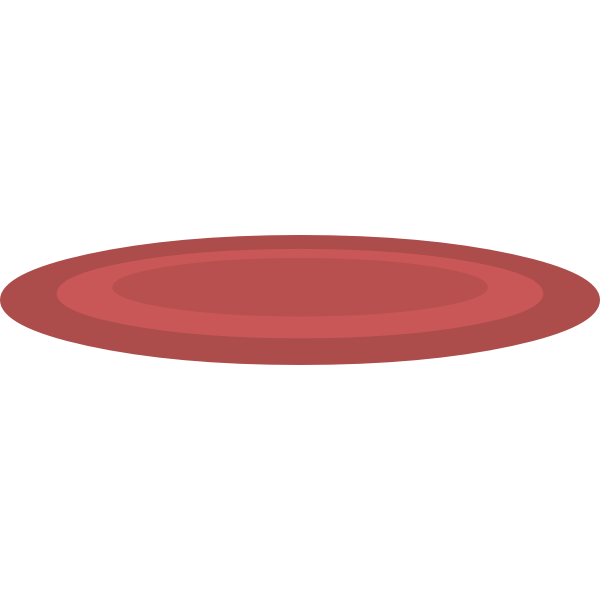 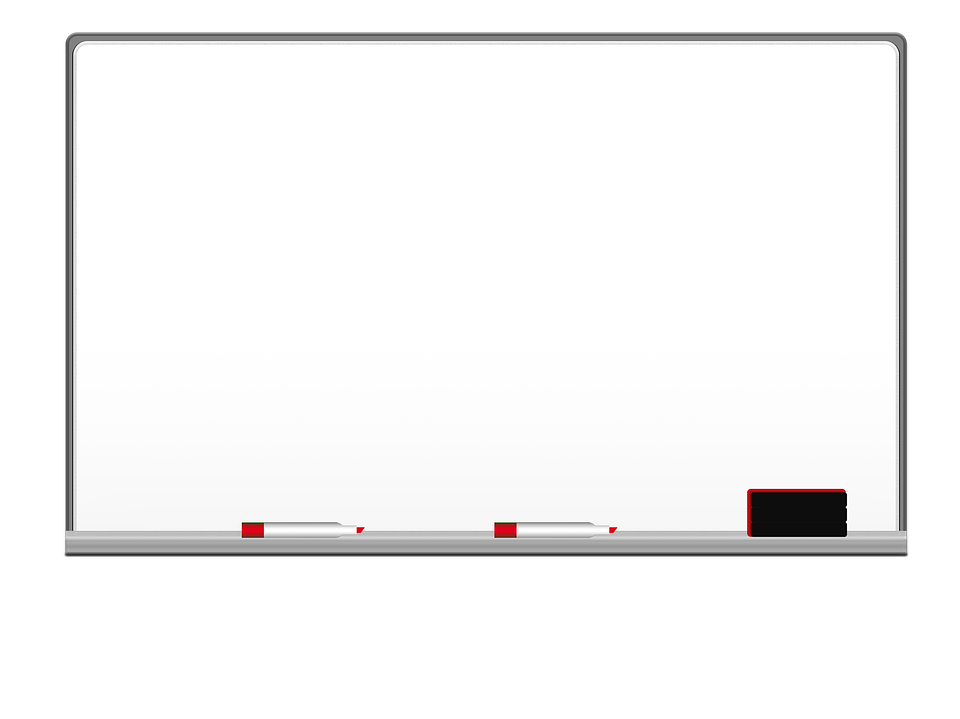 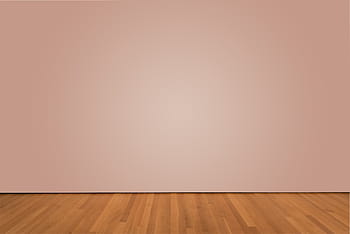 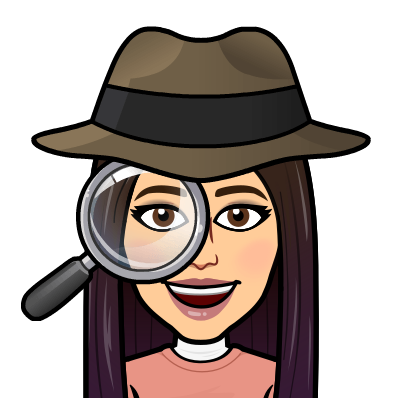 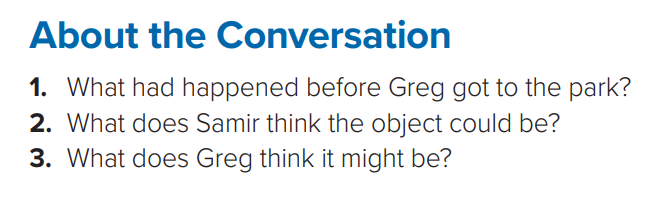 1- A crowd had gathered around a weird object.
2- Samir thought the object could be a satellite.
3- At first Greg thought it might be a weather balloon. But then he changed his mind and thought it must be a communications satellite.
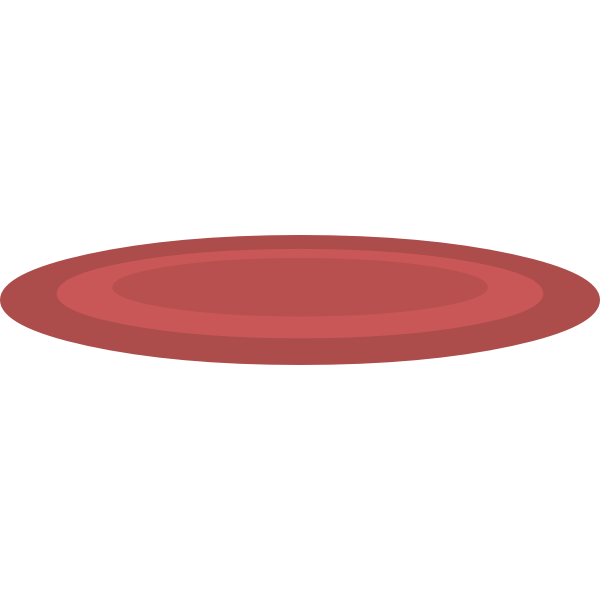 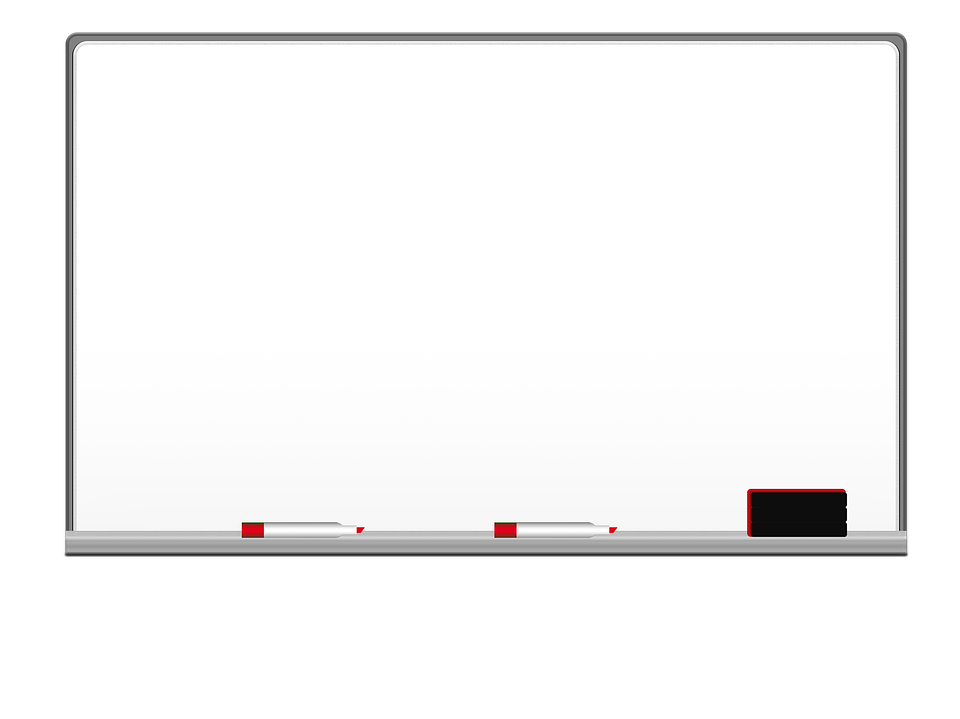 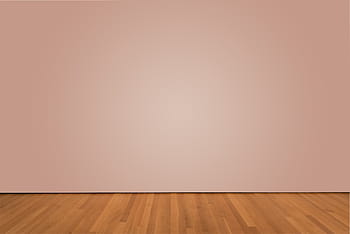 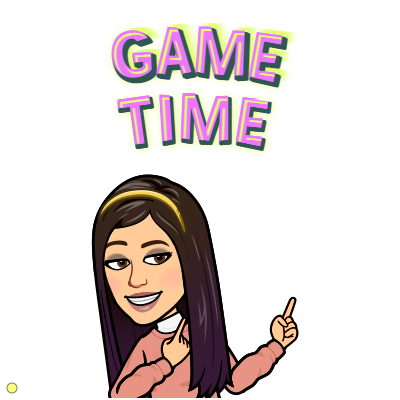 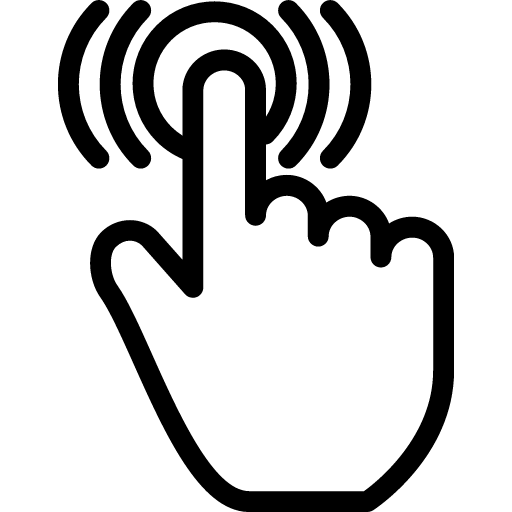 https://wordwall.net/resource/12193168
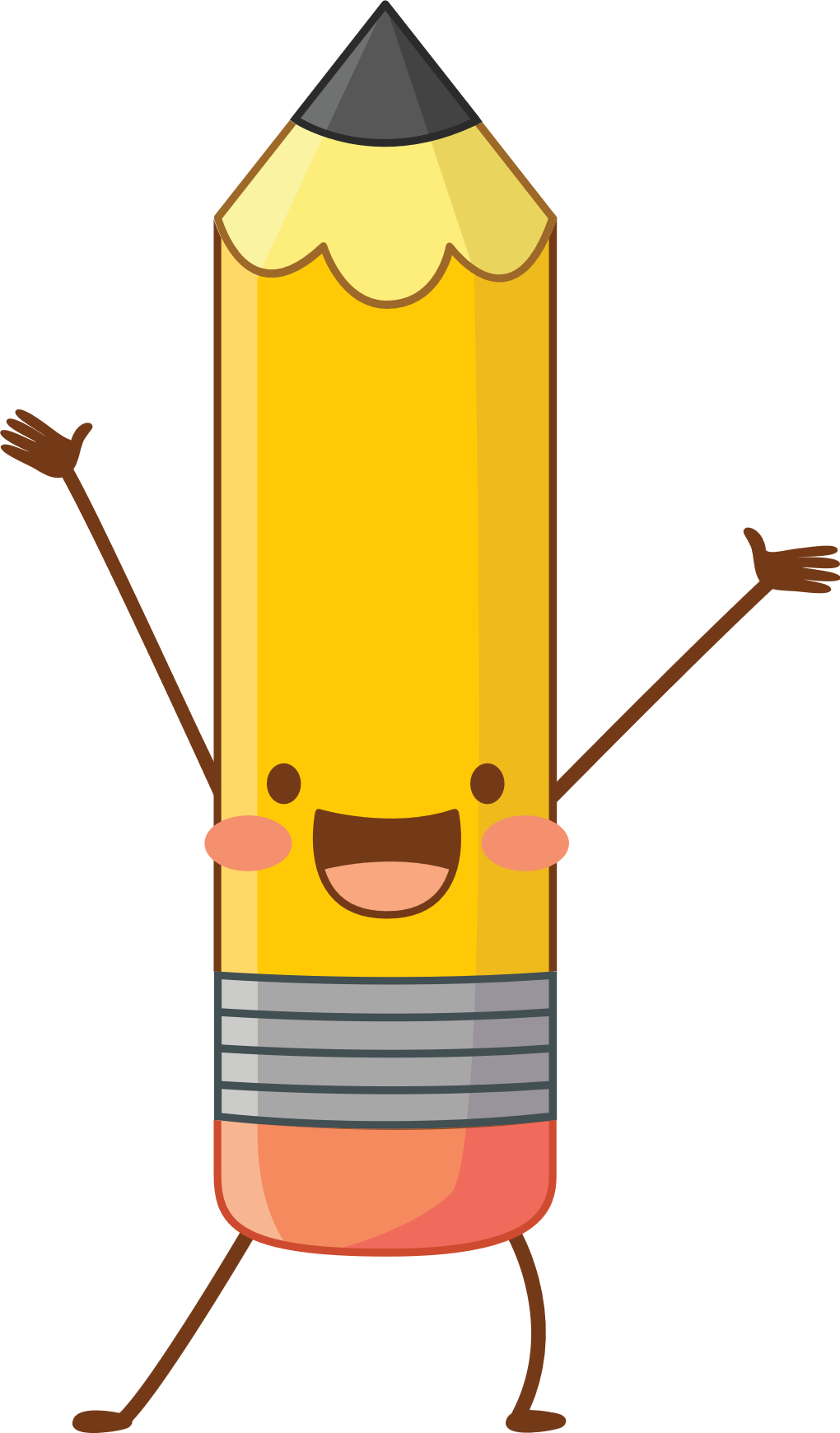 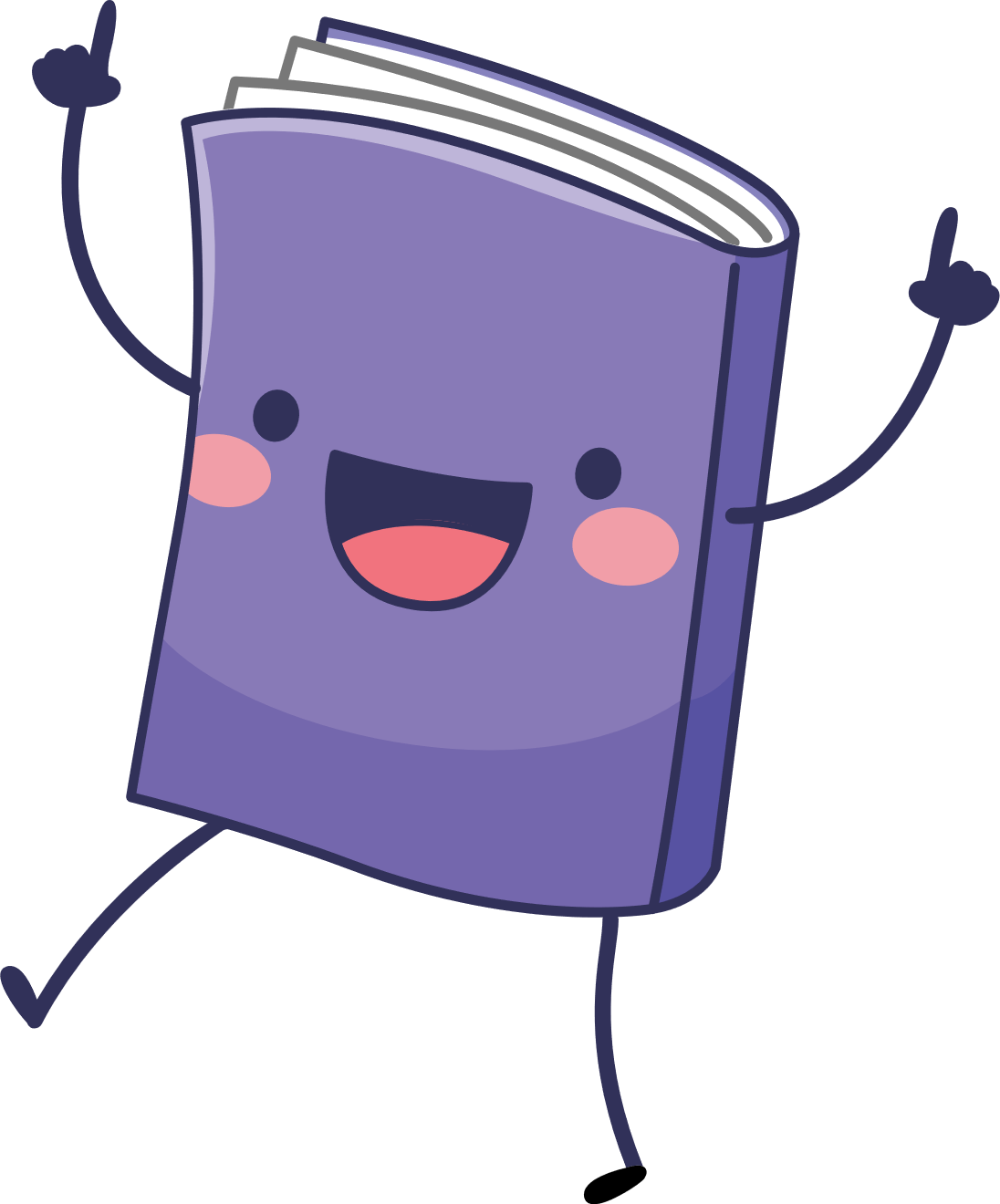 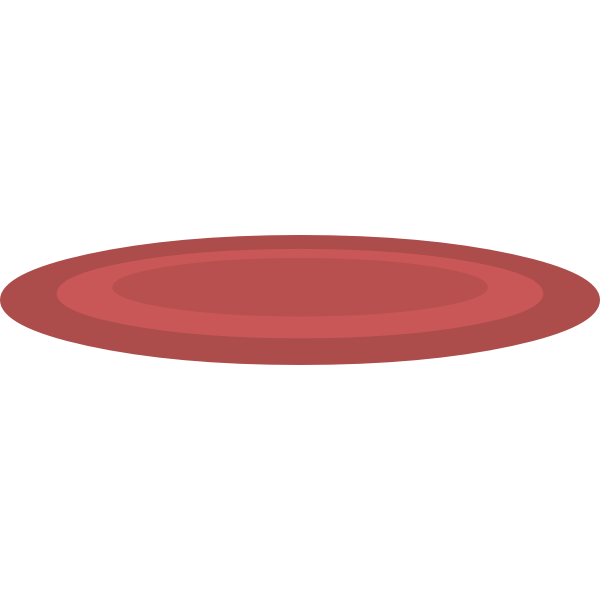 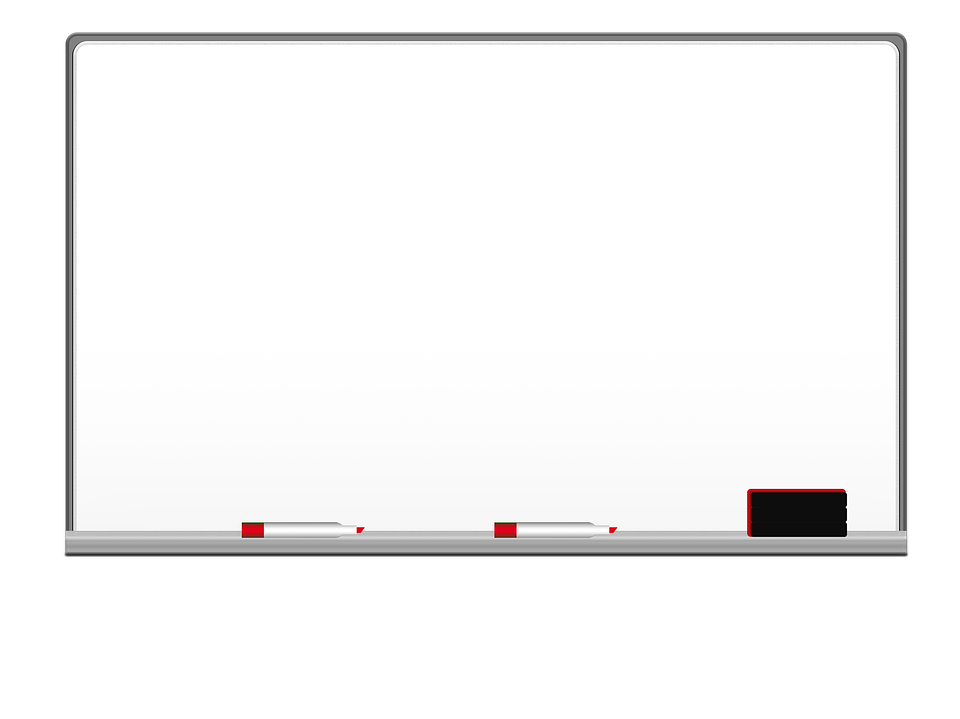 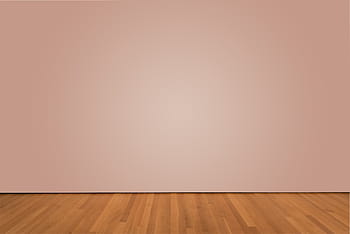 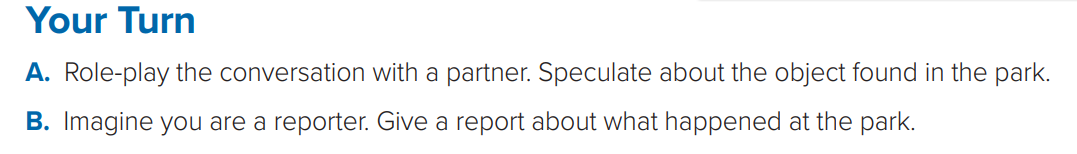 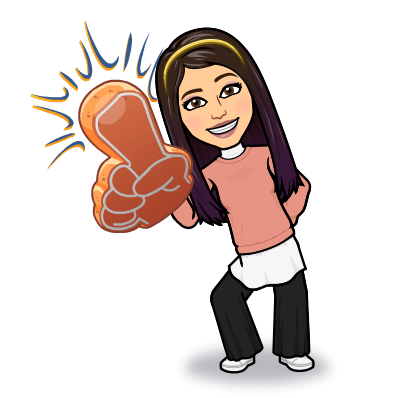 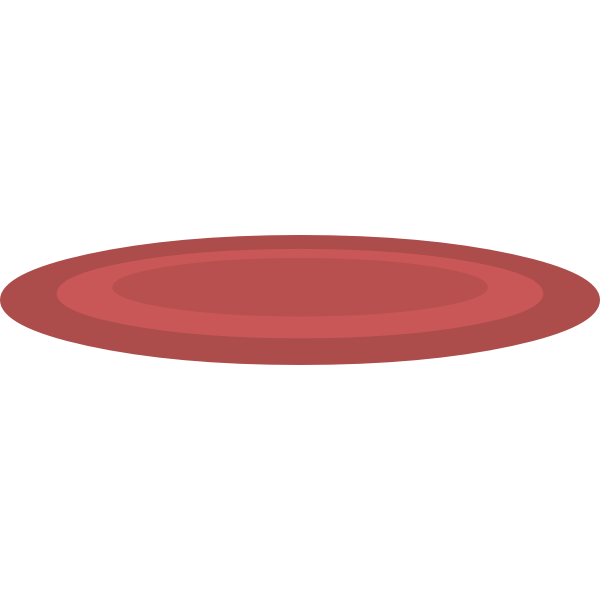 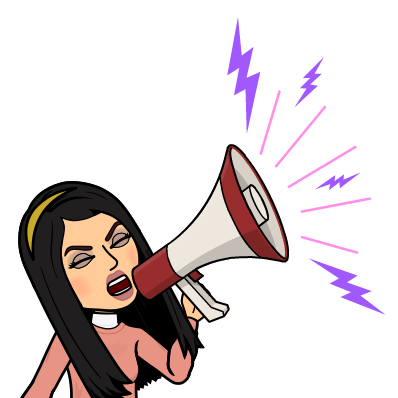 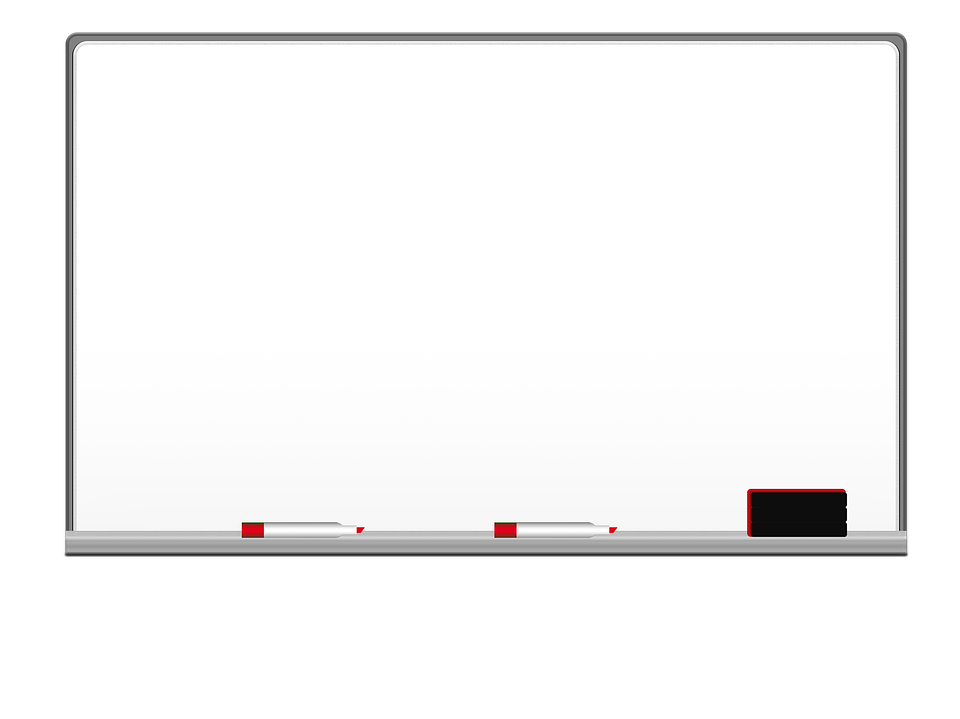 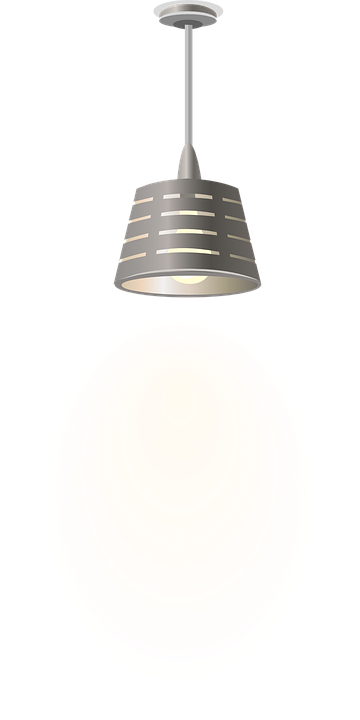 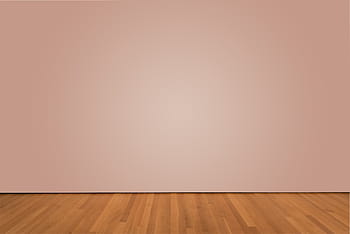 I love English
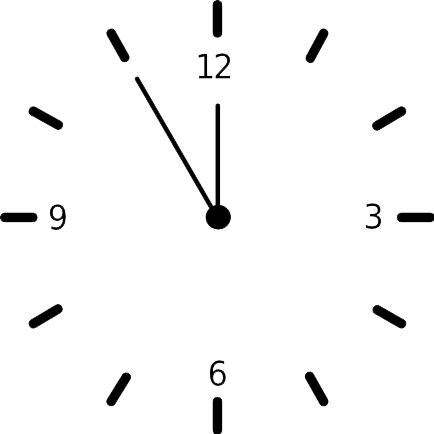 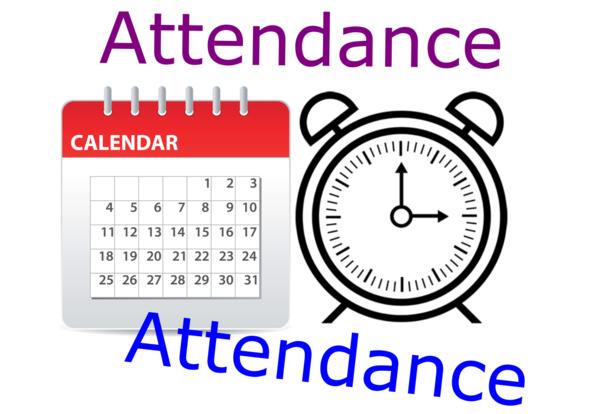 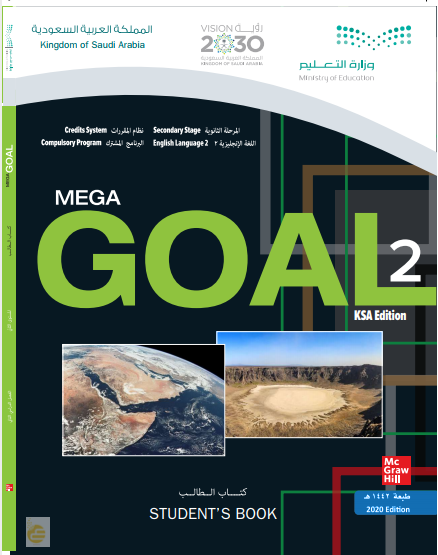 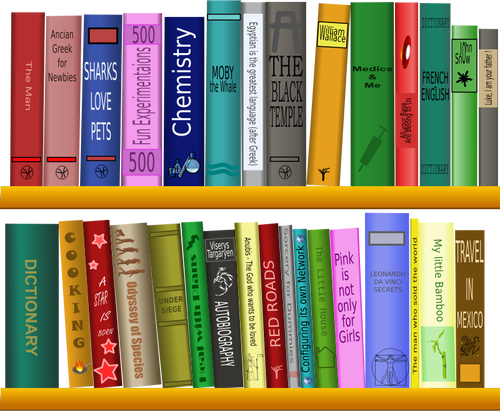 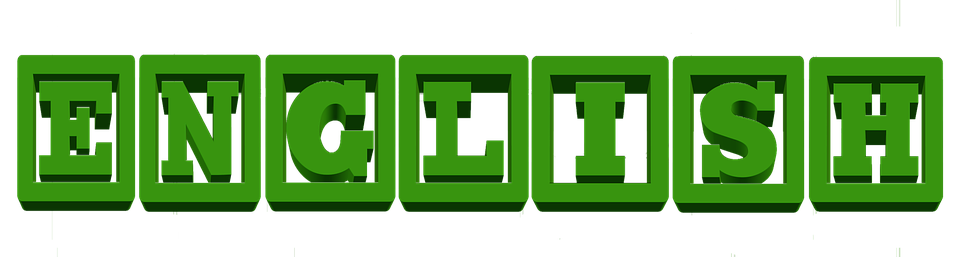 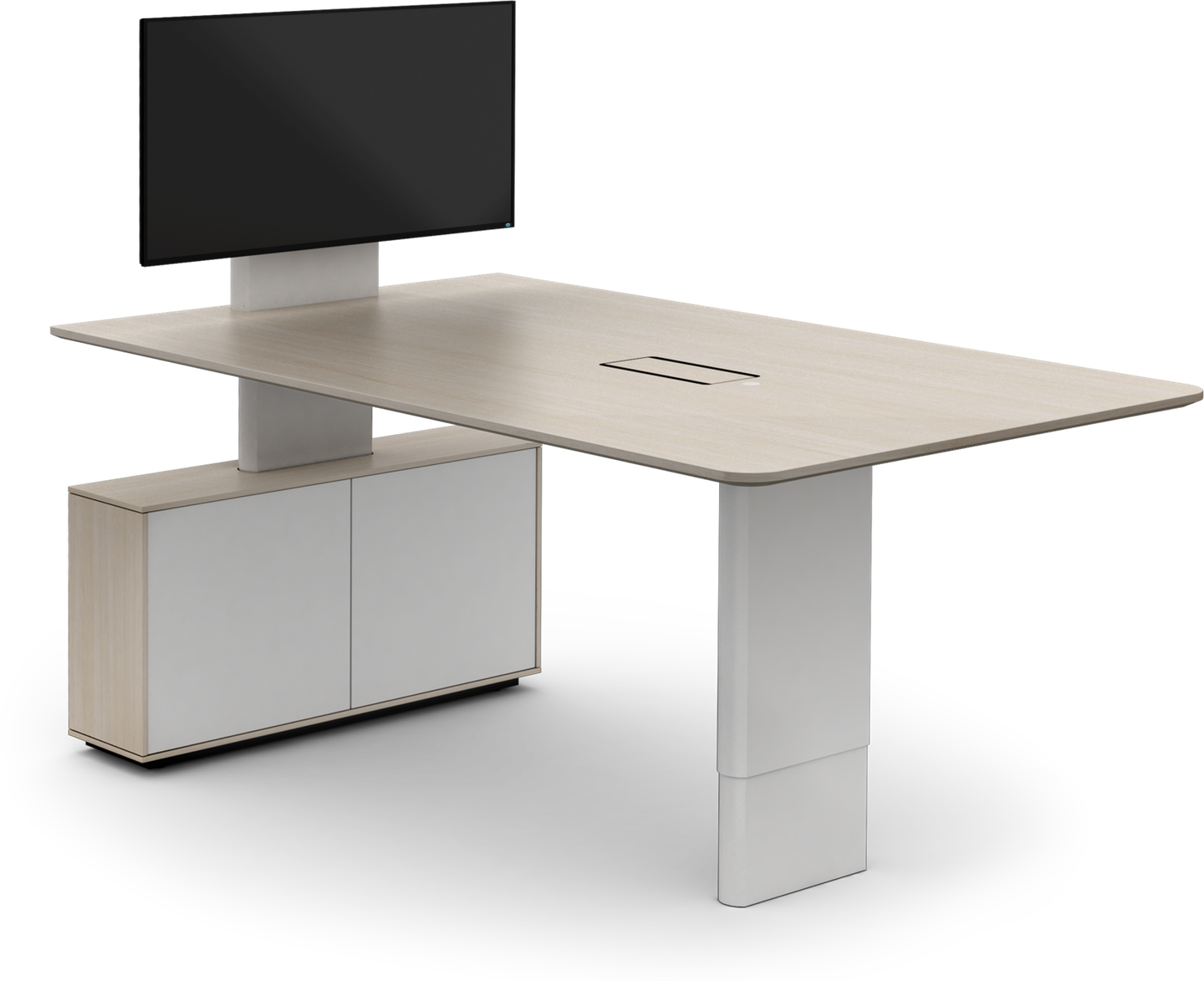 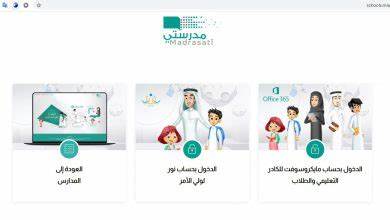 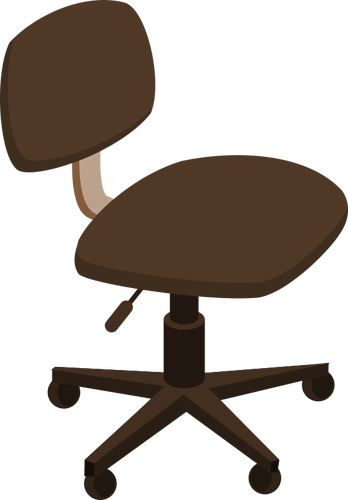 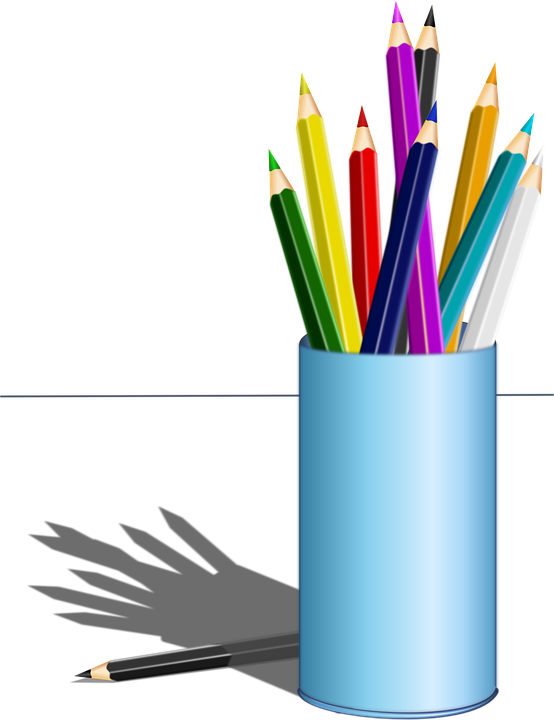 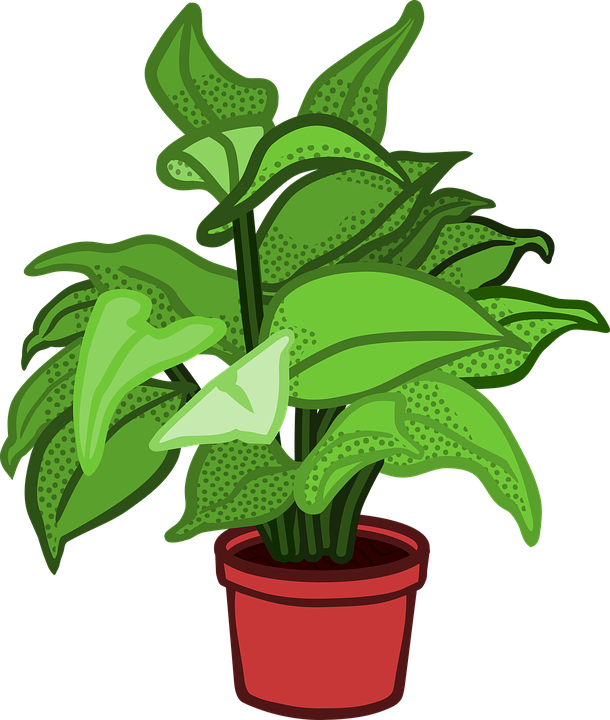 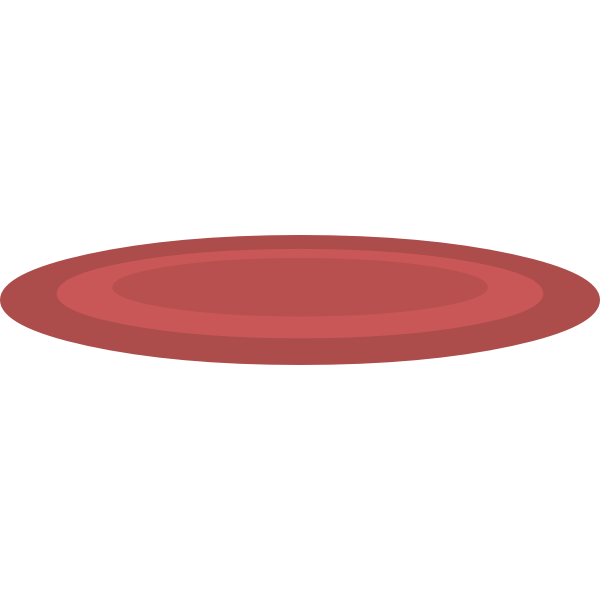 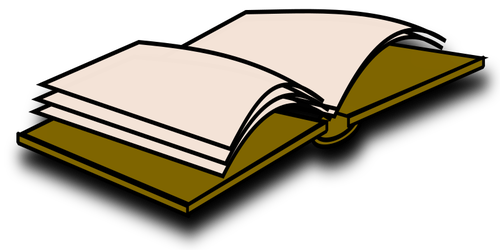 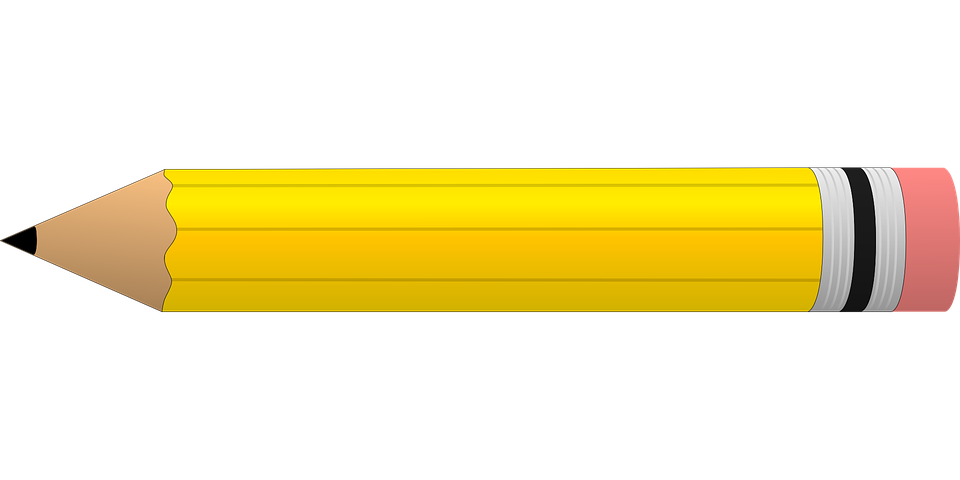 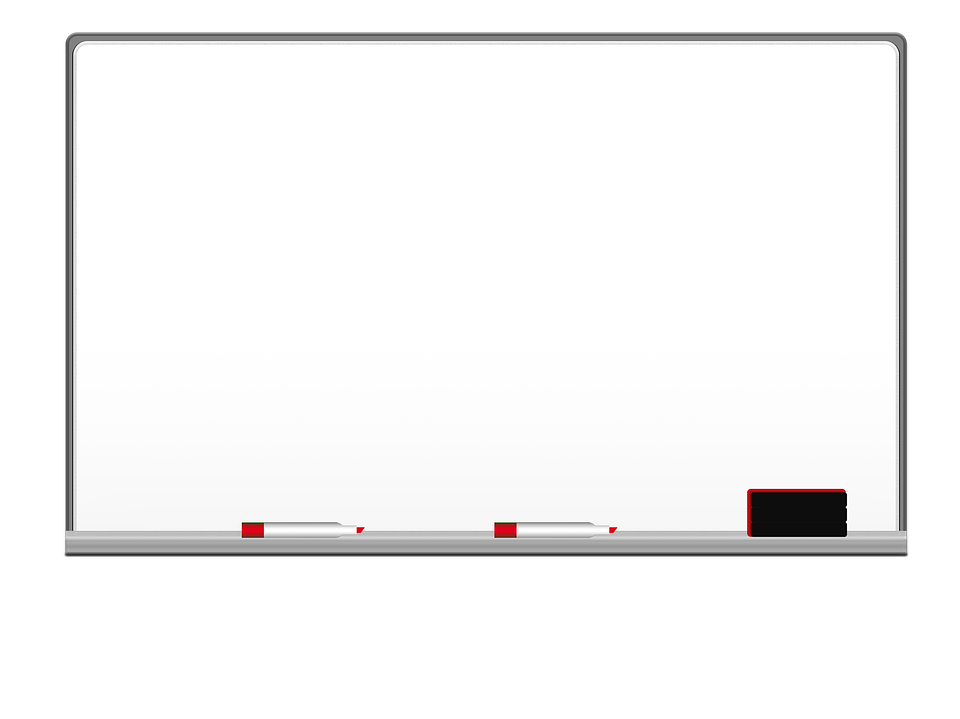 Homework
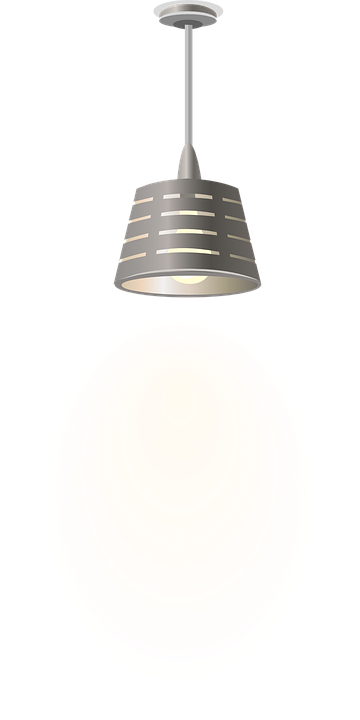 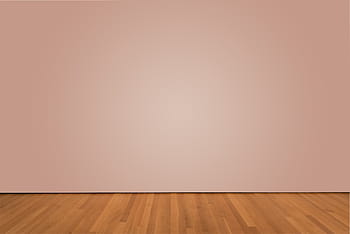 I love English
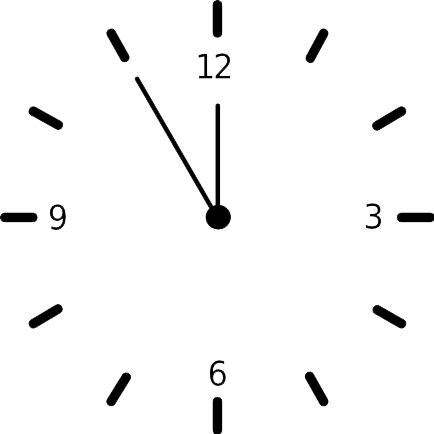 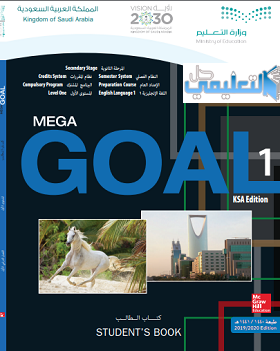 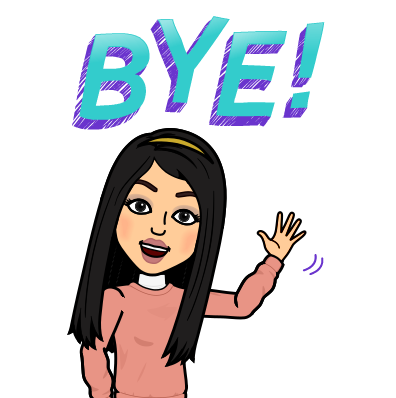 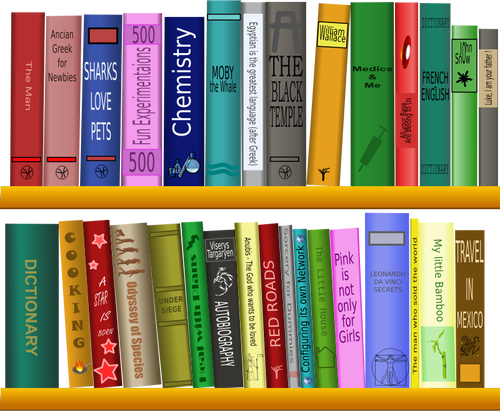 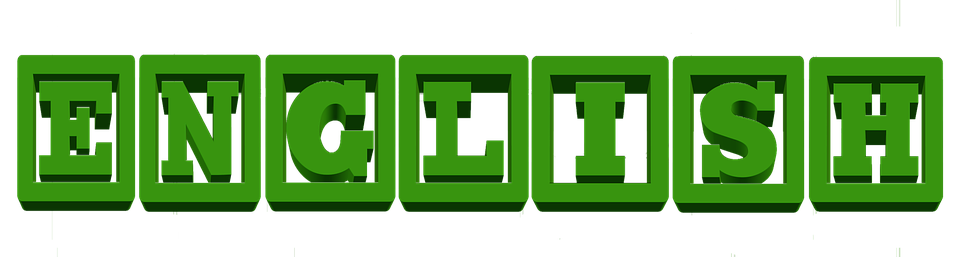 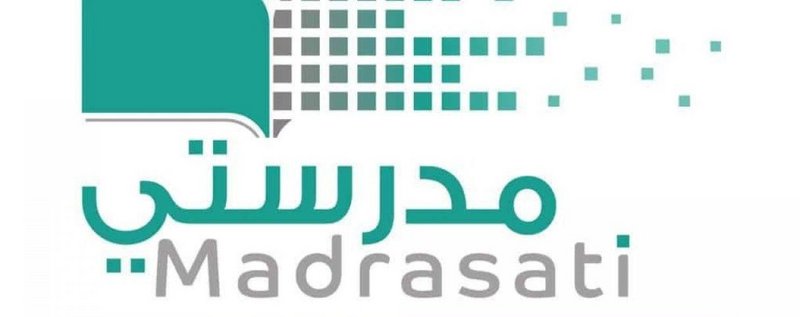 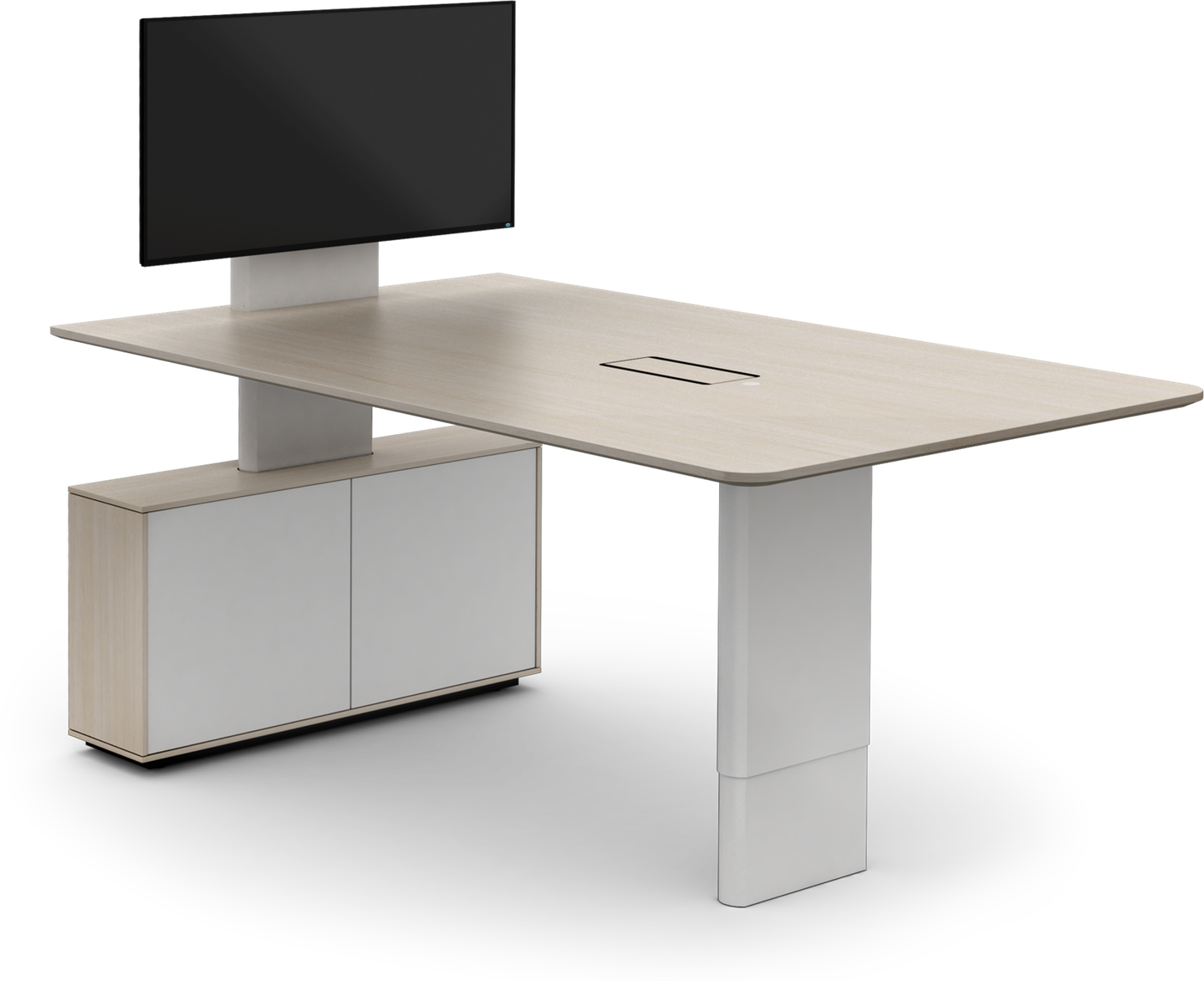 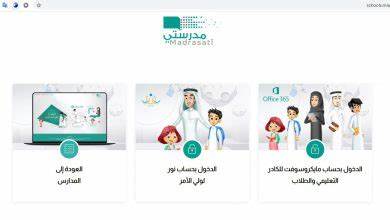 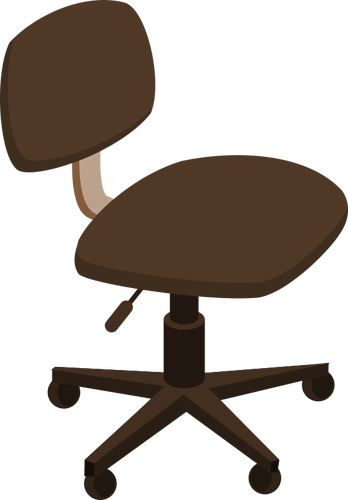 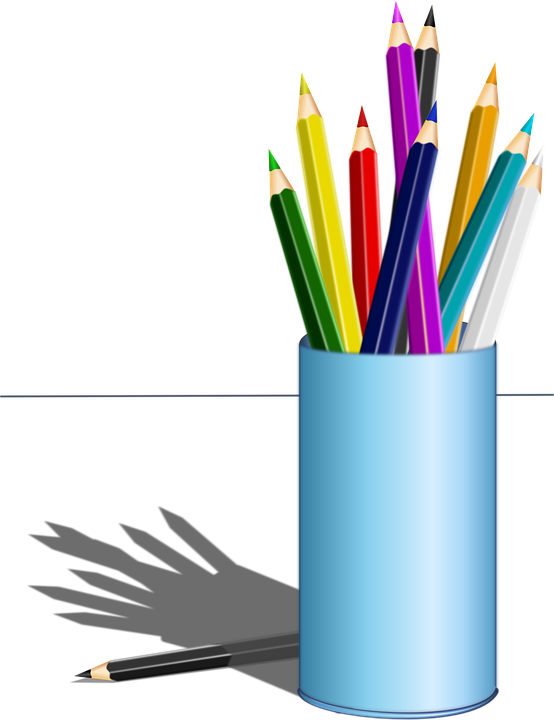 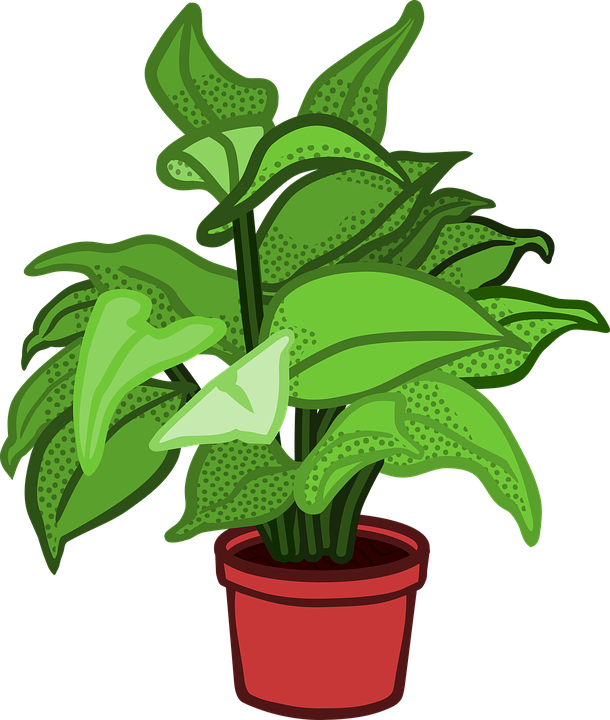 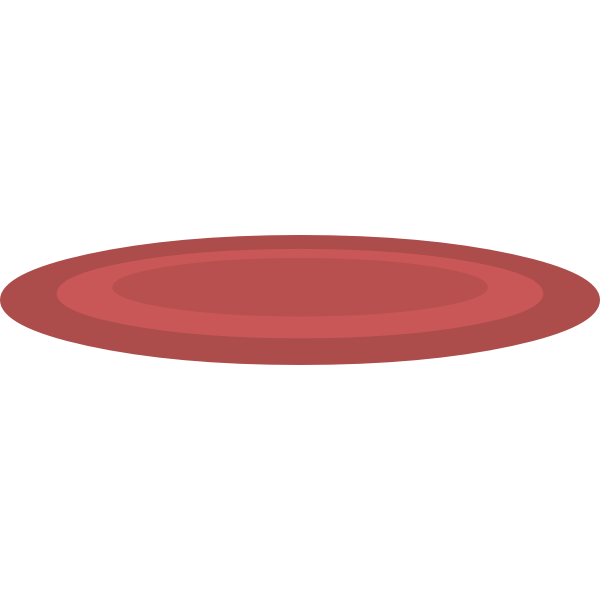 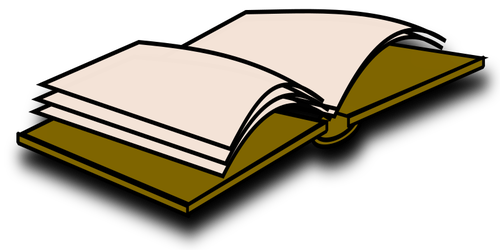 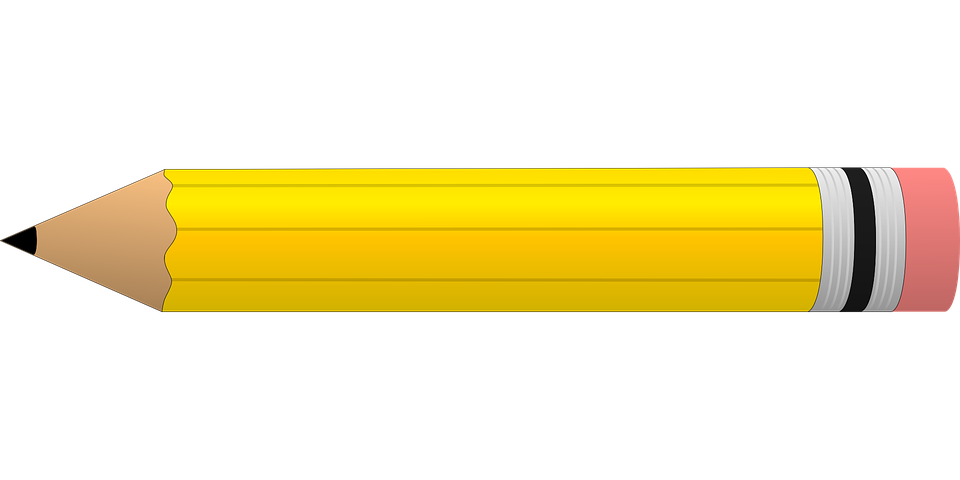 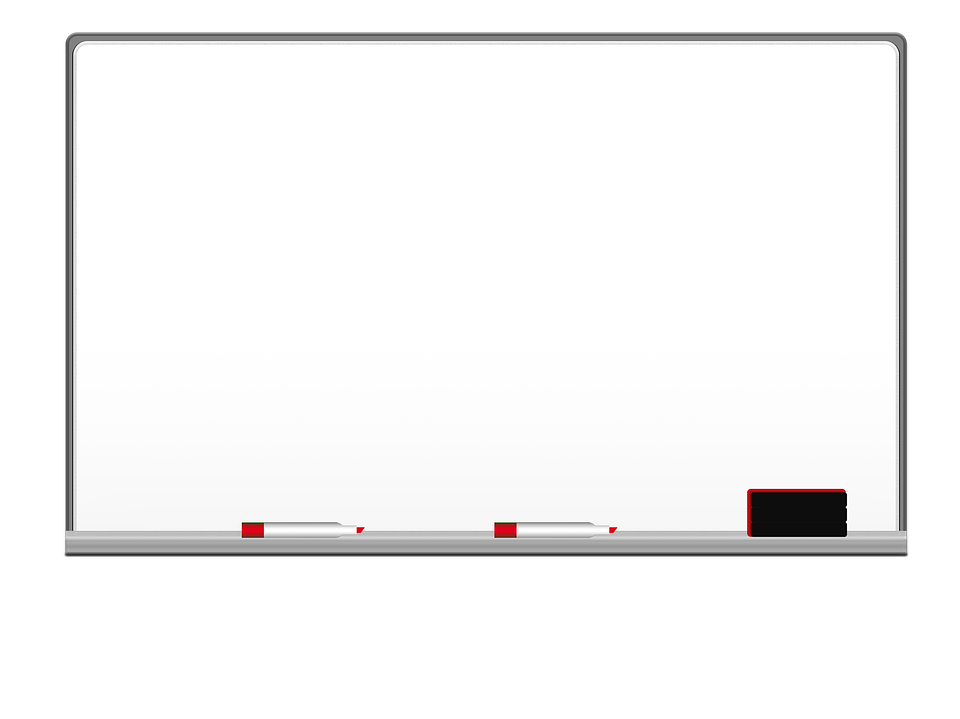 Homework
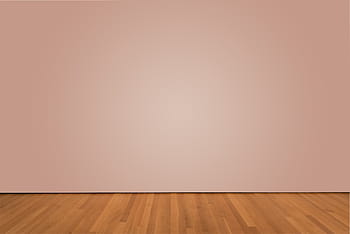 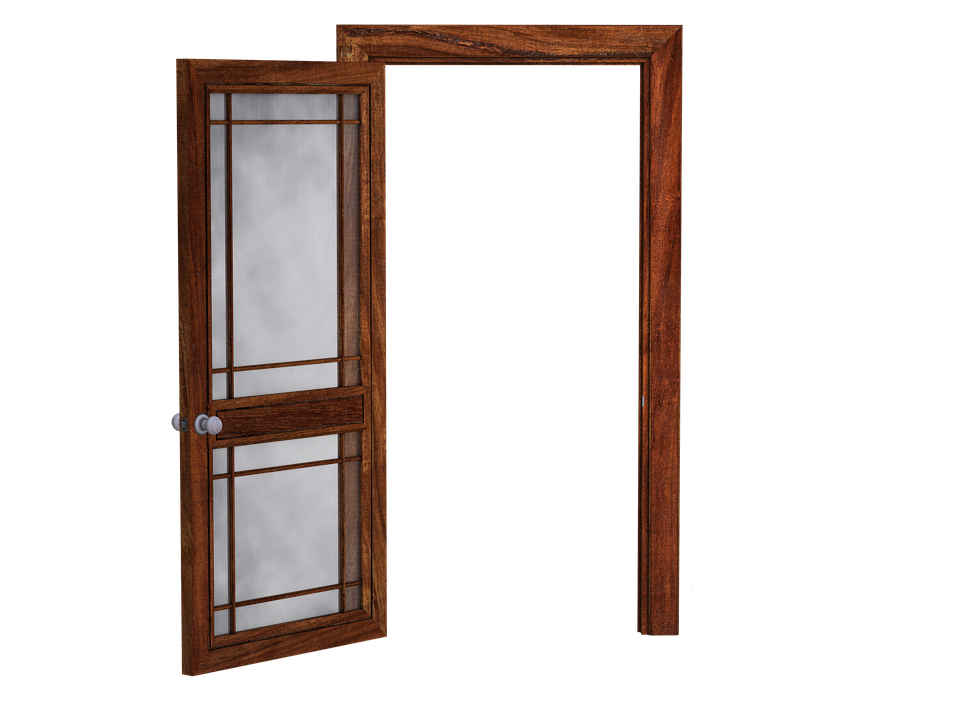 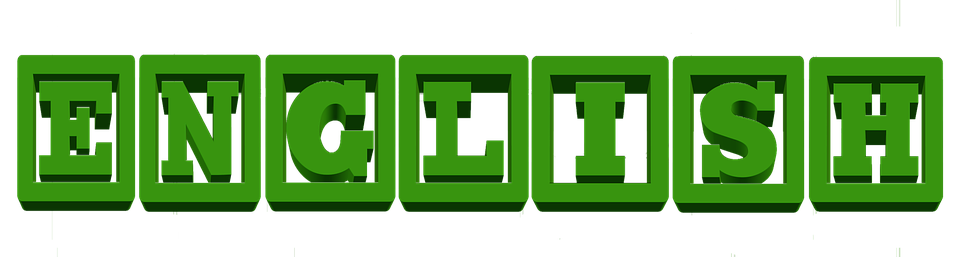 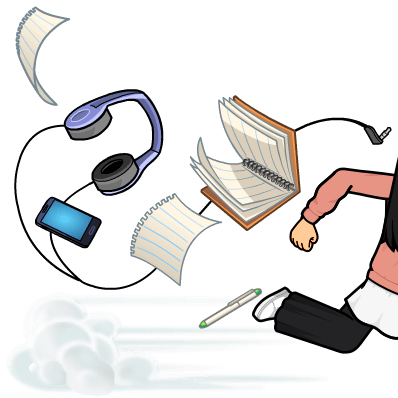 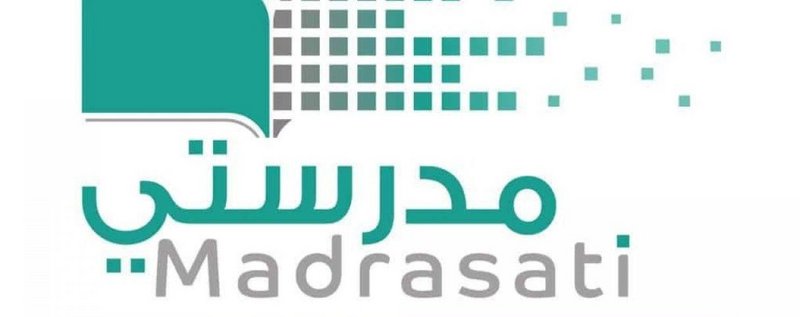 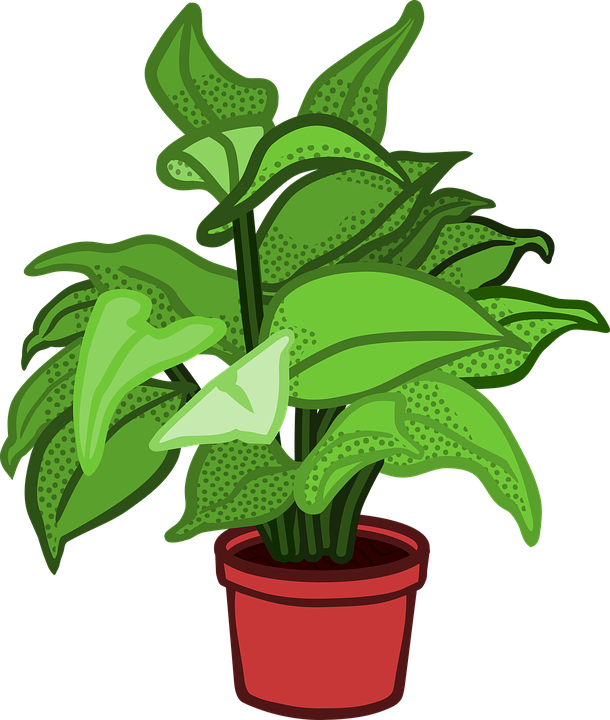 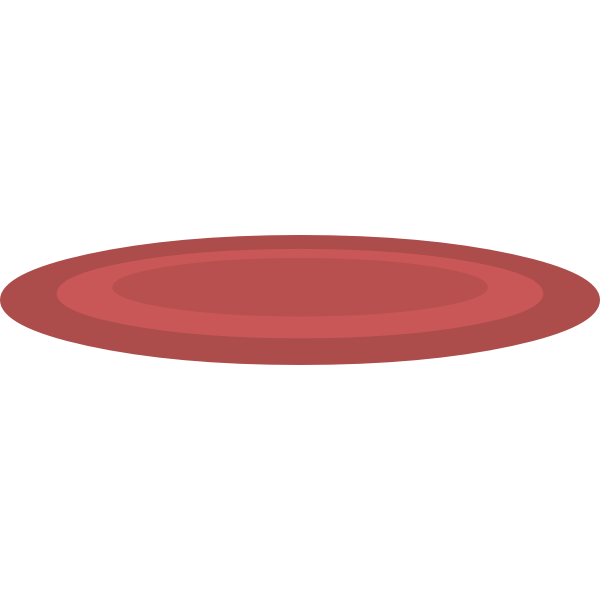 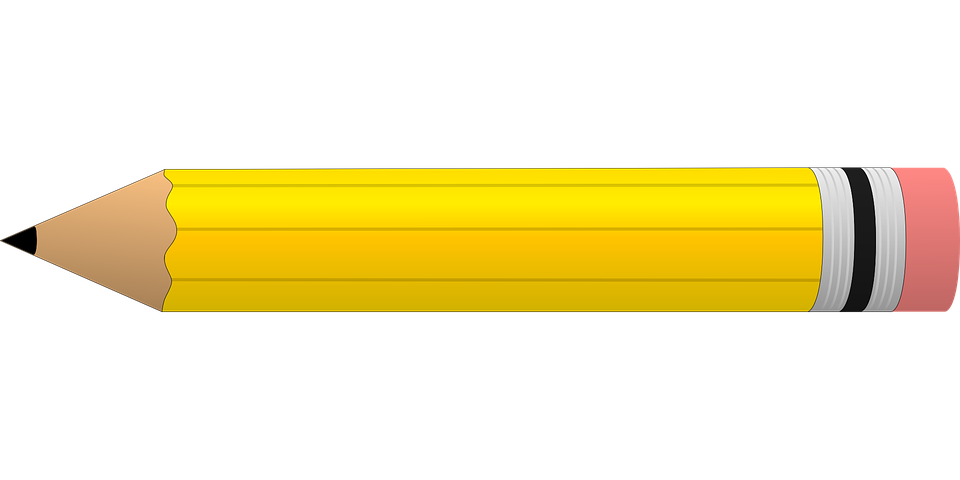 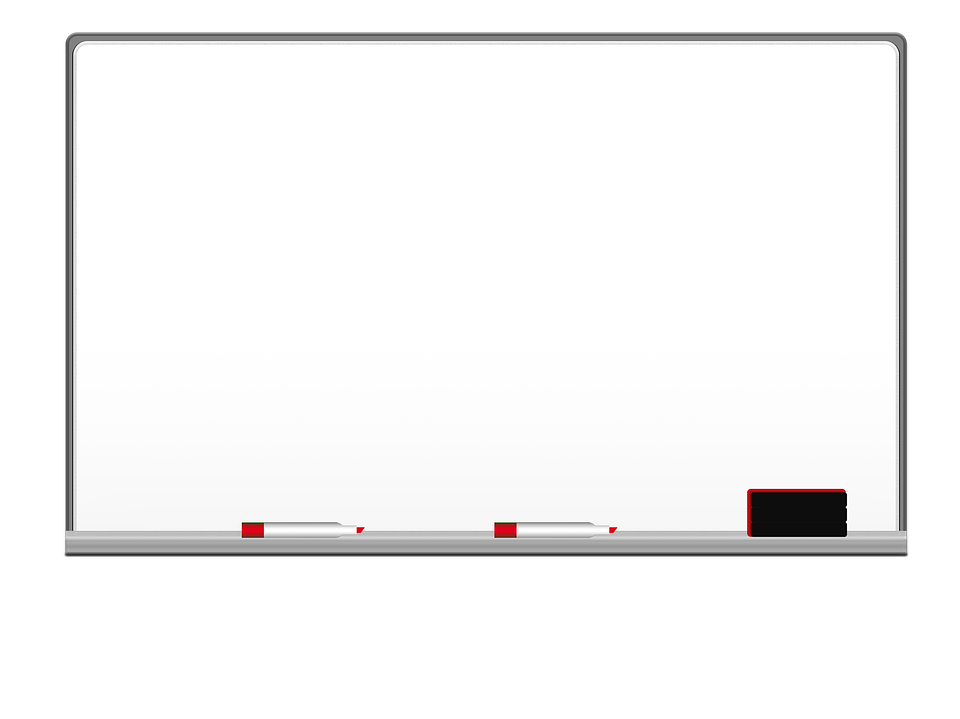 Homework
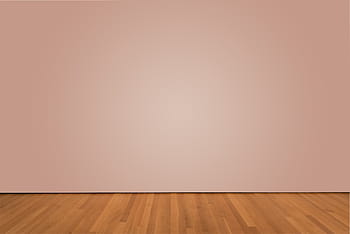 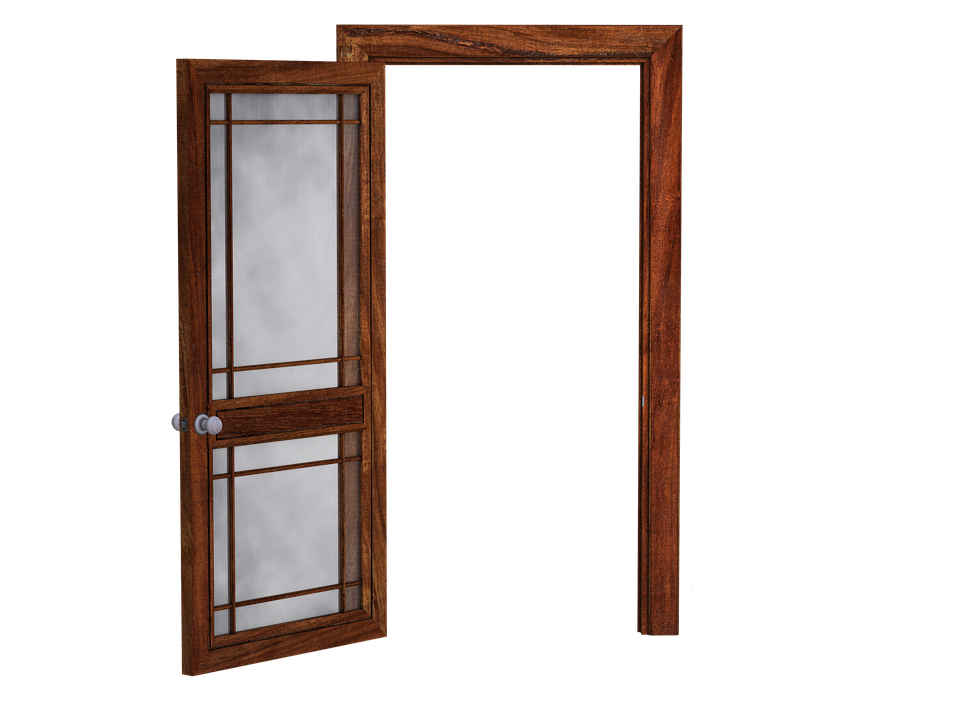 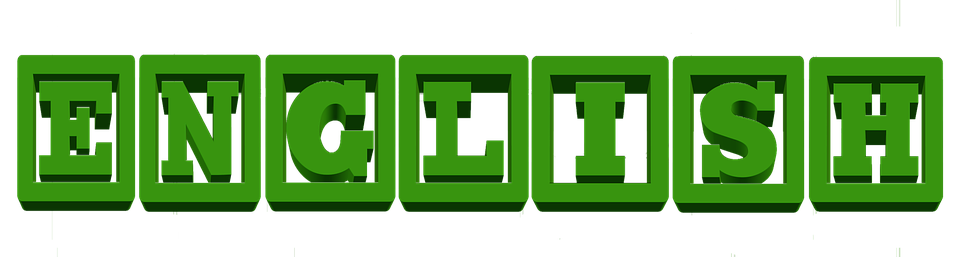 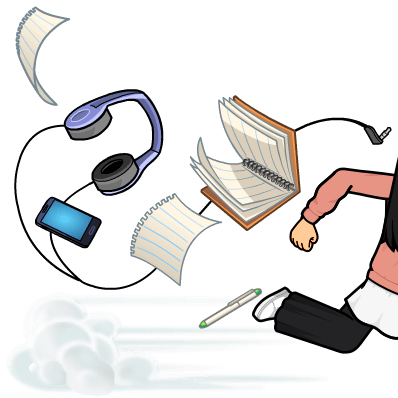 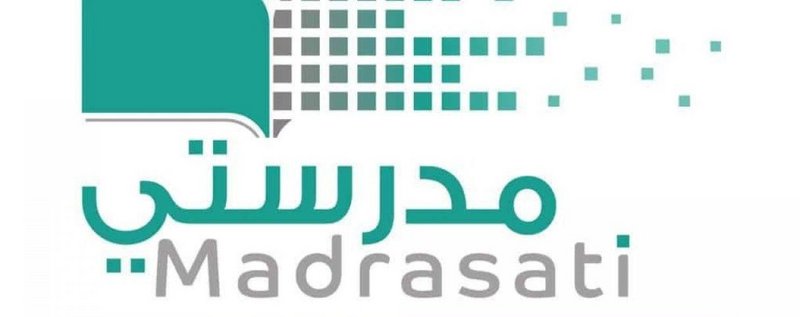 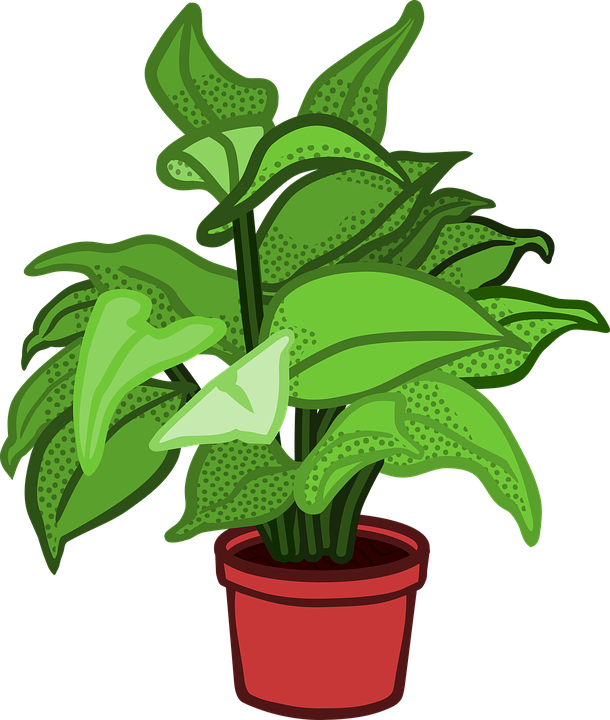 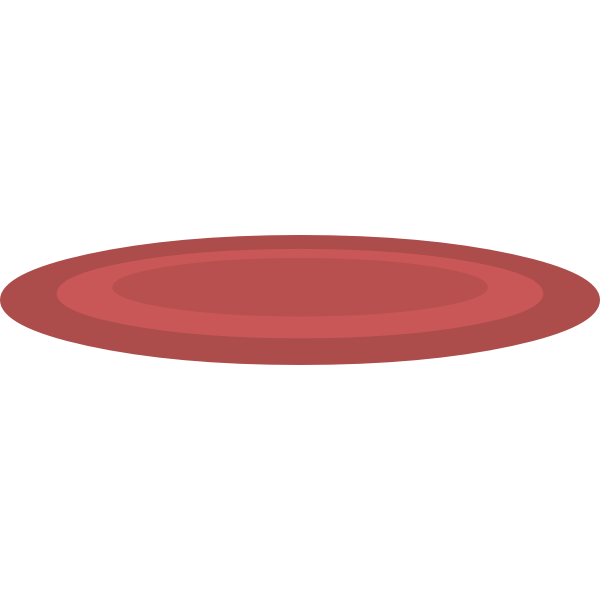 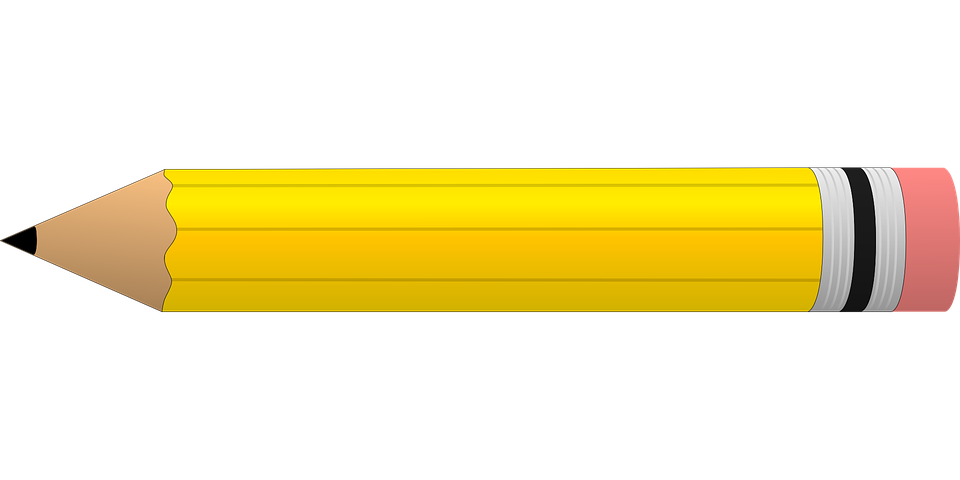 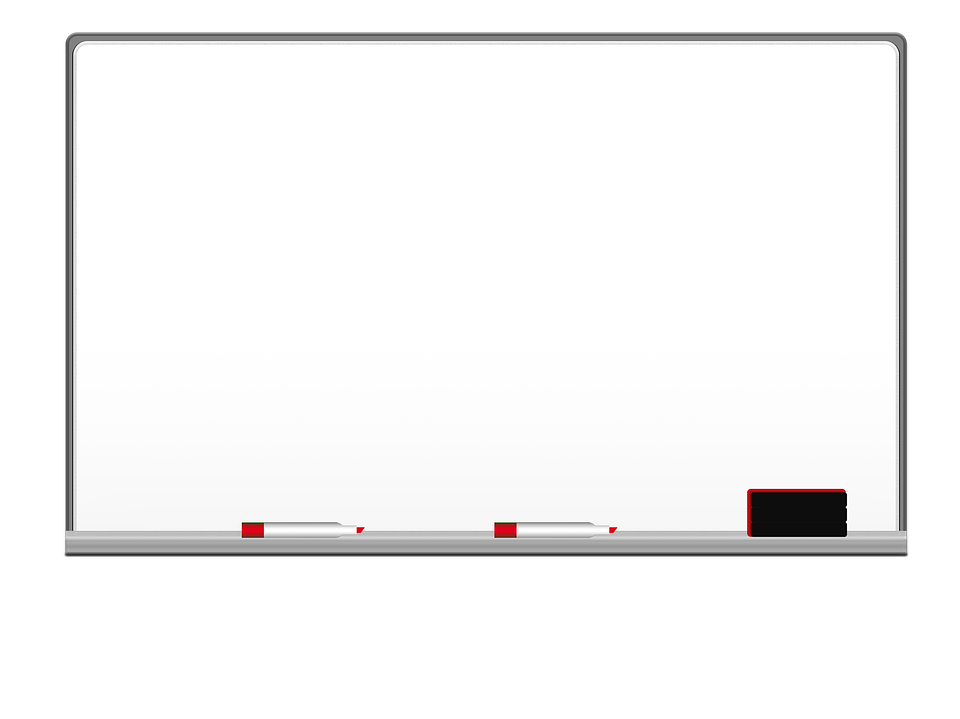 Homework
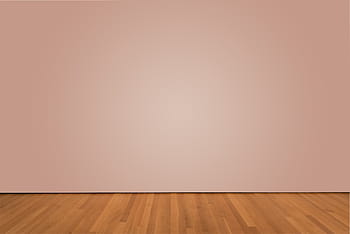 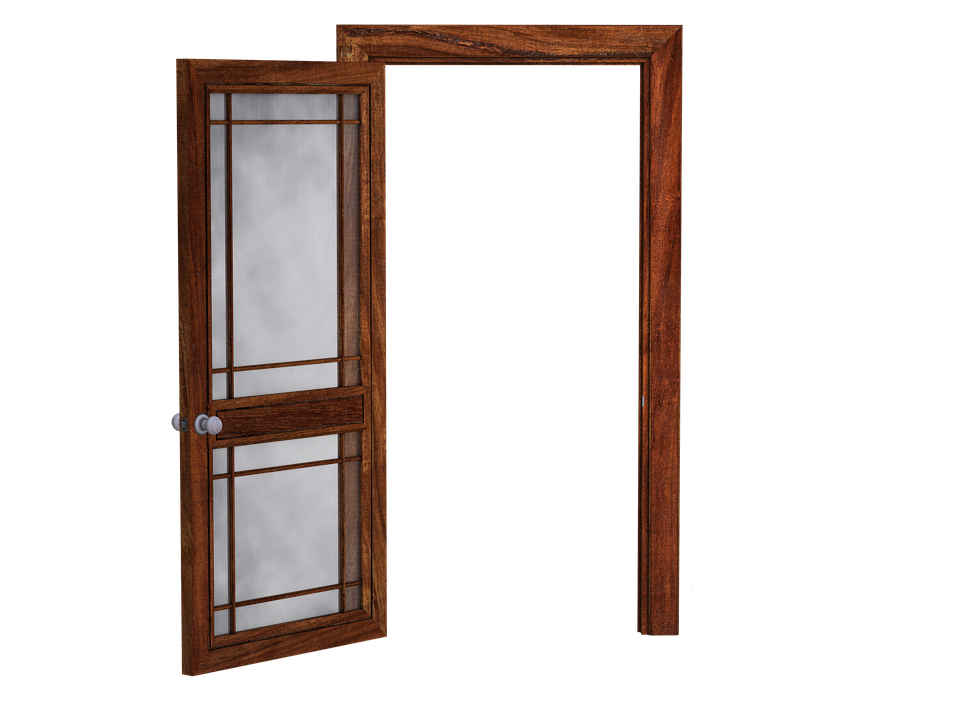 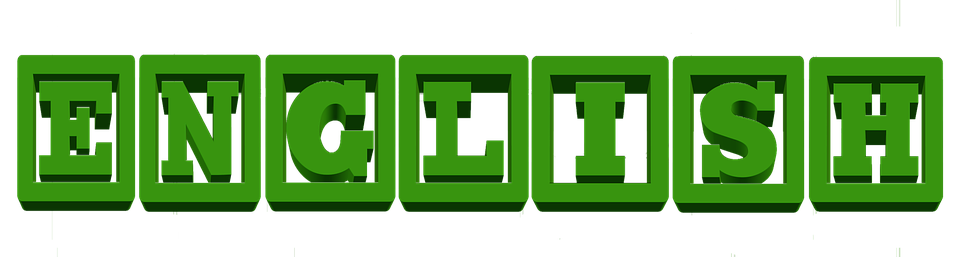 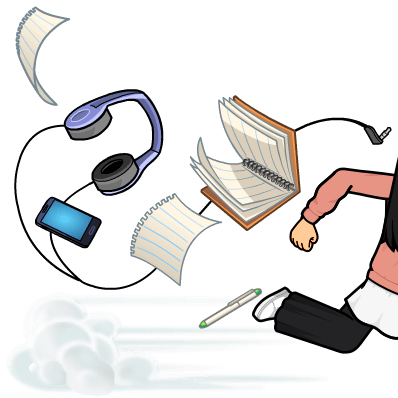 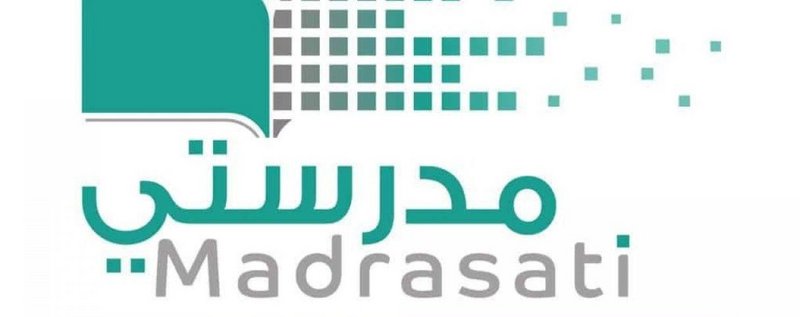 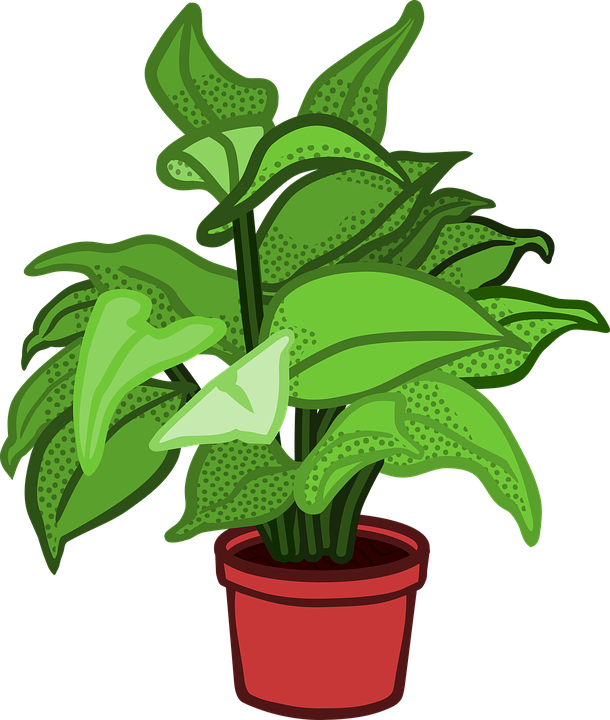 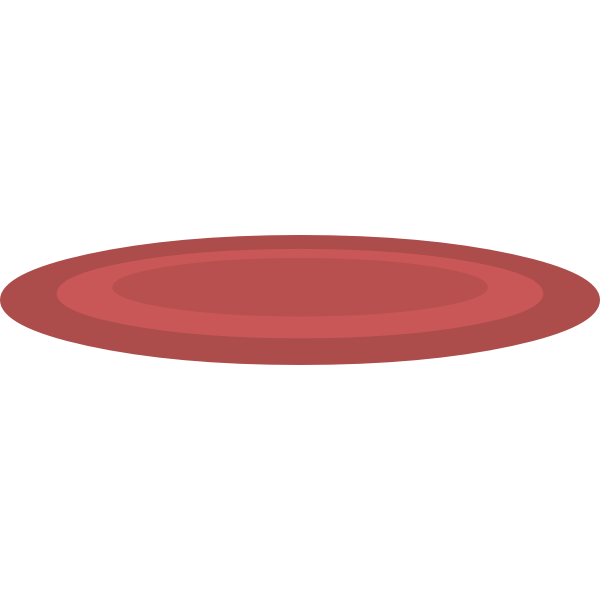 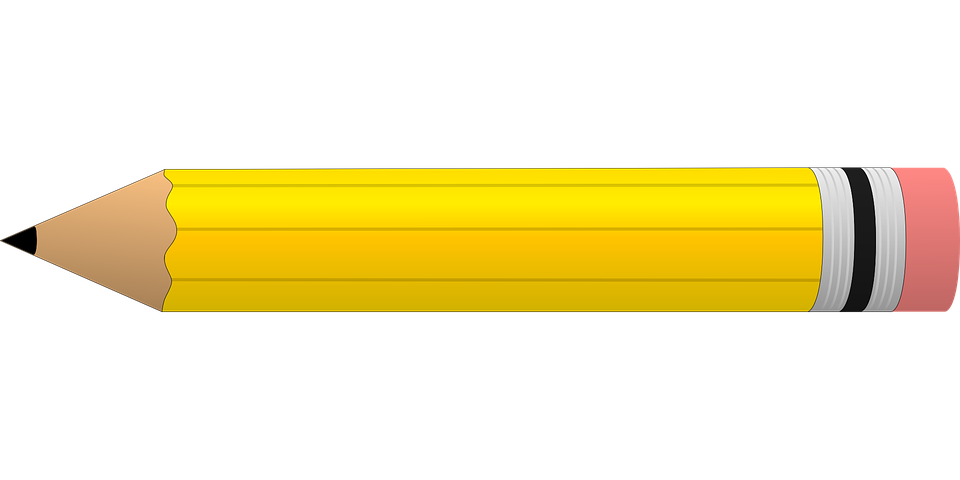 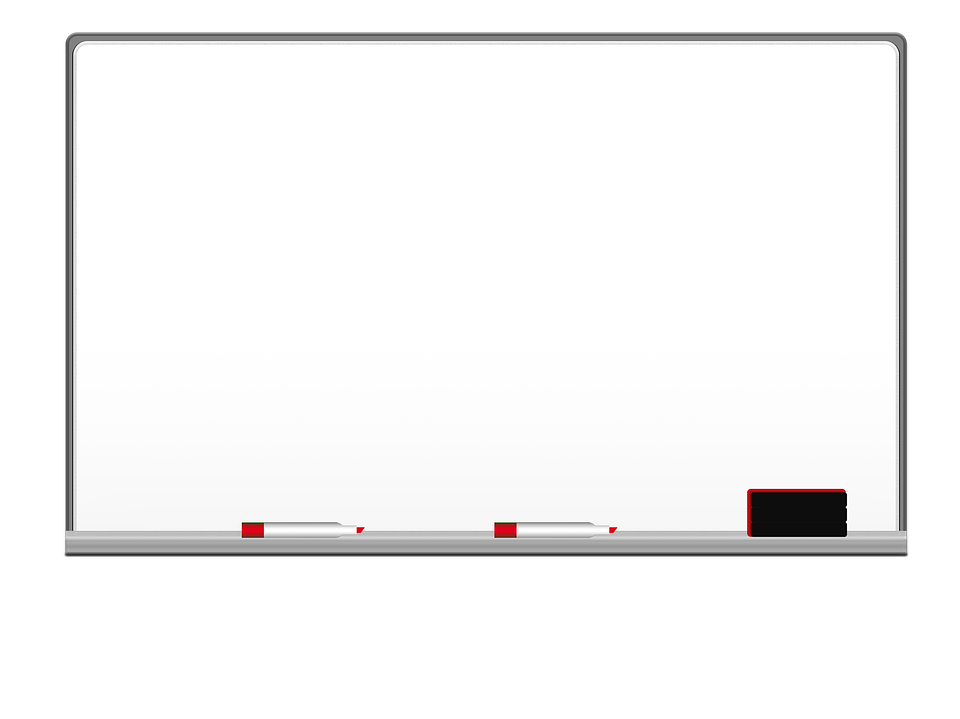 Homework
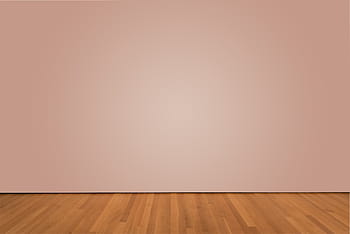 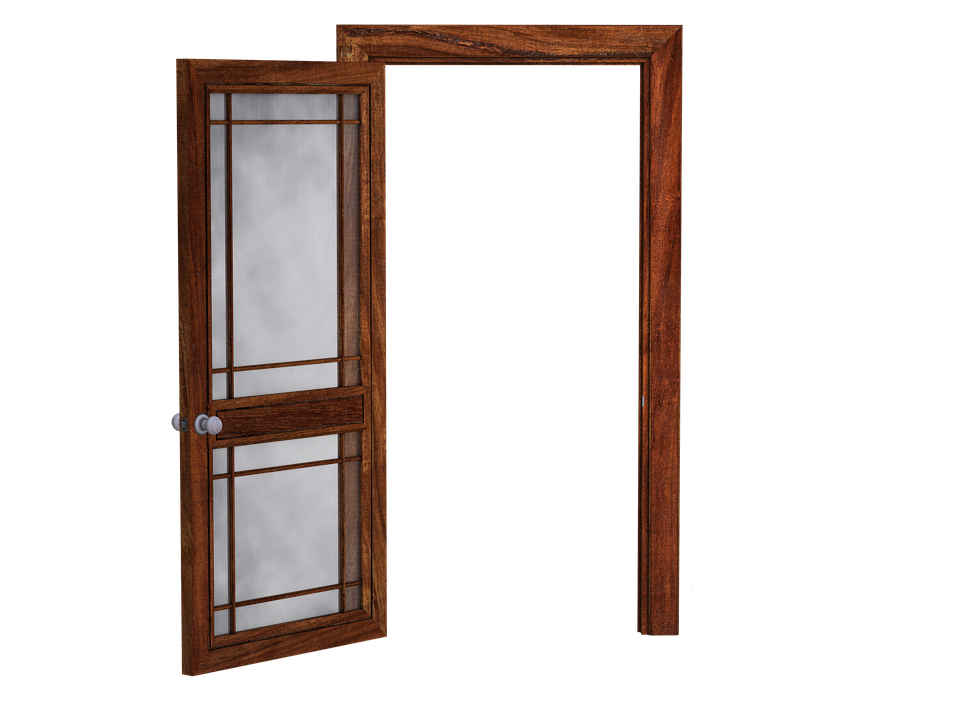 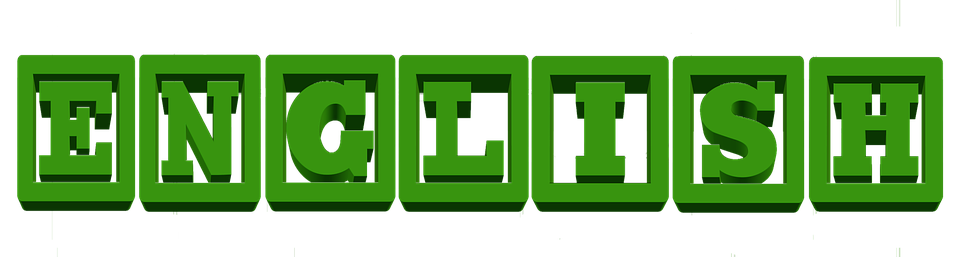 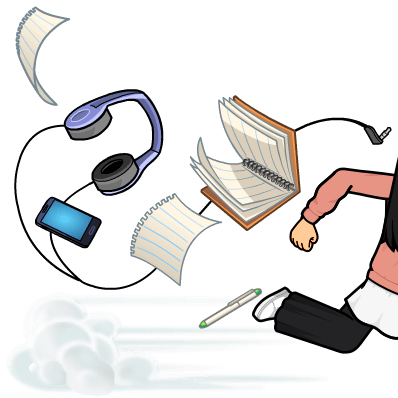 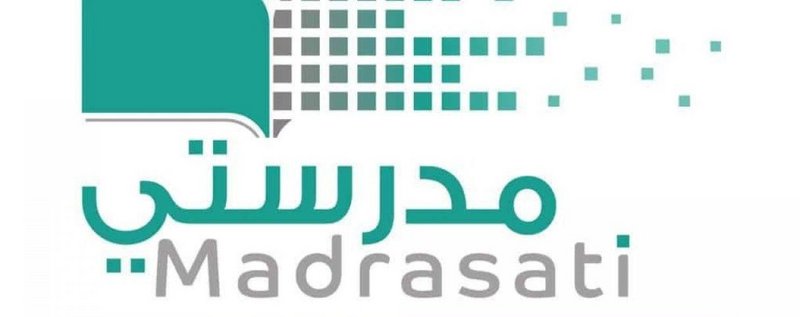 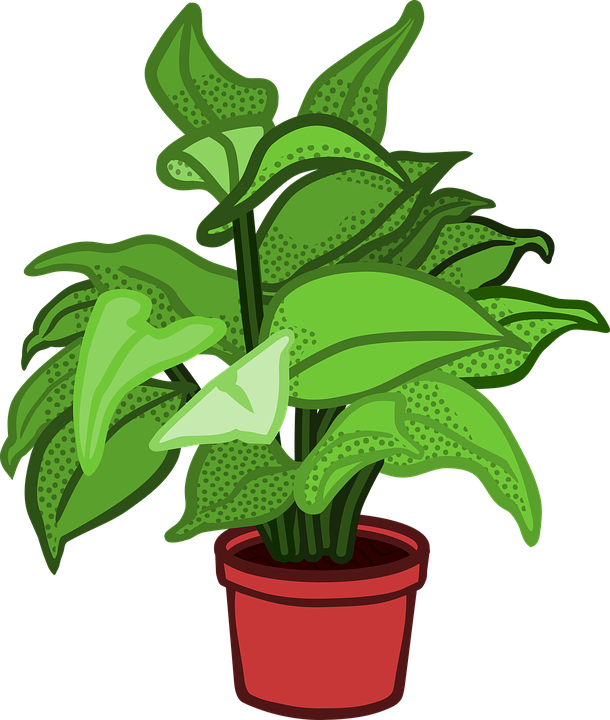 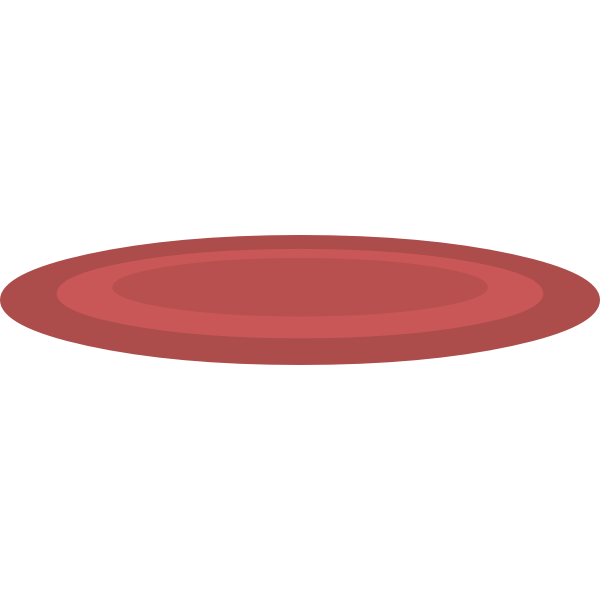 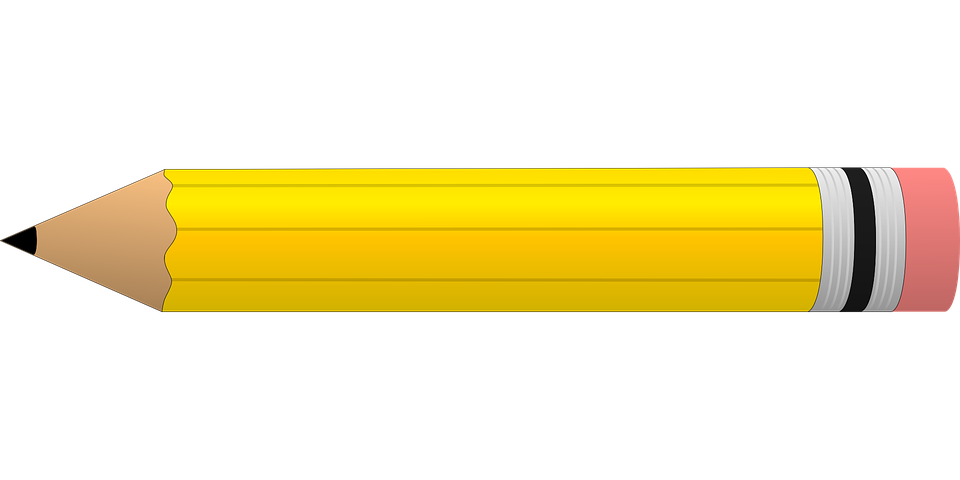 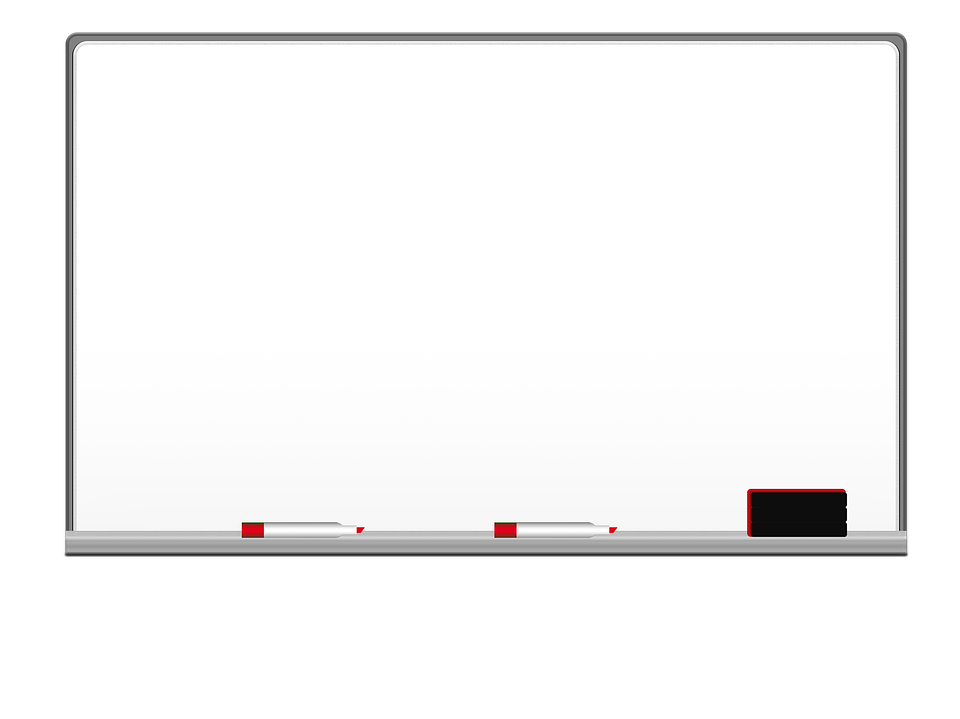 Homework
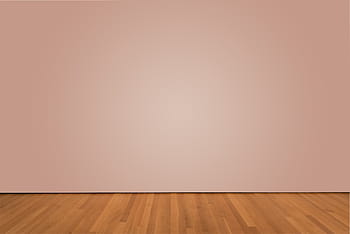 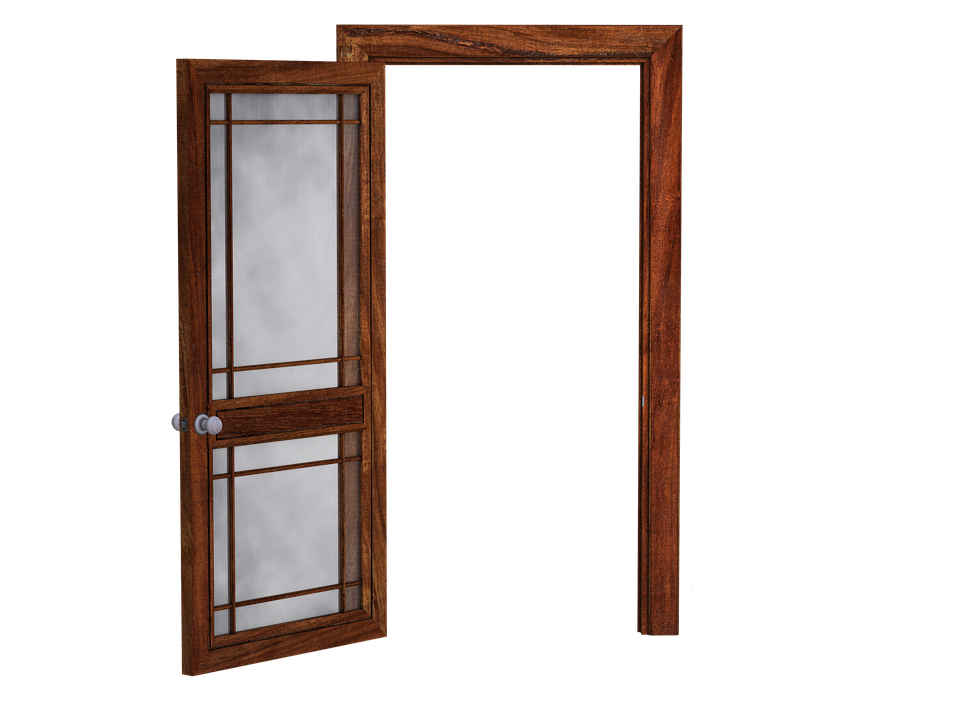 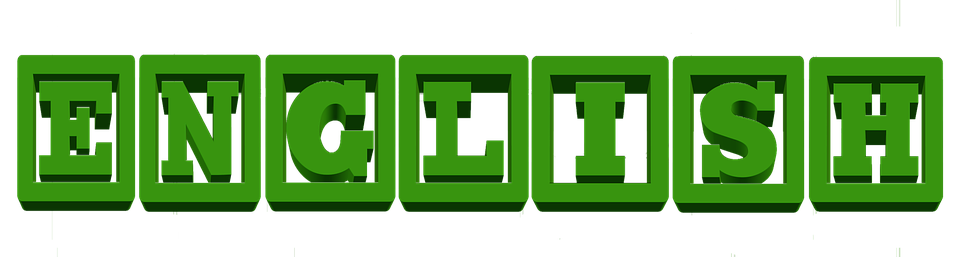 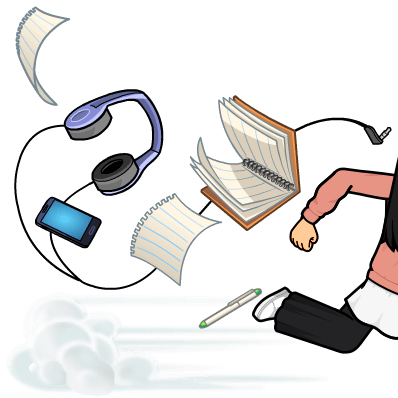 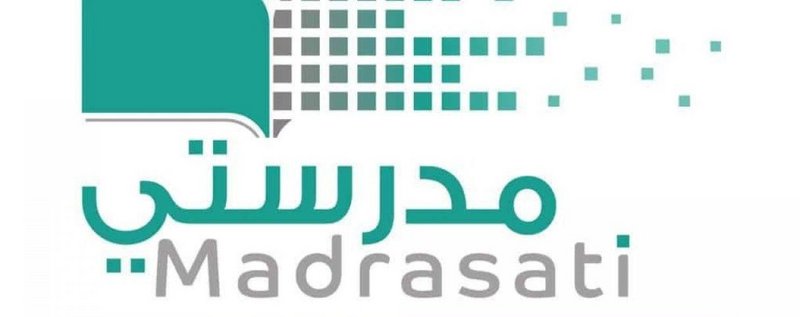 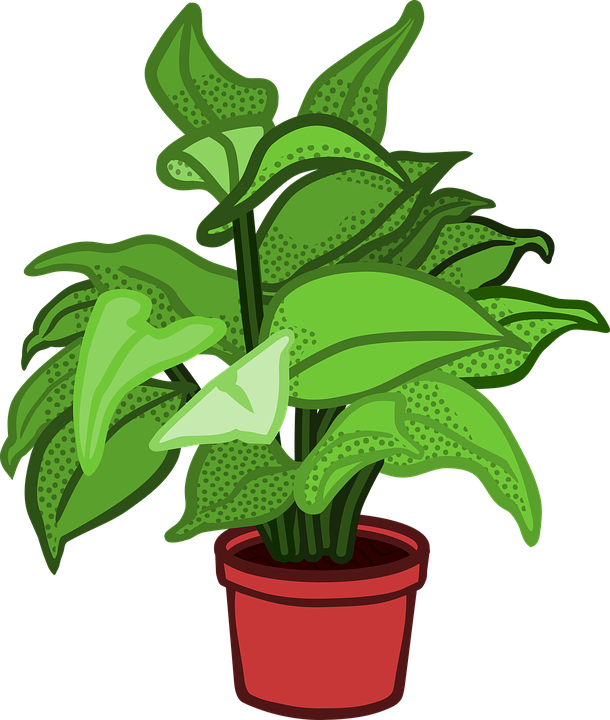 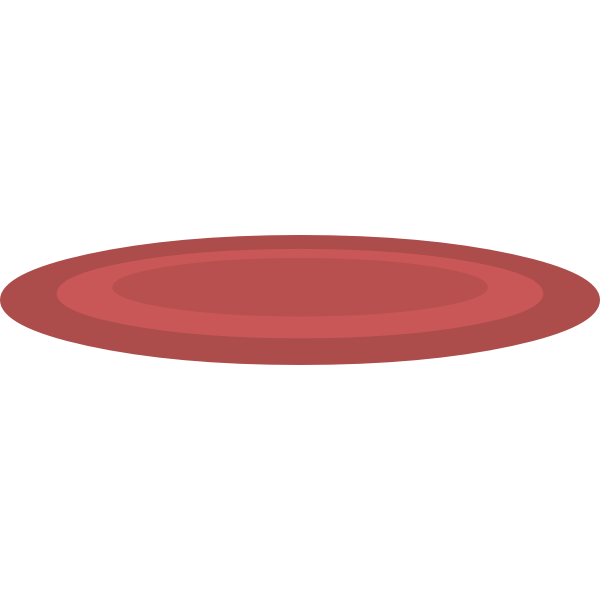 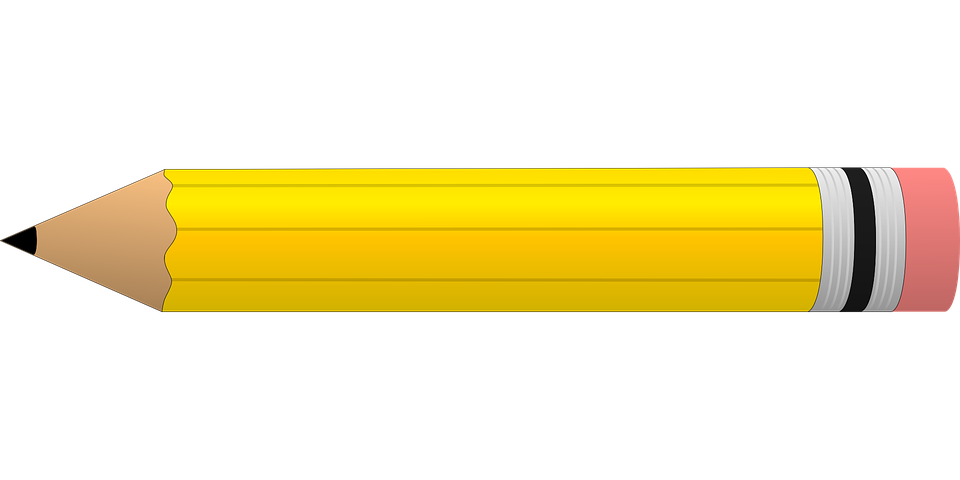 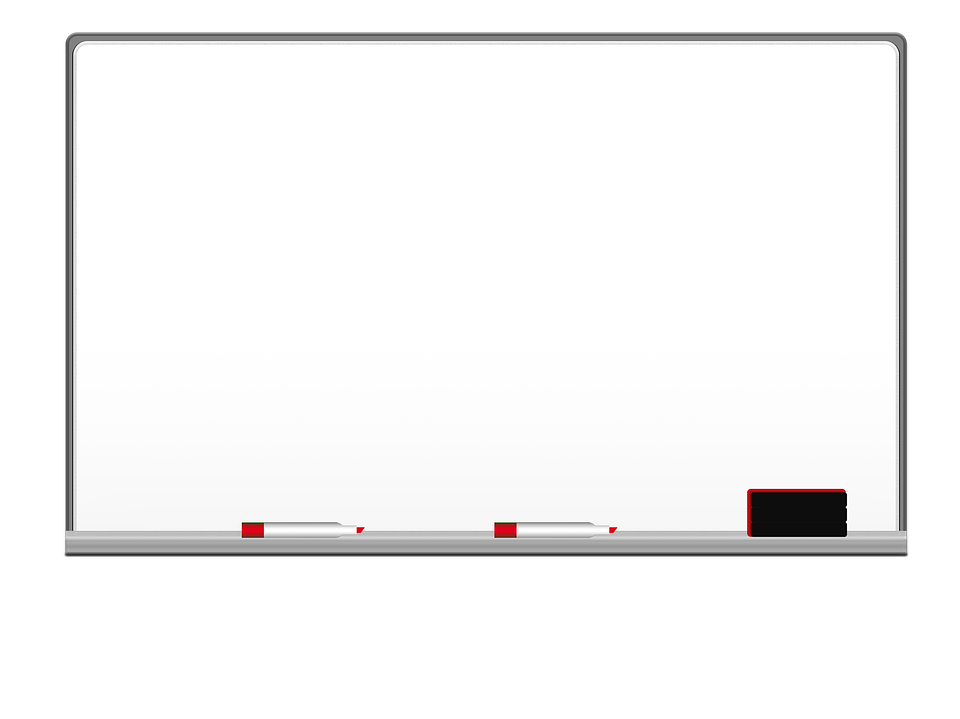 Homework
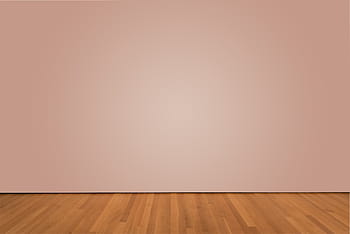 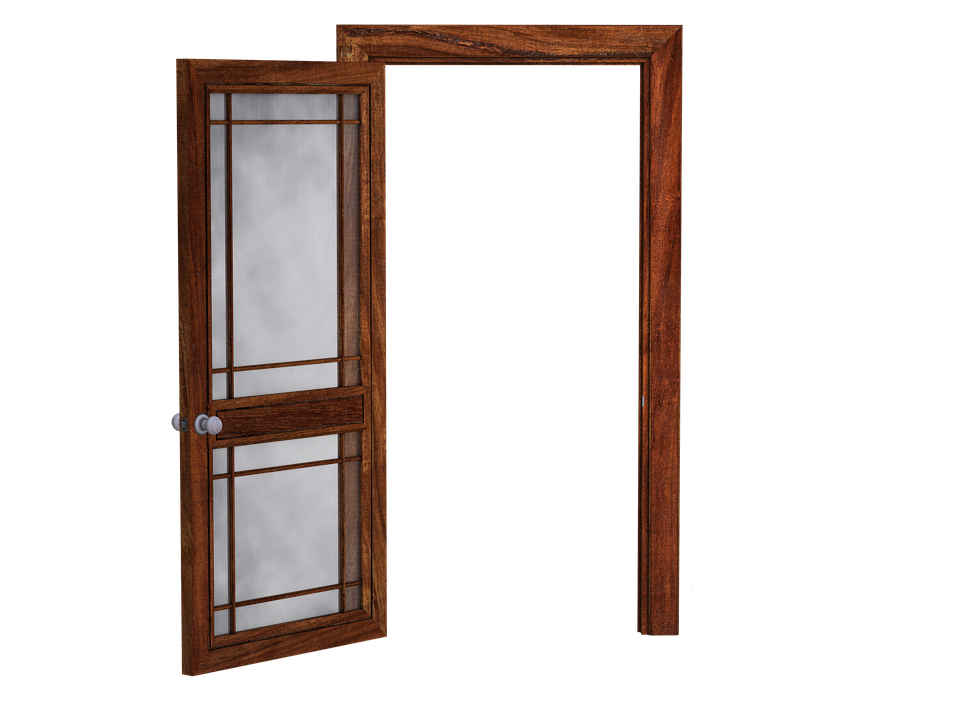 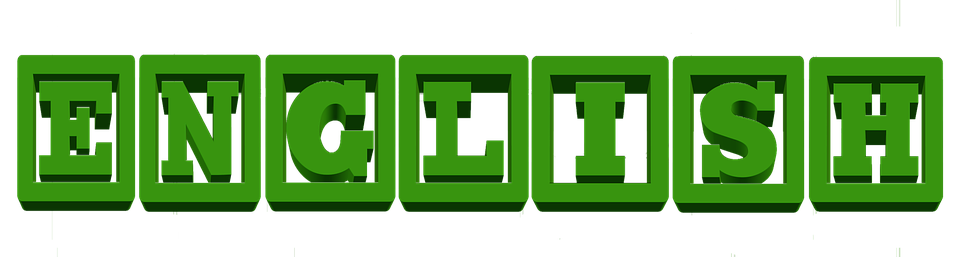 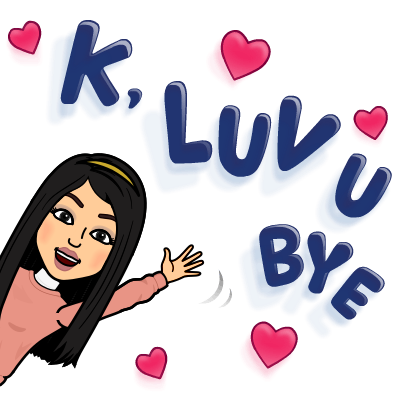 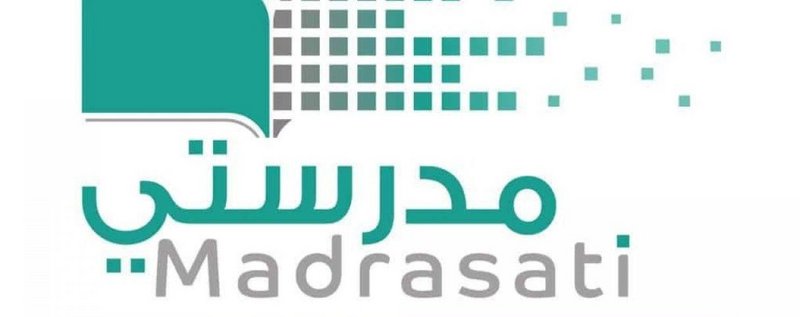 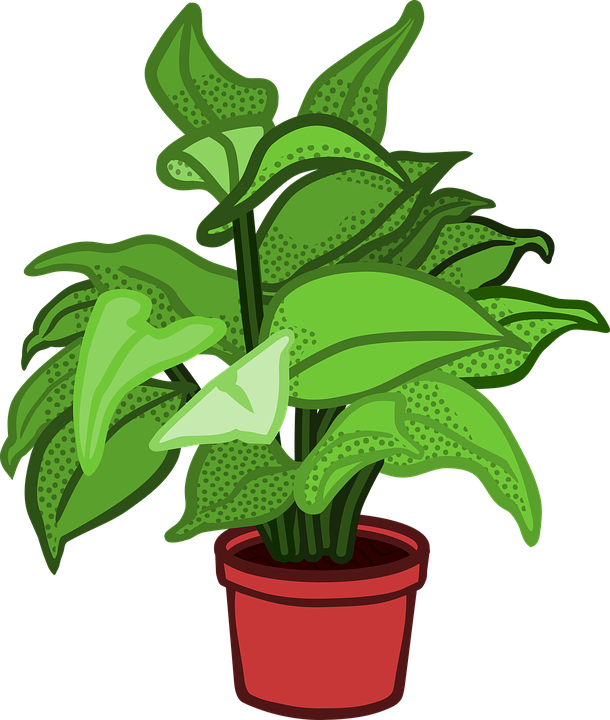 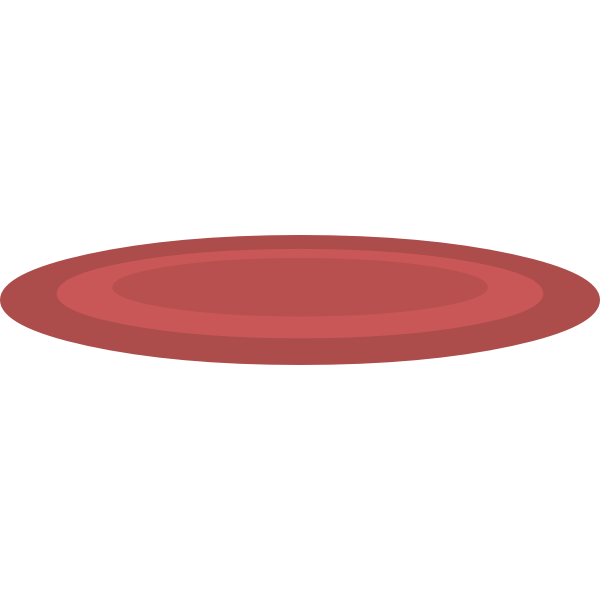